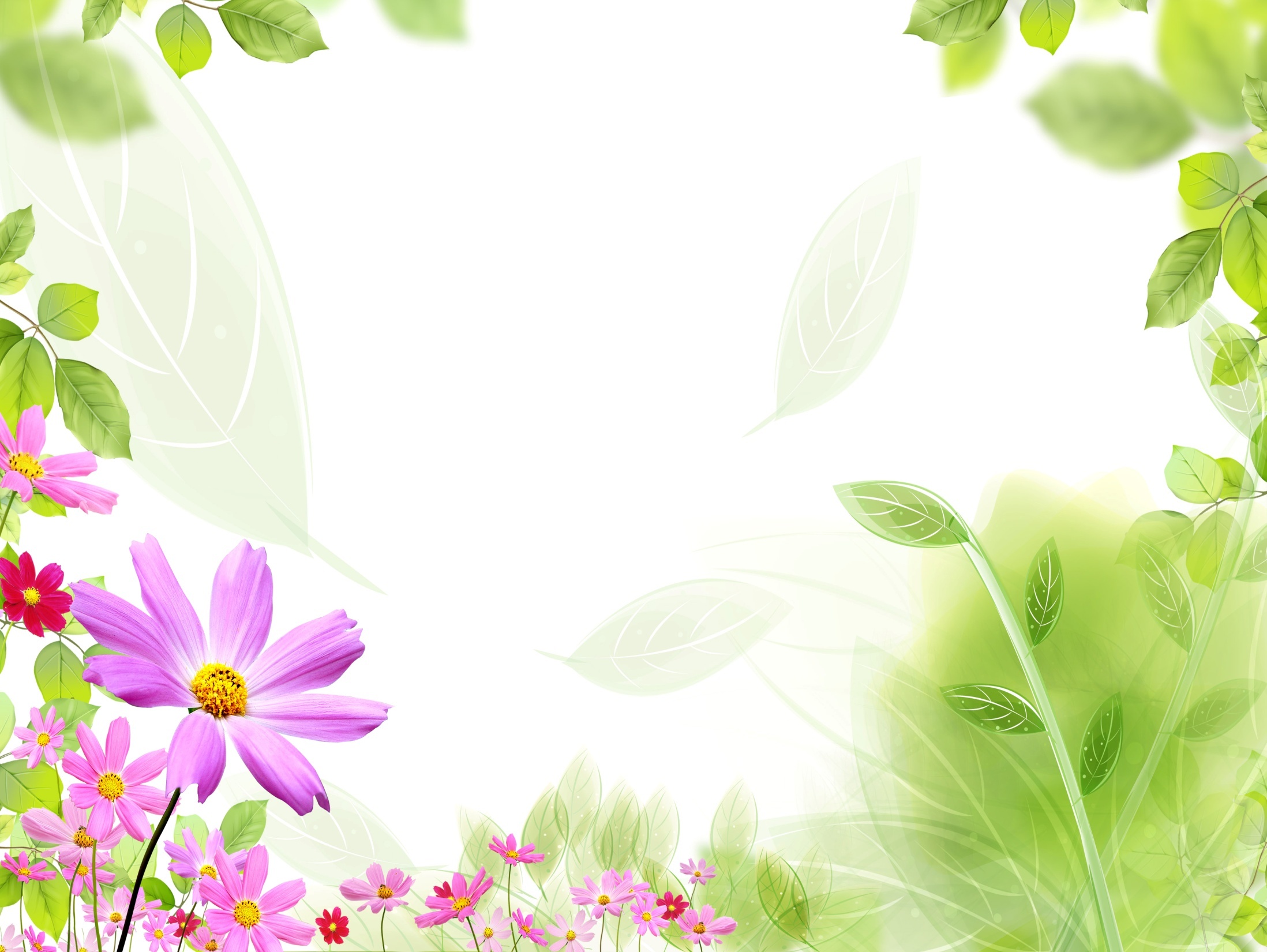 Министерство образования Республики Мордовия
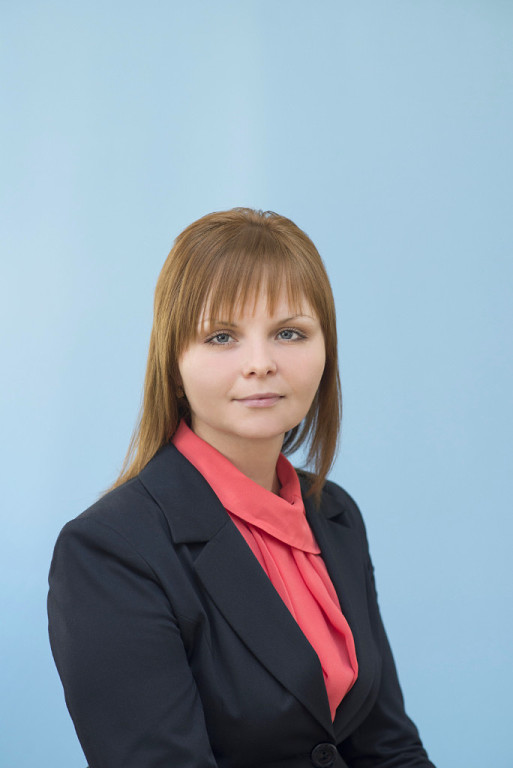 Портфолио 
                Казанцевой 
                 Натальи  Яковлевны

                              
инструктора по физкультуре 
           МАДОУ«Детский сад №104 комбинированного вида» 
г.о. Саранск  

2020 год.
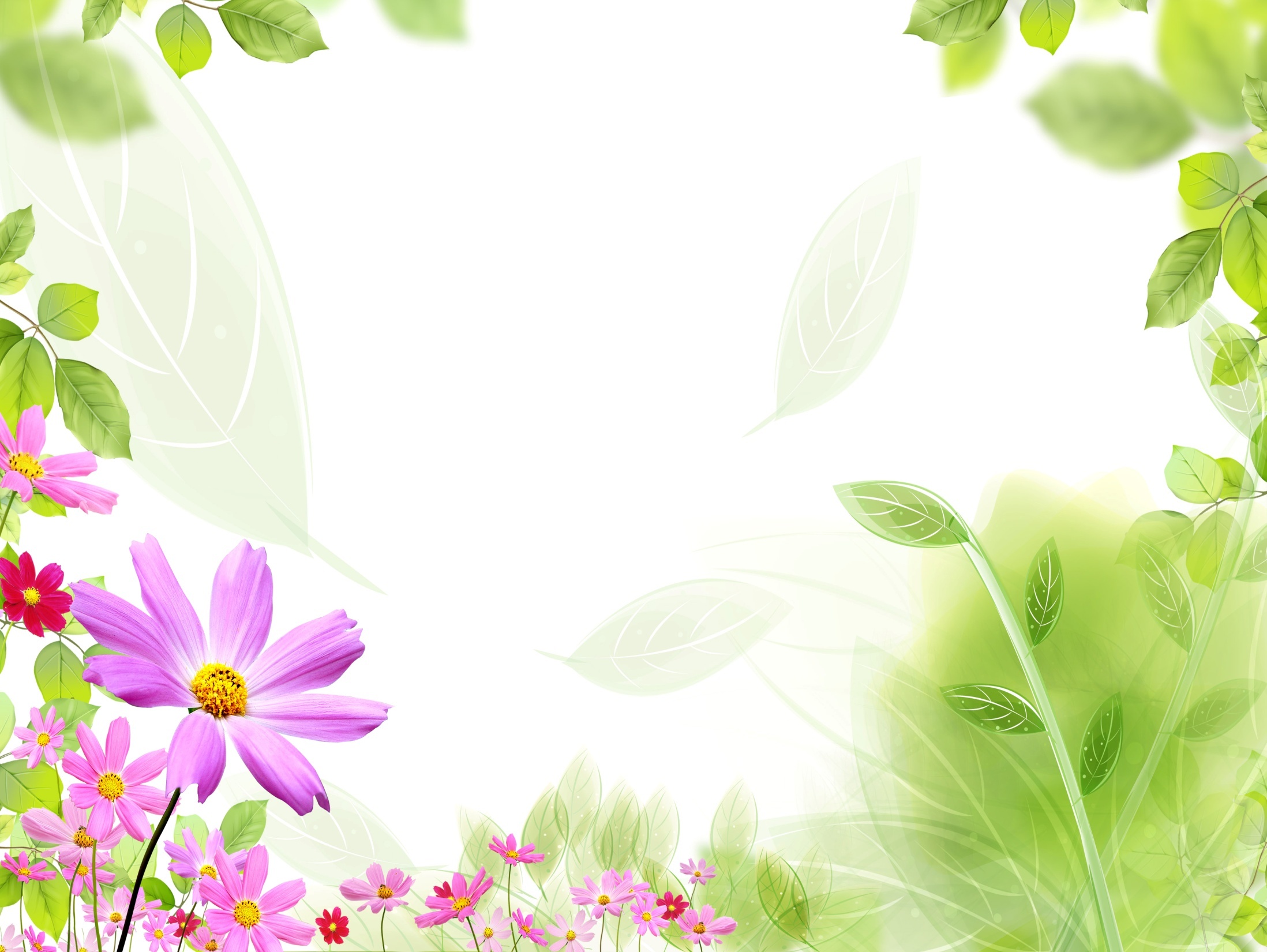 Сведения о педагоге
Дата рождения: 06.01.1984г.
Образование: высшее  АНОВПС Центросоюза РФ РУК
Специальность: «Экономика и управление на предприятиях торговли и общественного питания»
Диплом : ВСВ  №19070727      Дата выдачи: 12.02.2007 г.
Профессиональная переподготовка: ФГБОУ ВО 
«МГПИ  им. Евсевьева» с 13.01. 17- по 13.10.17  
Диплом :№132405134368
                      Общий трудовой стаж : 14 лет
                      Стаж педагогической работы: 10 лет. 
                        Наличие квалификационной категории:                  
                        высшая квалификационная категория.
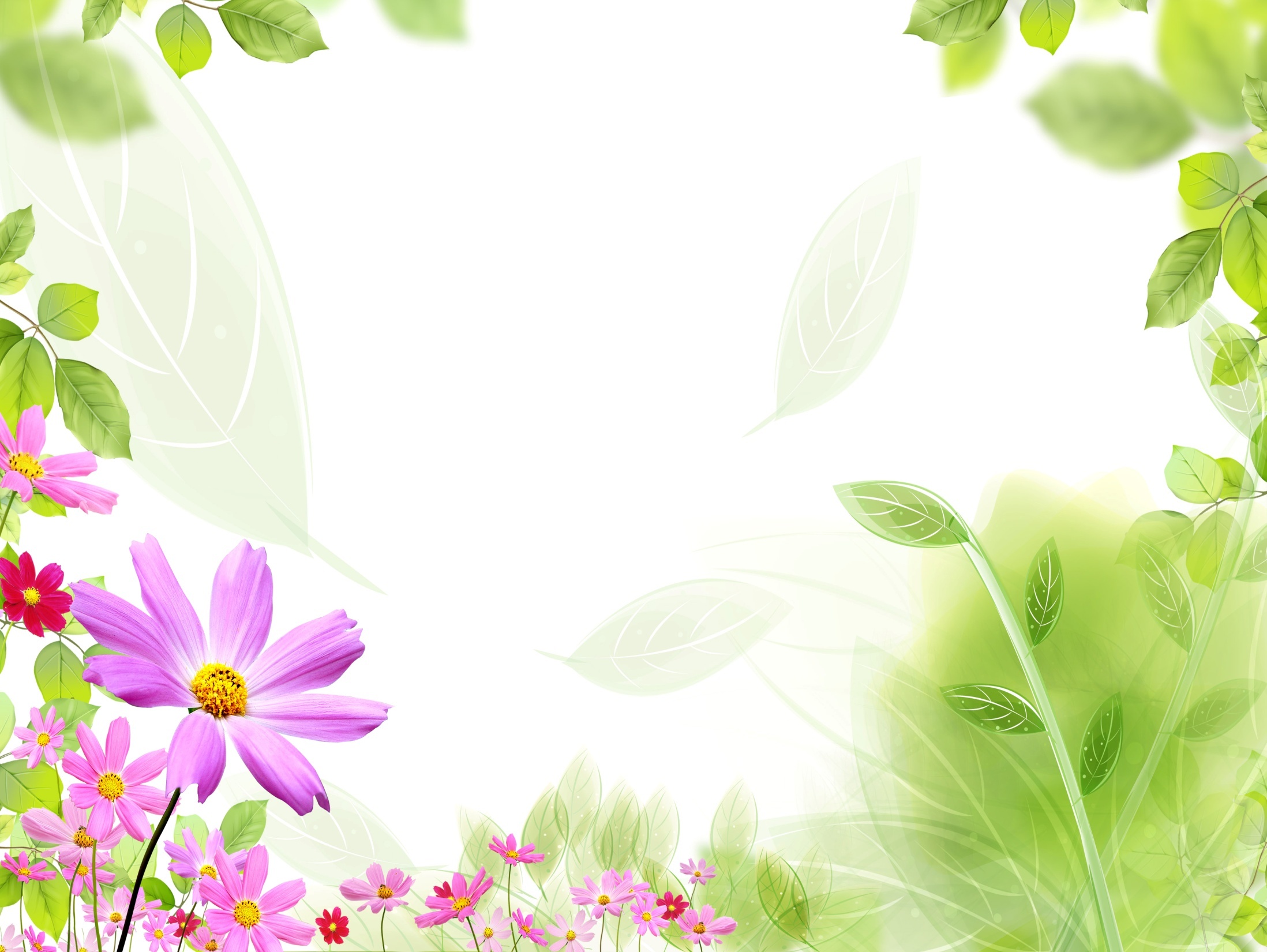 Представление инновационного педагогического опыта на сайте МАДОУ «Детский сад №104»
https://ds104sar.schoolrm.ru/sveden/employees/11248/186498/
https://nsportal.ru/natalya-yakovlevna-kazantseva
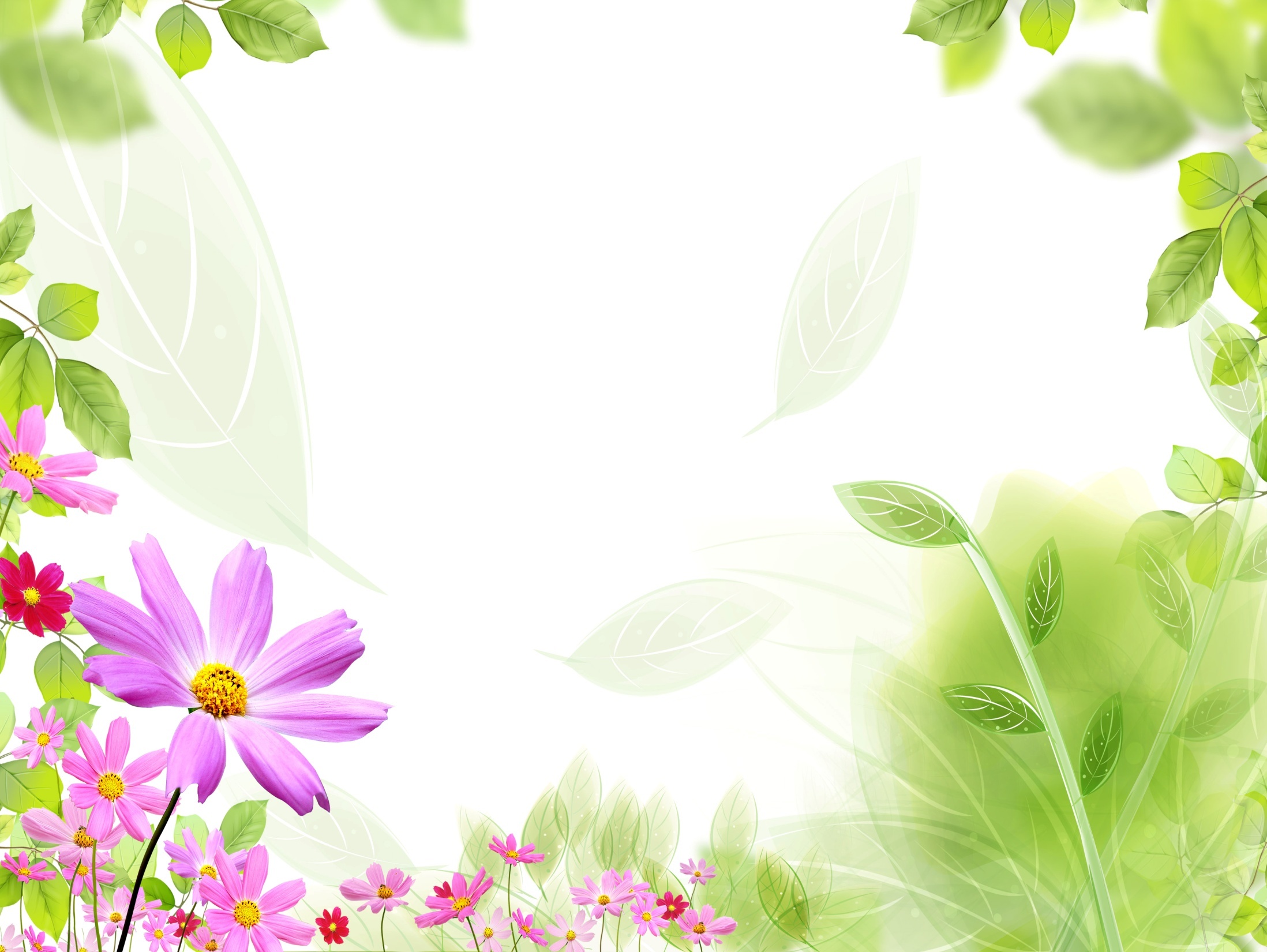 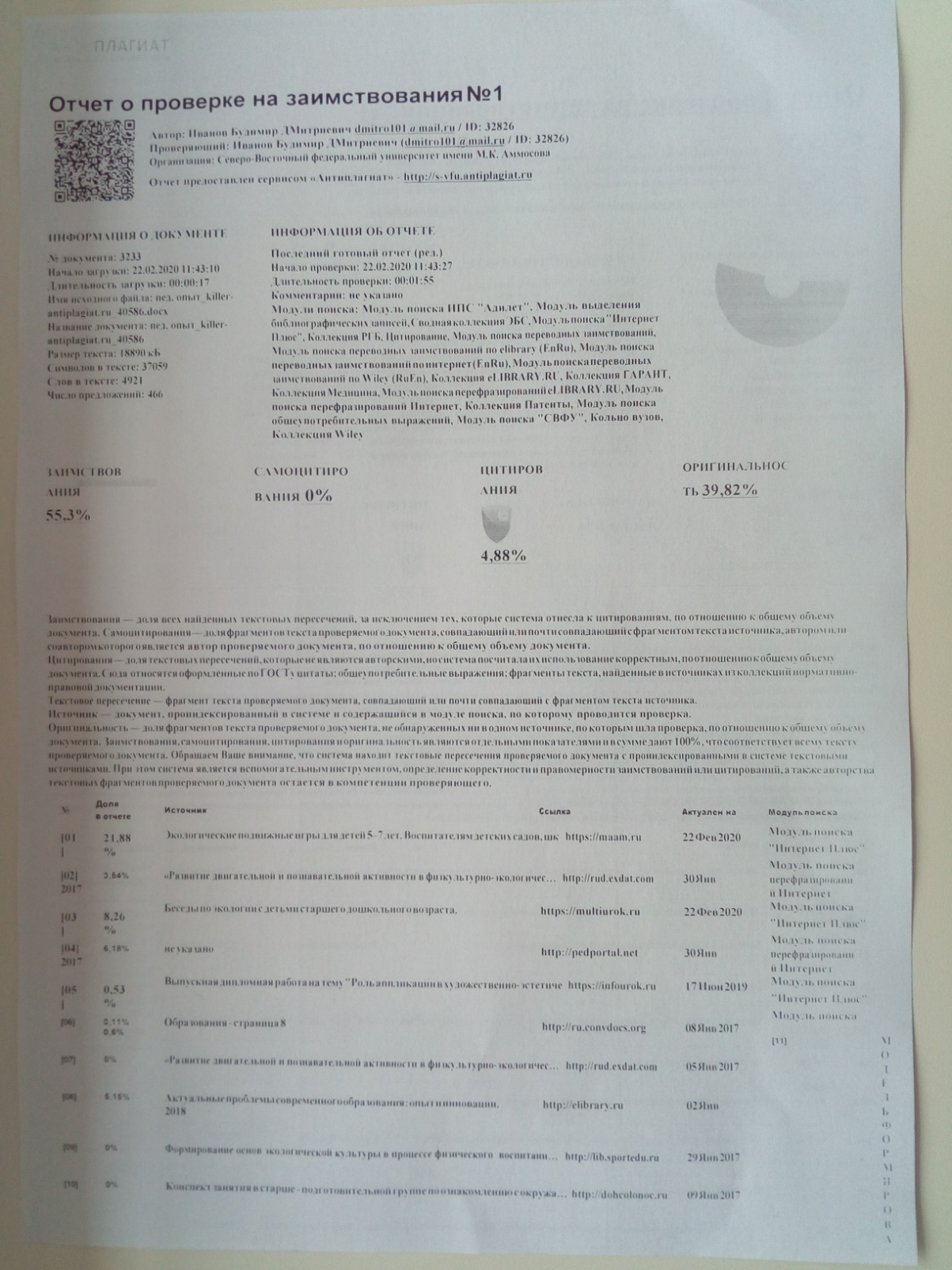 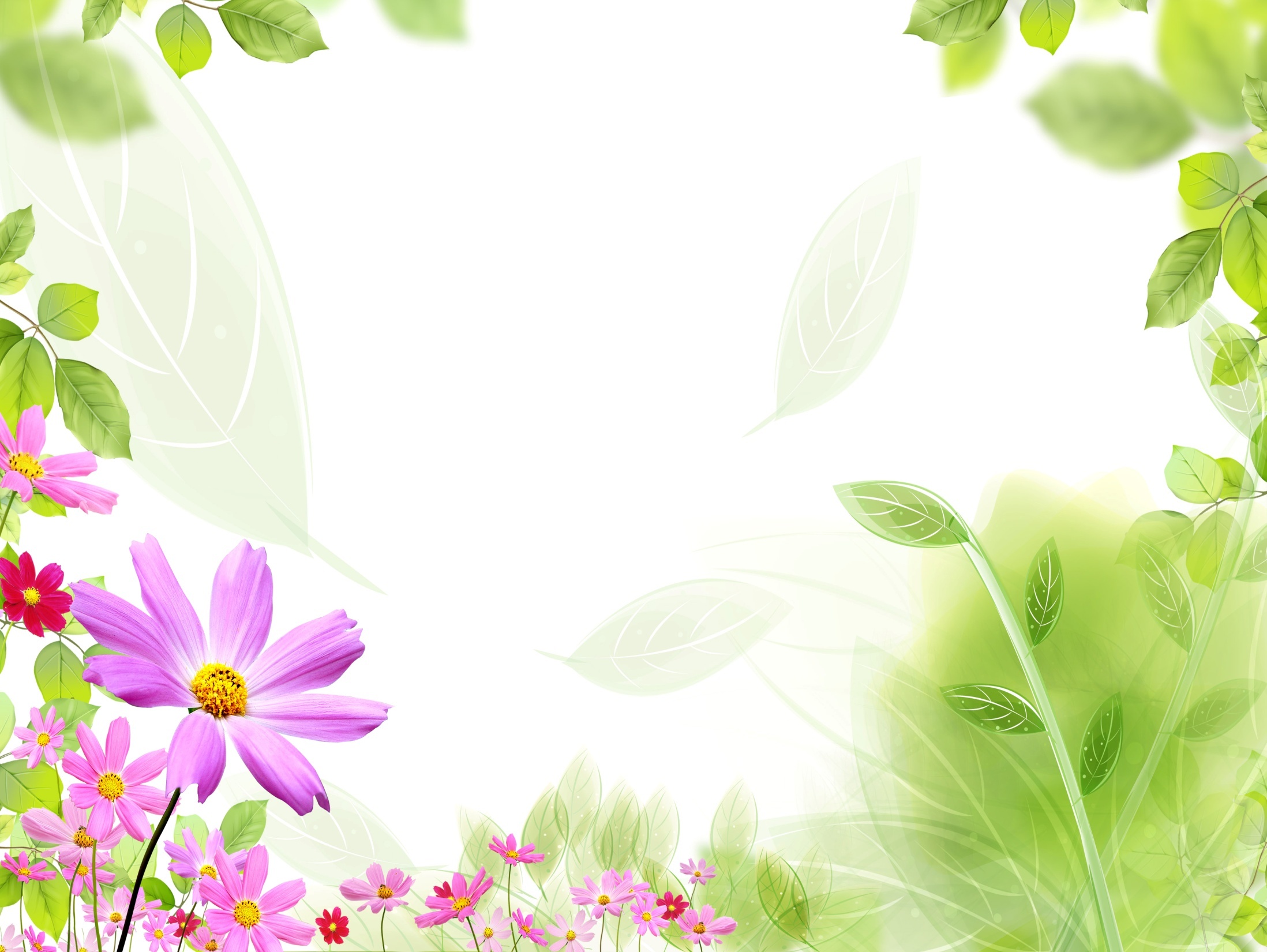 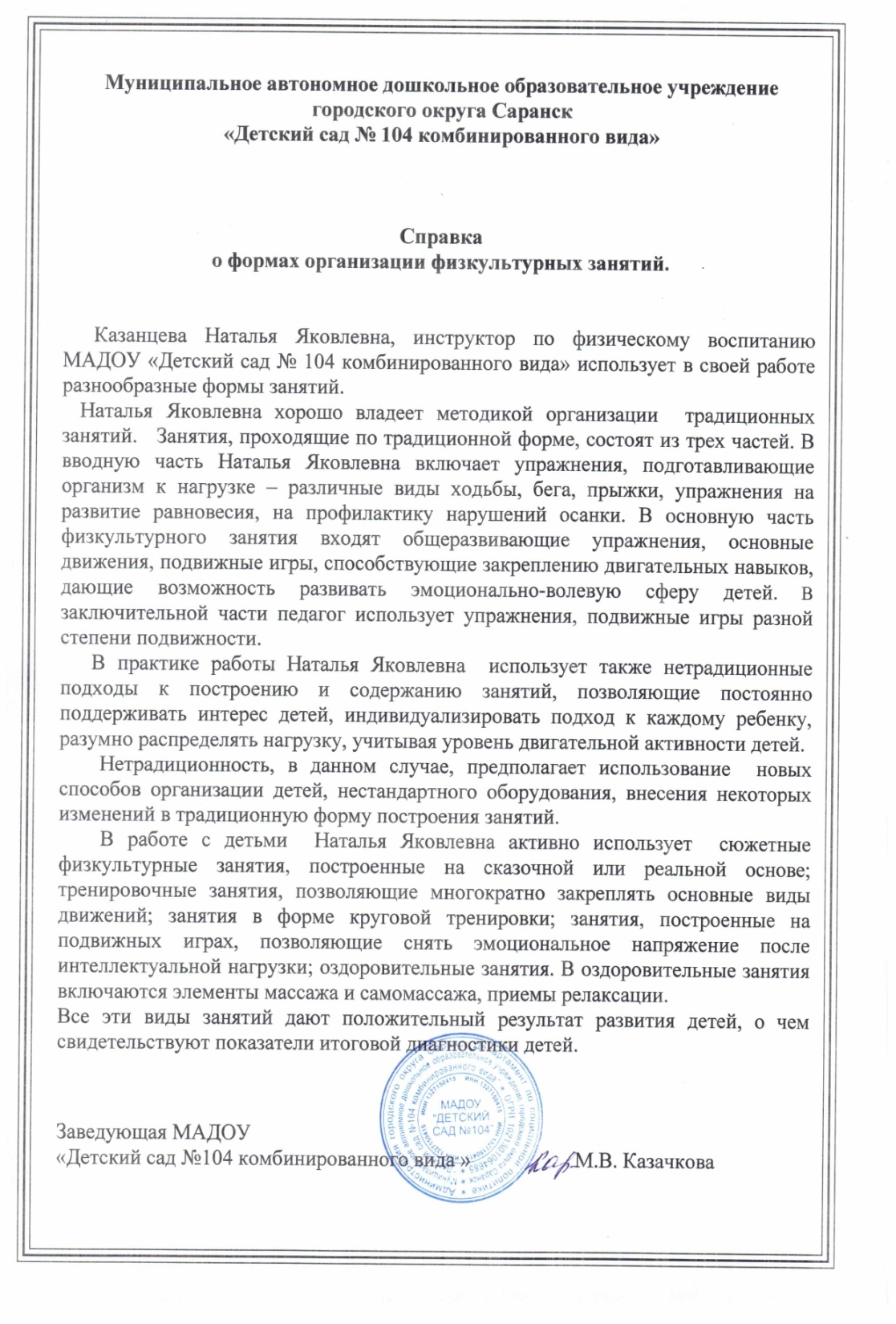 1. Формы организации физкультурных занятий
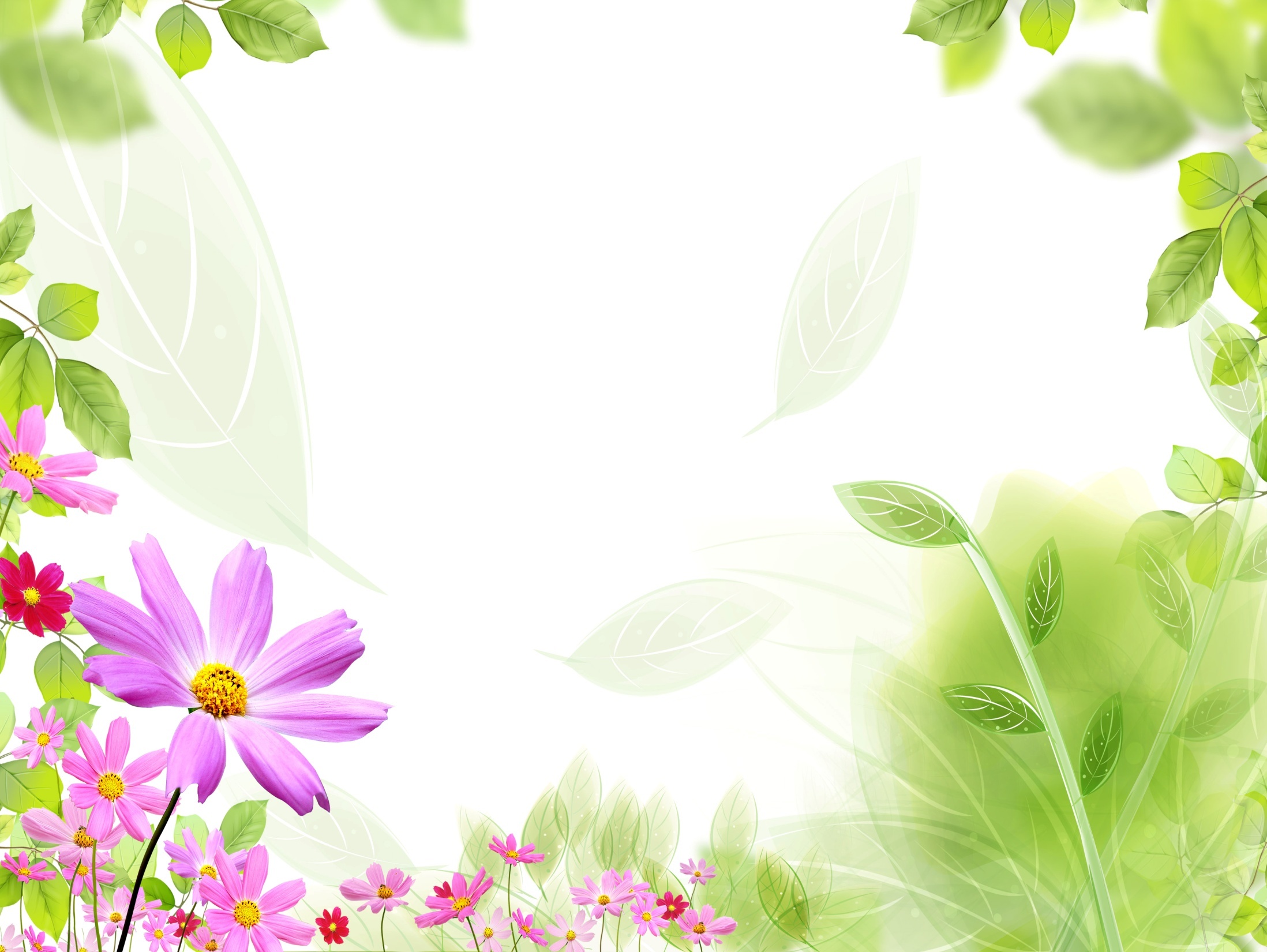 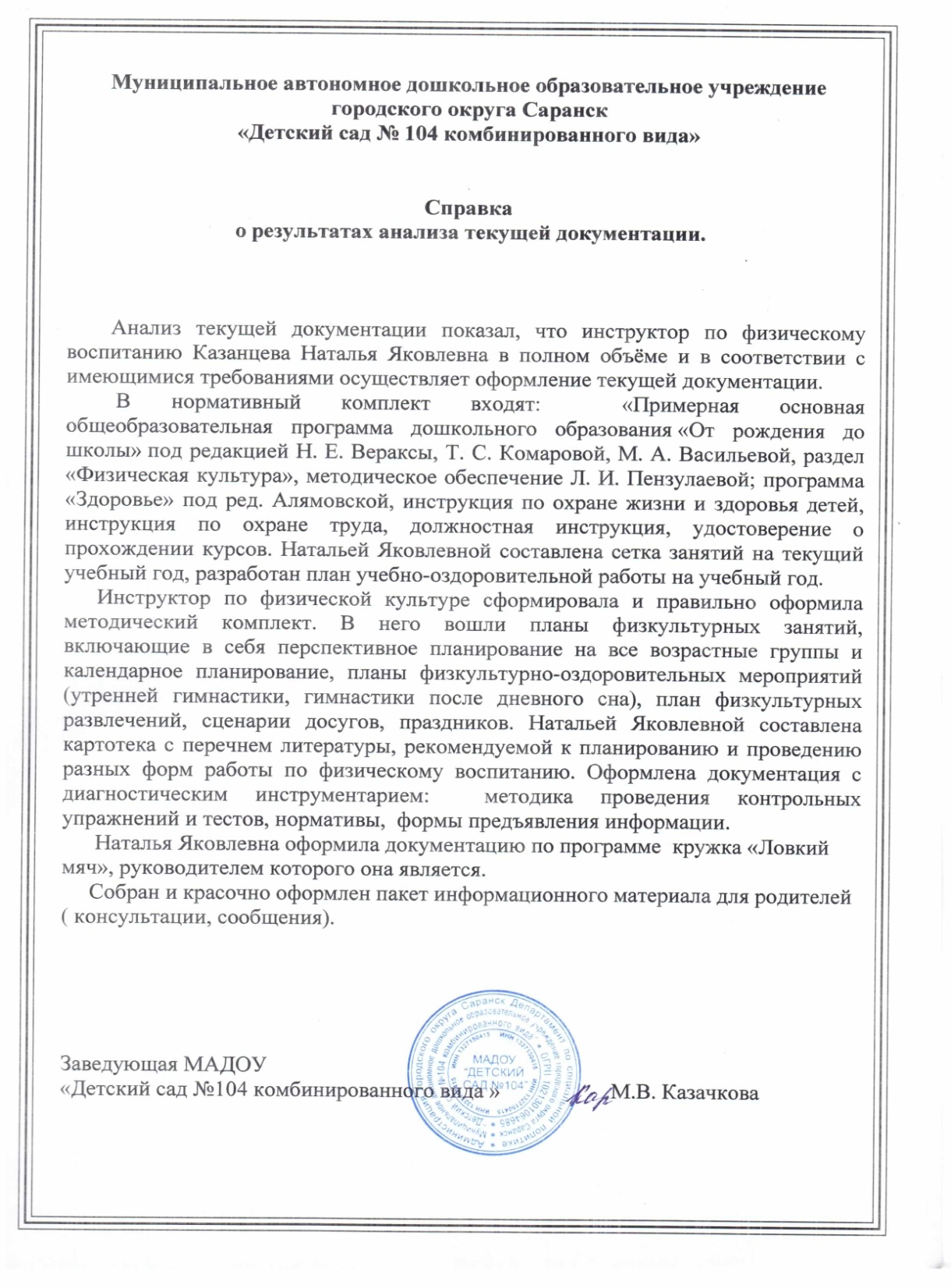 2. Результаты анализа текущей документации
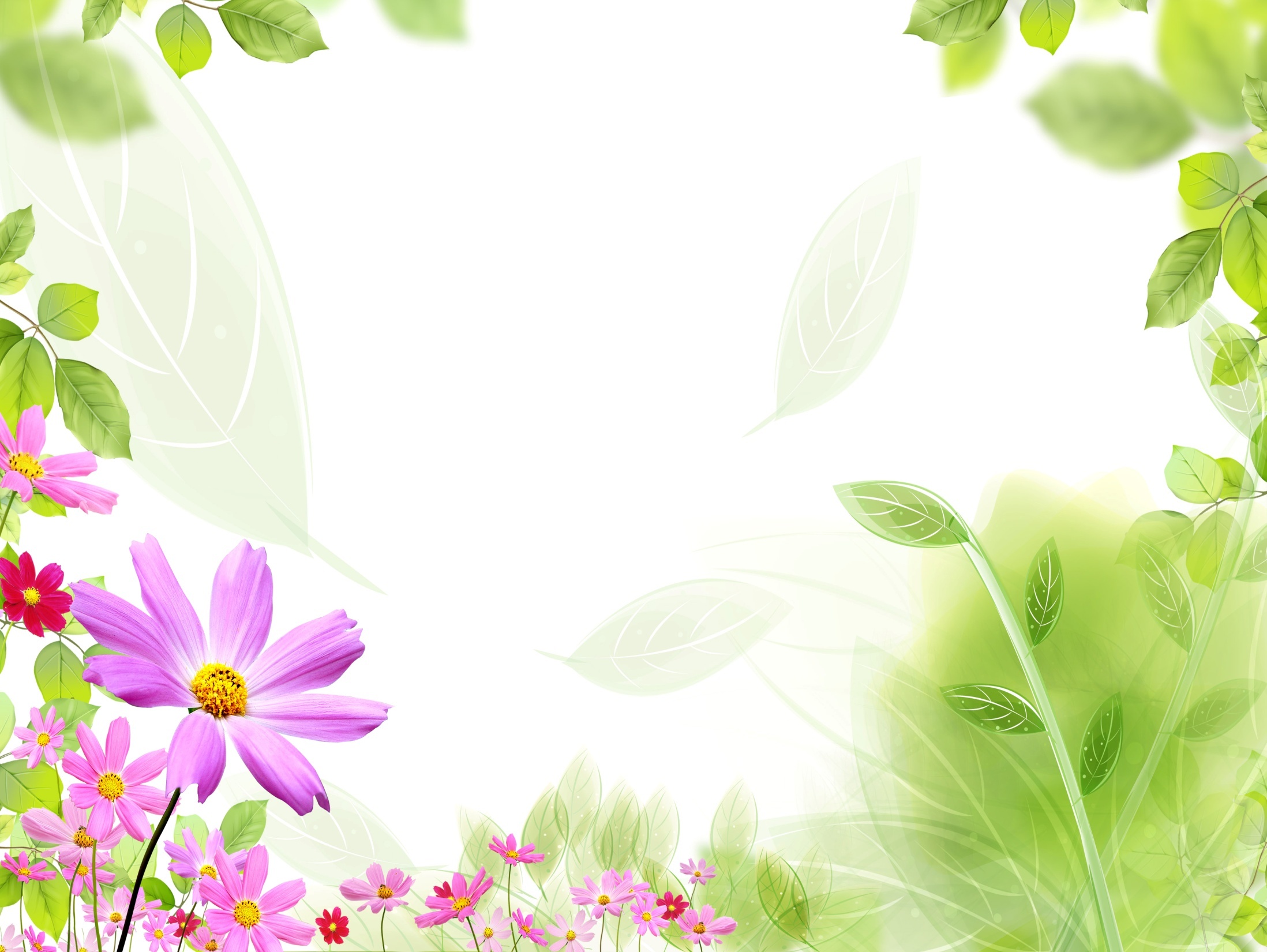 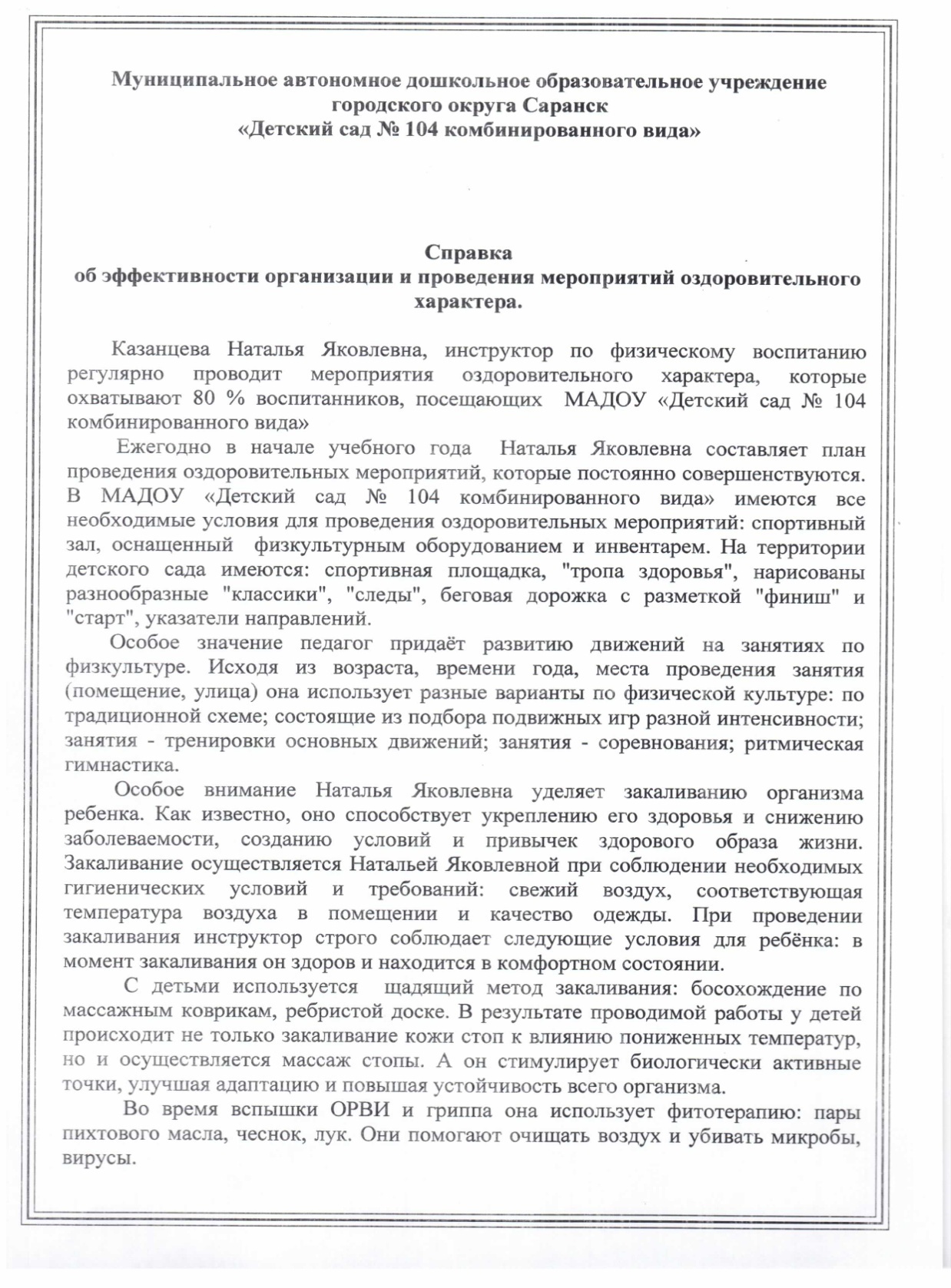 3. Эффективность организации и проведения мероприятий оздоровительного характера
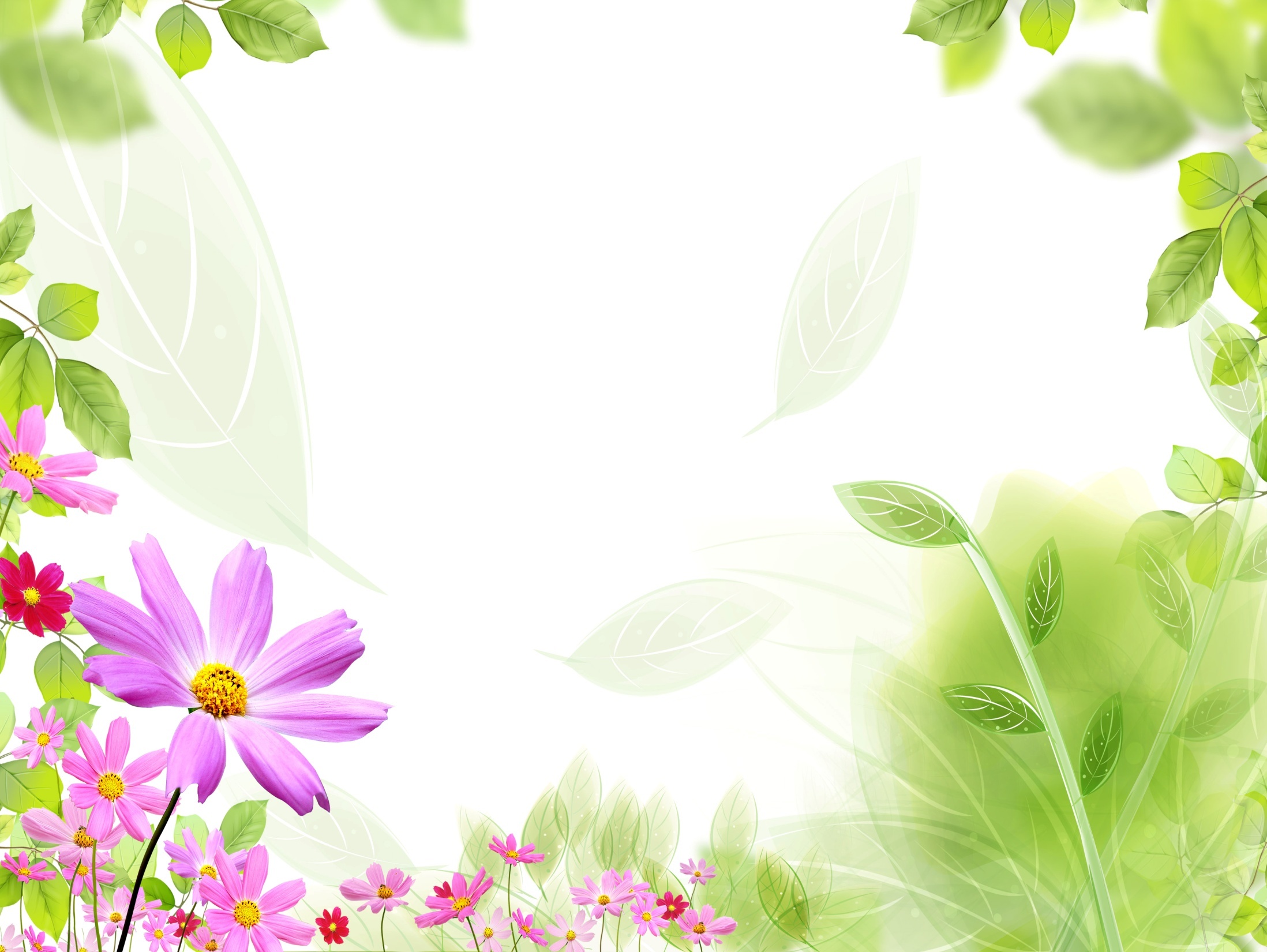 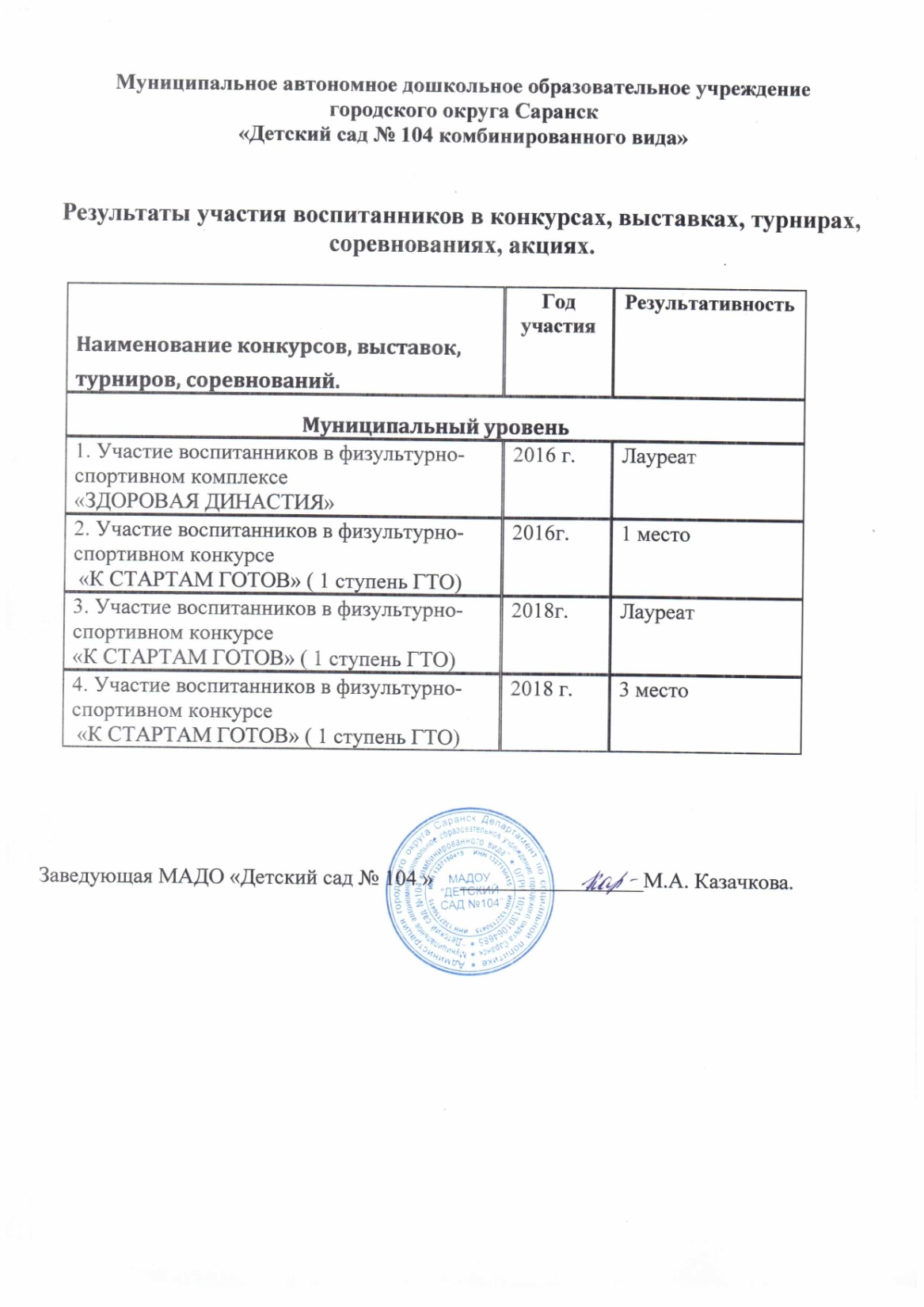 4. Результаты участия воспитанников в: конкурсах, выставках, турнирах, соревнованиях, акциях.
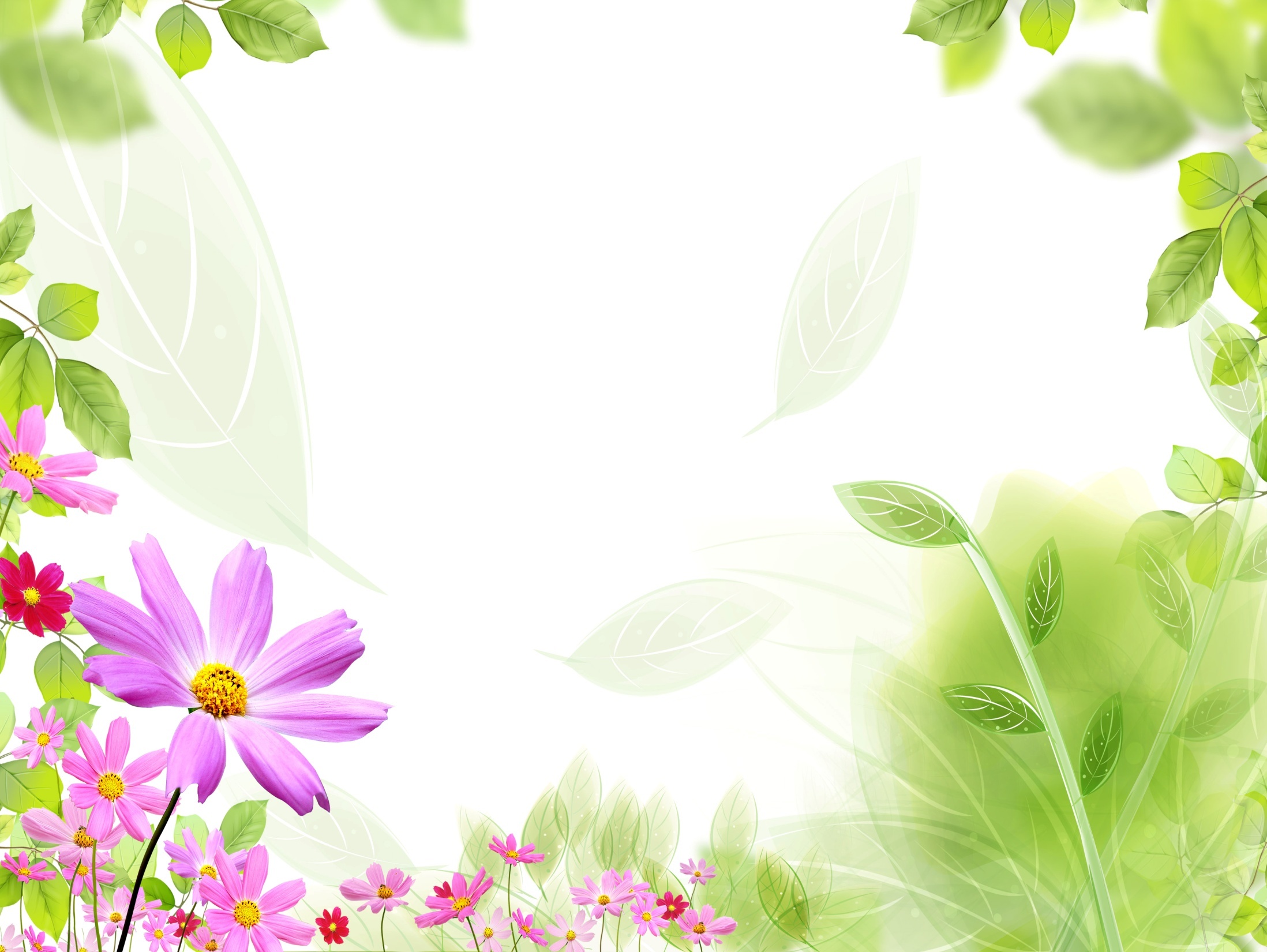 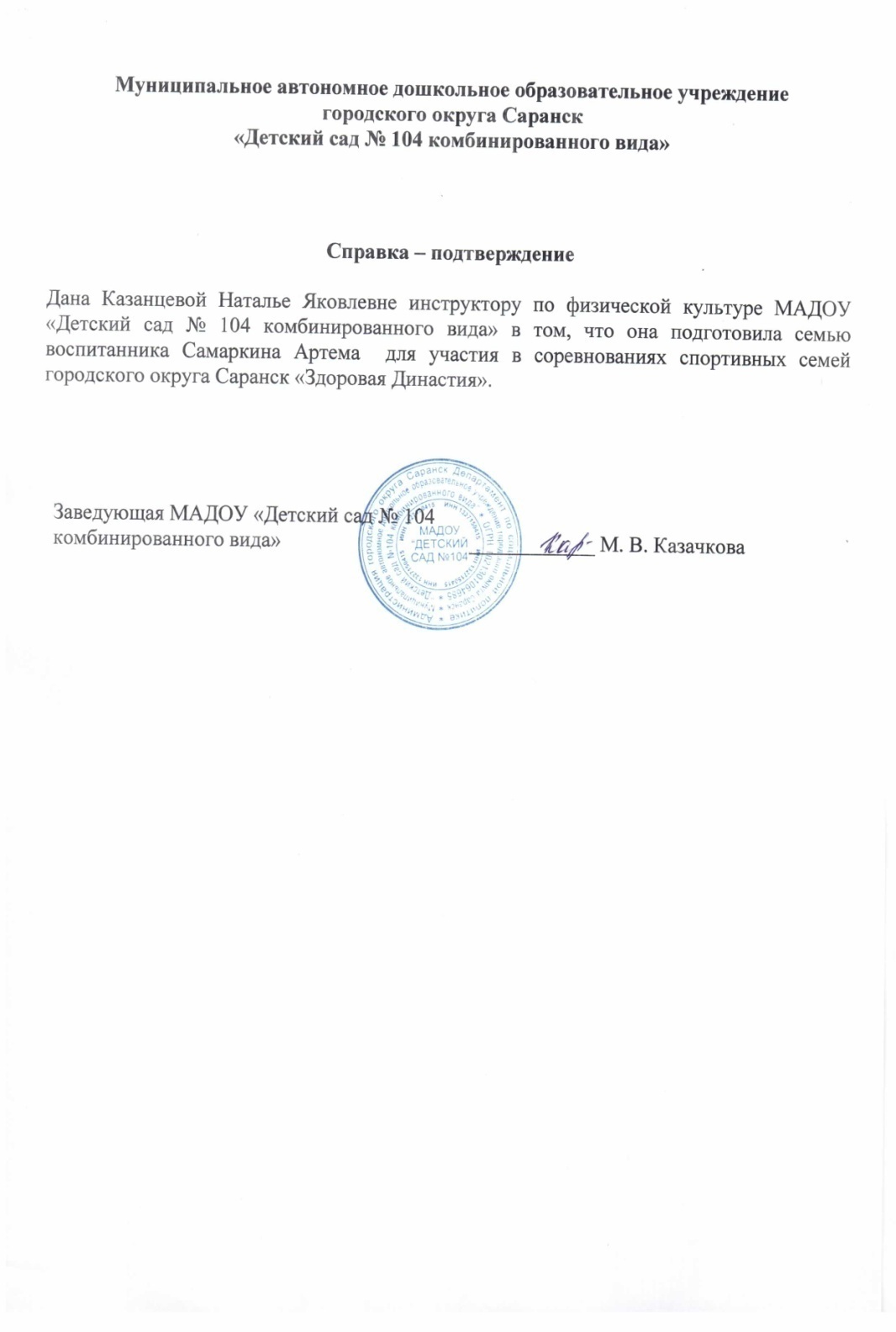 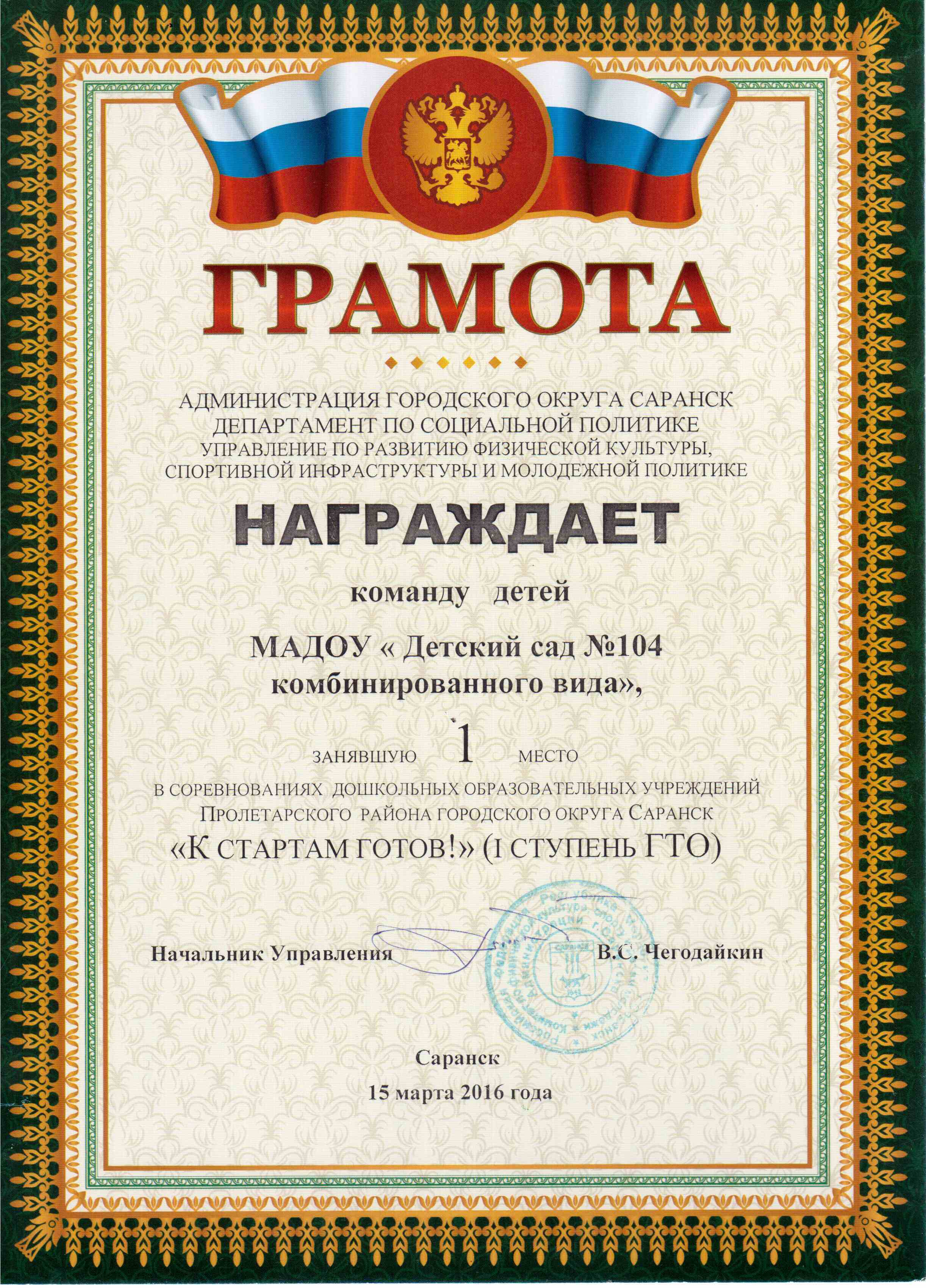 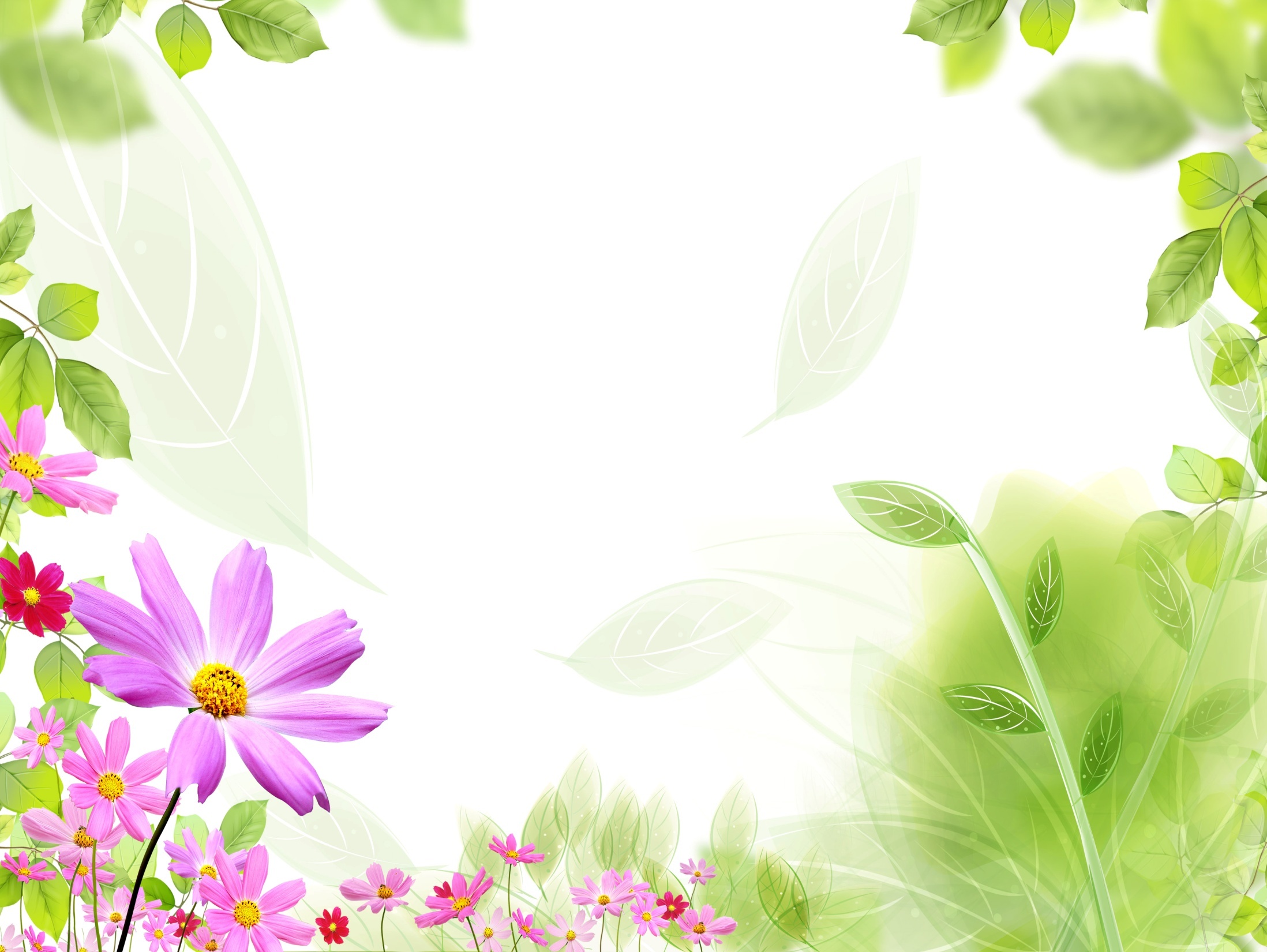 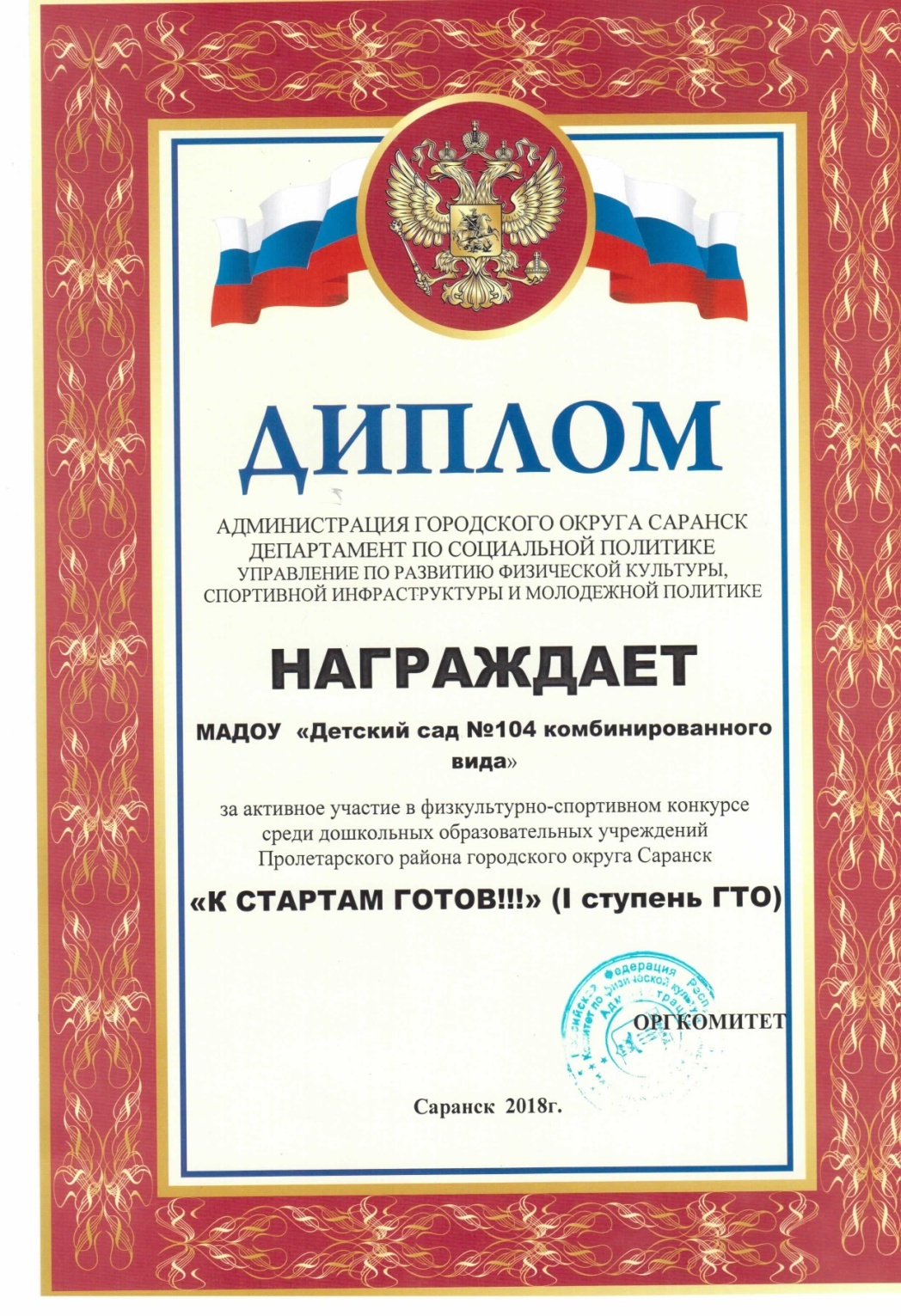 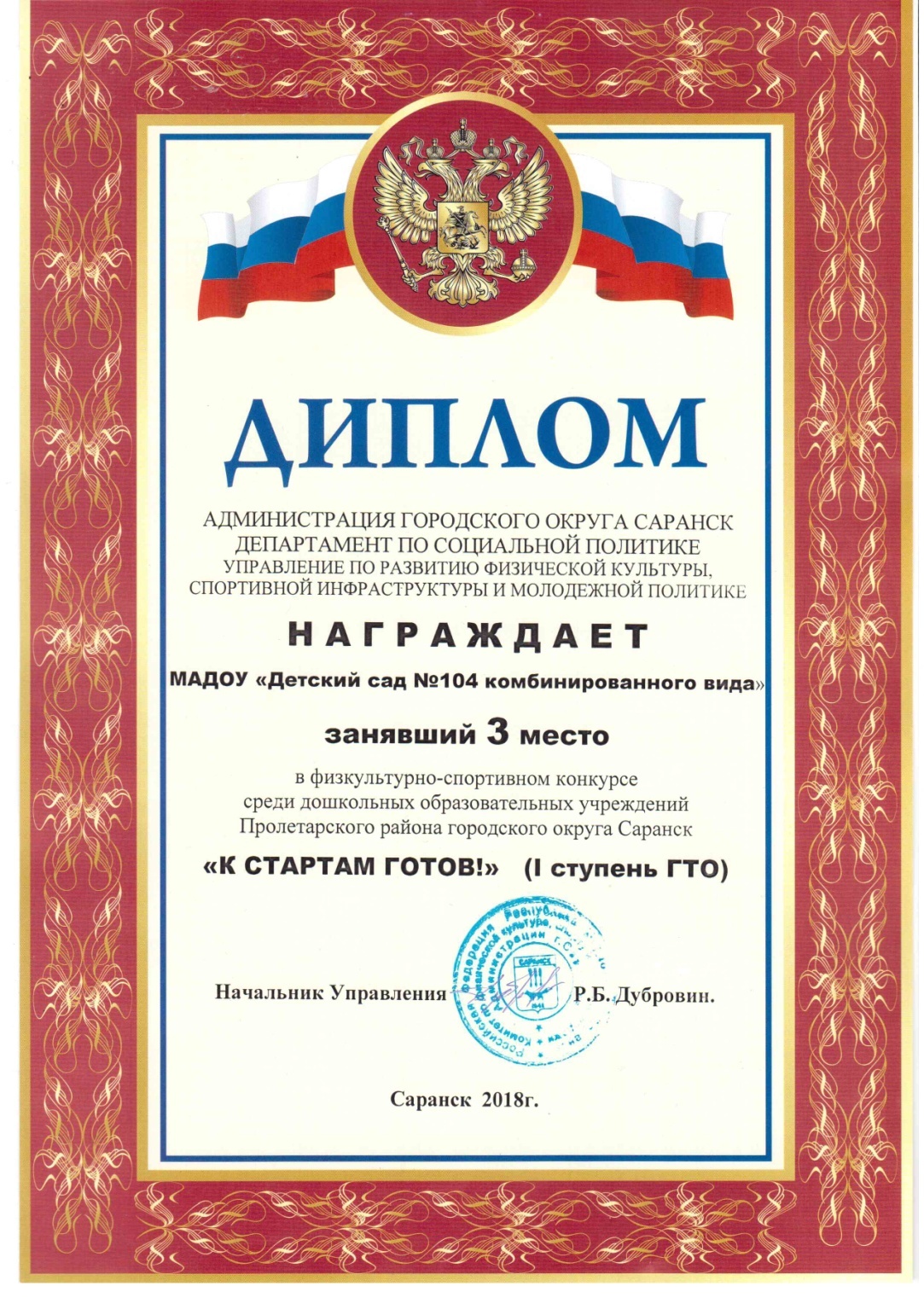 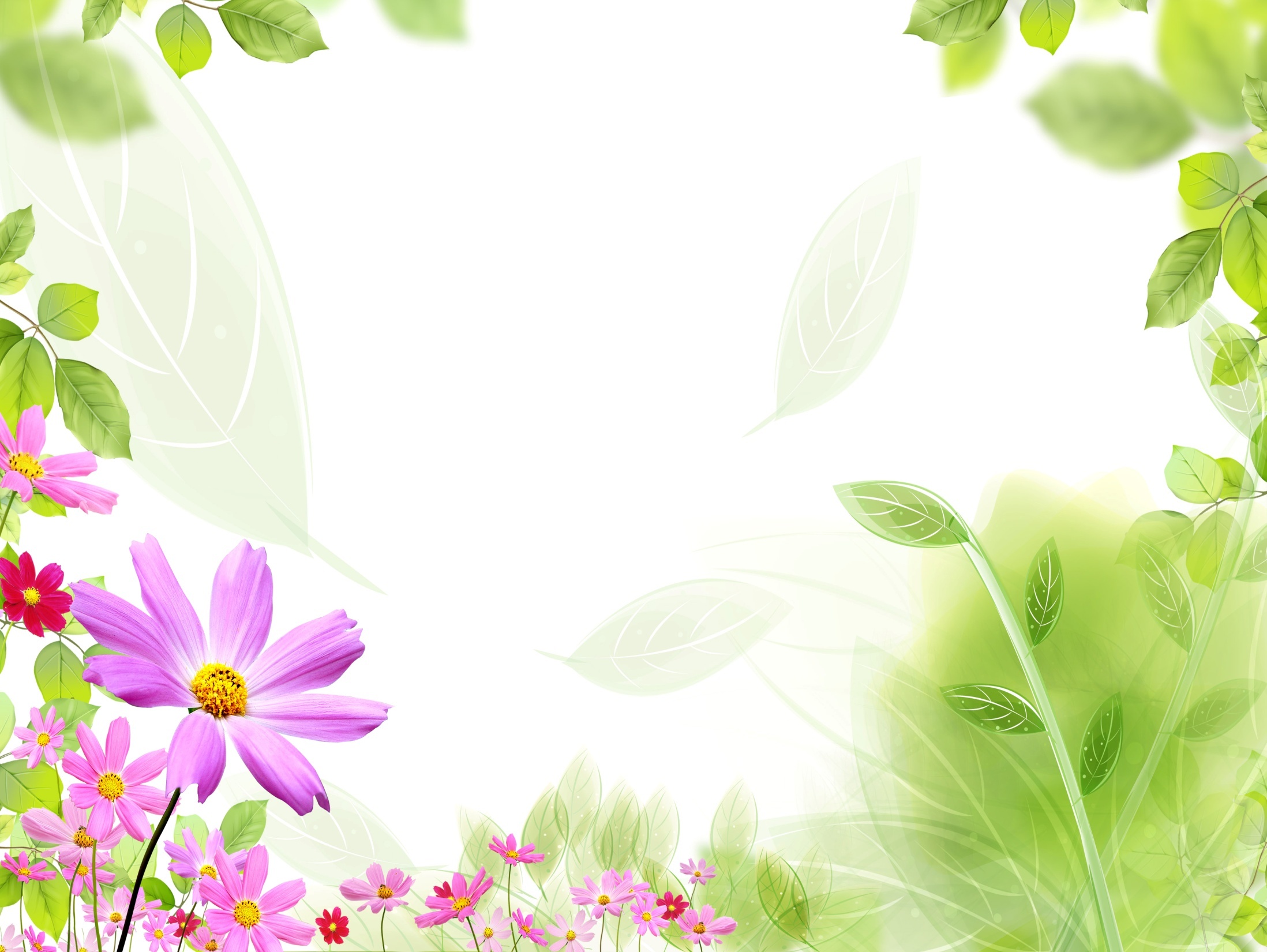 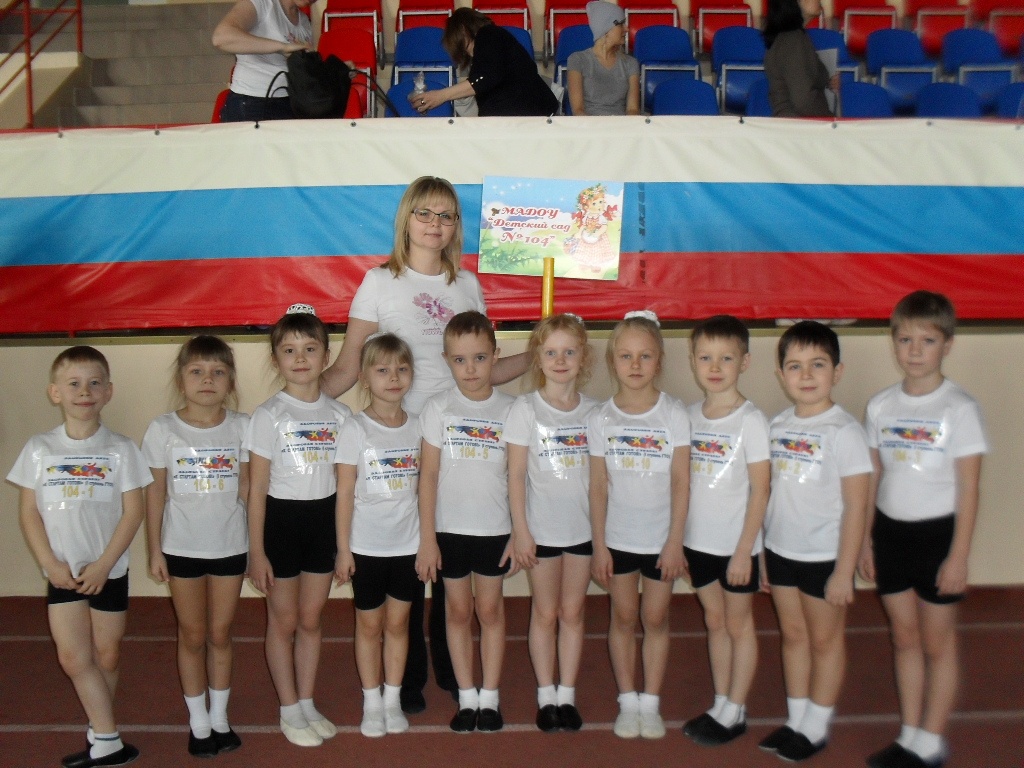 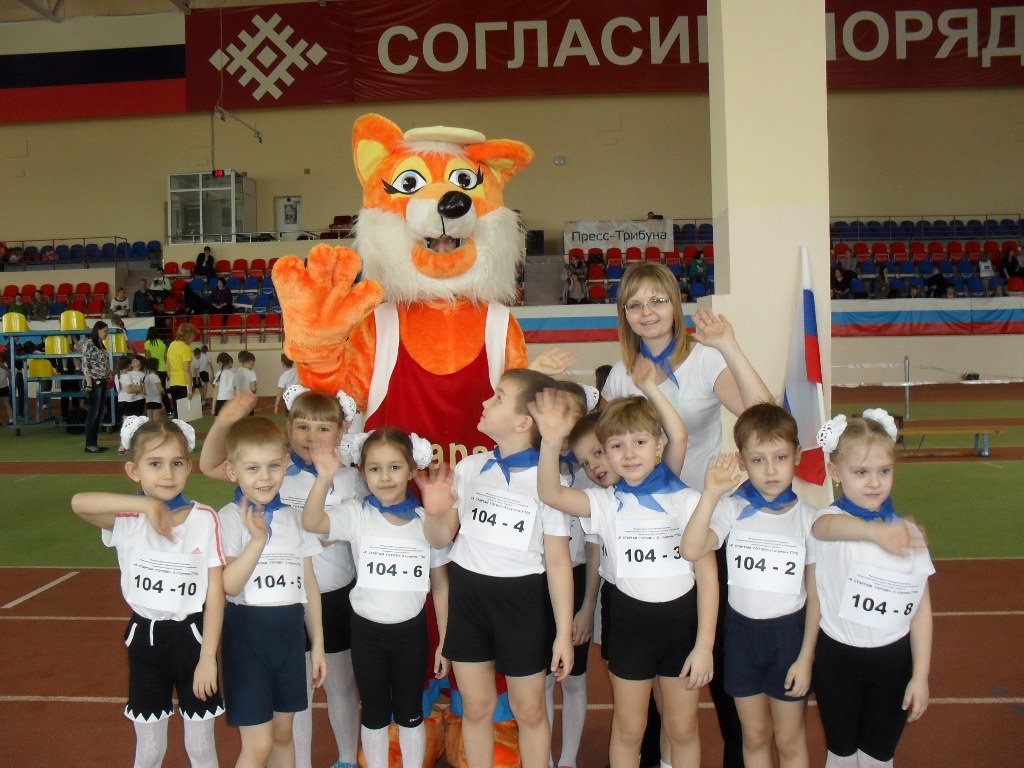 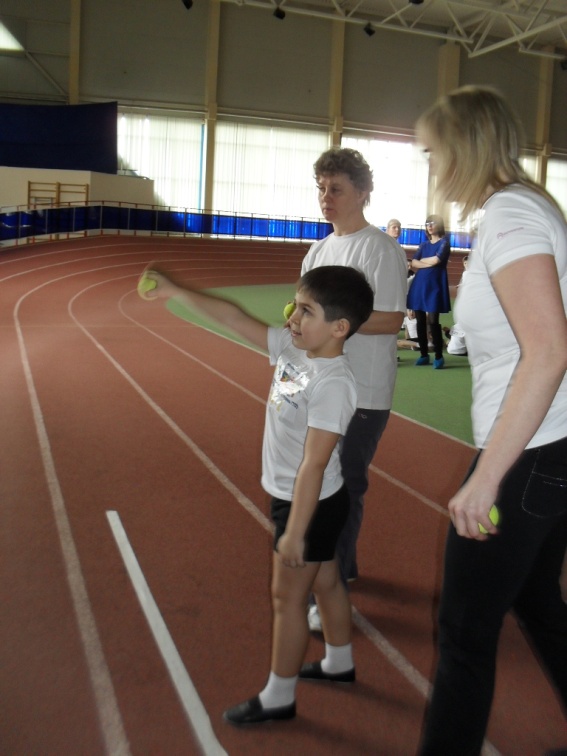 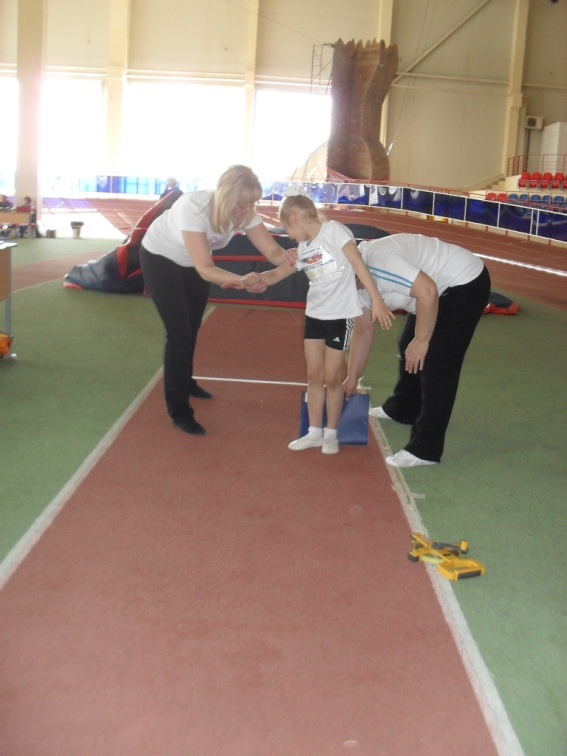 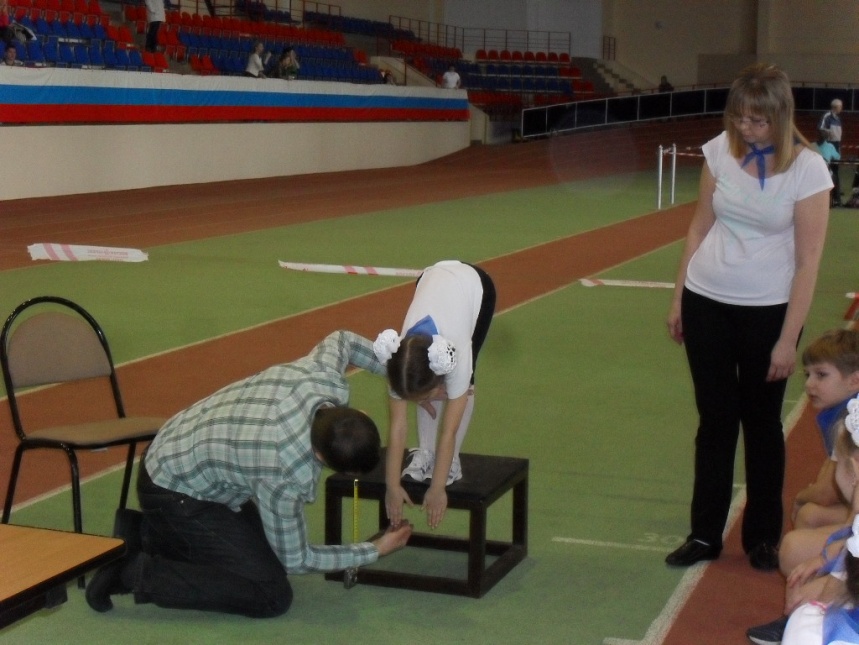 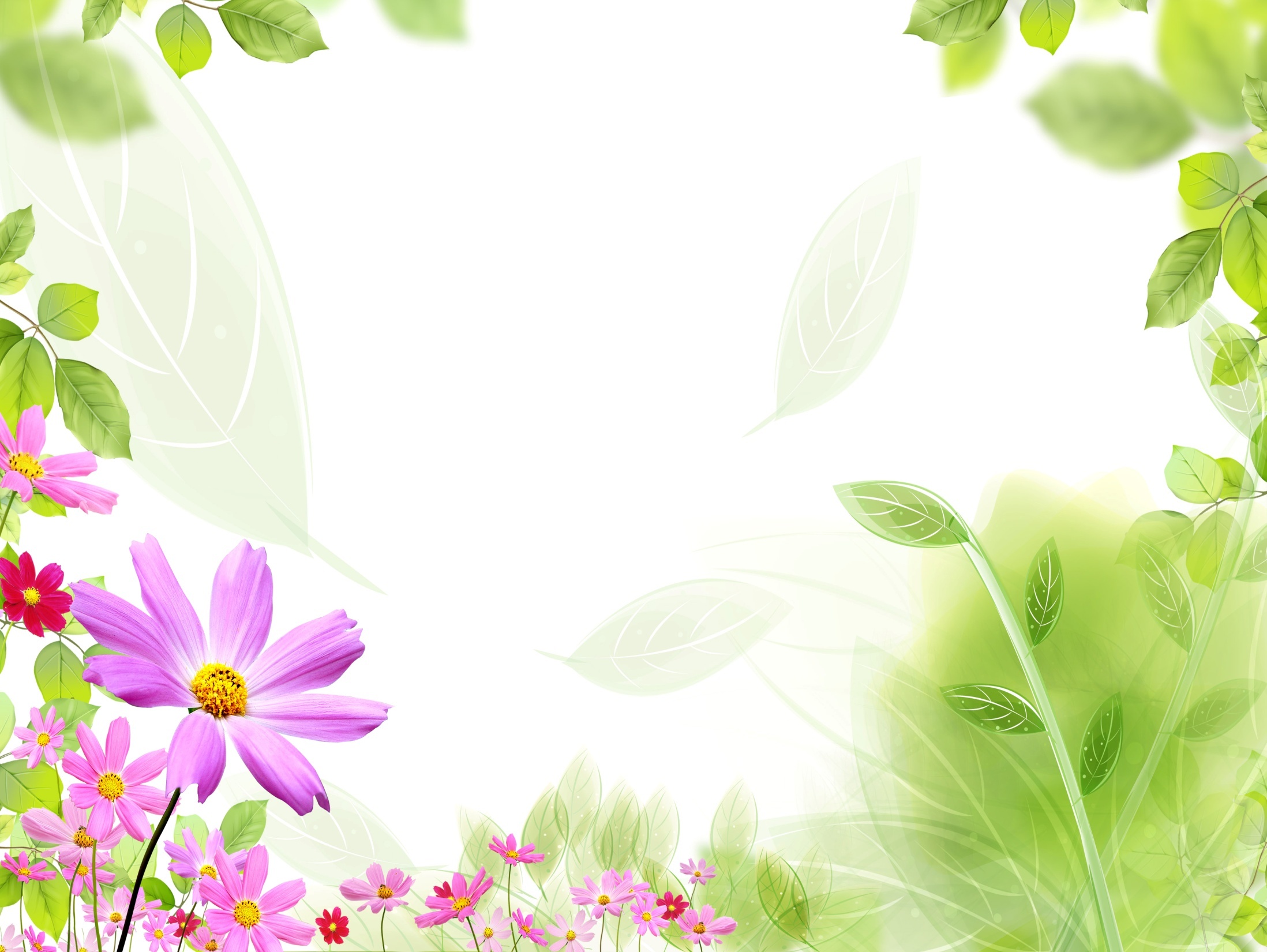 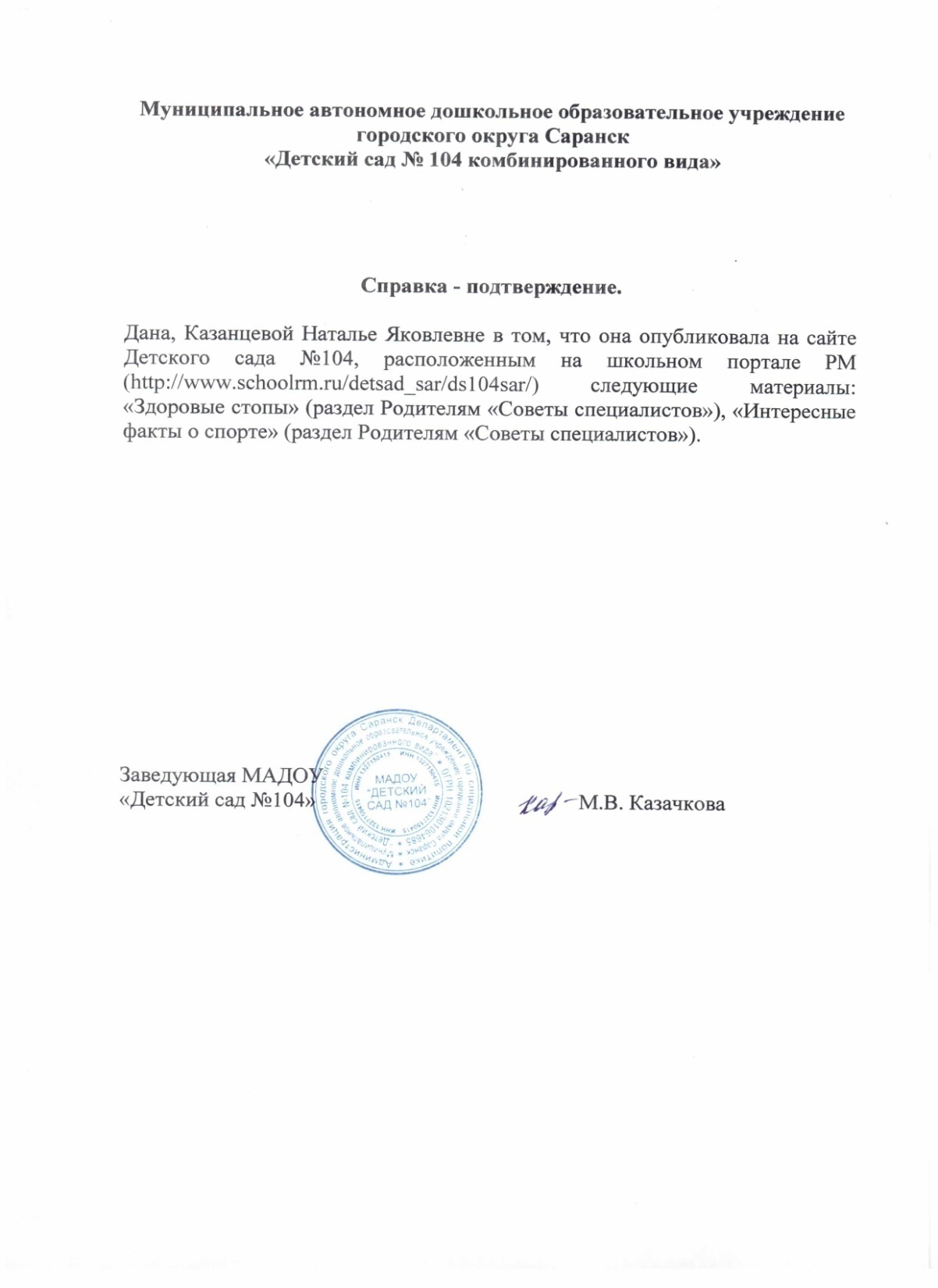 5. Наличие публикаций
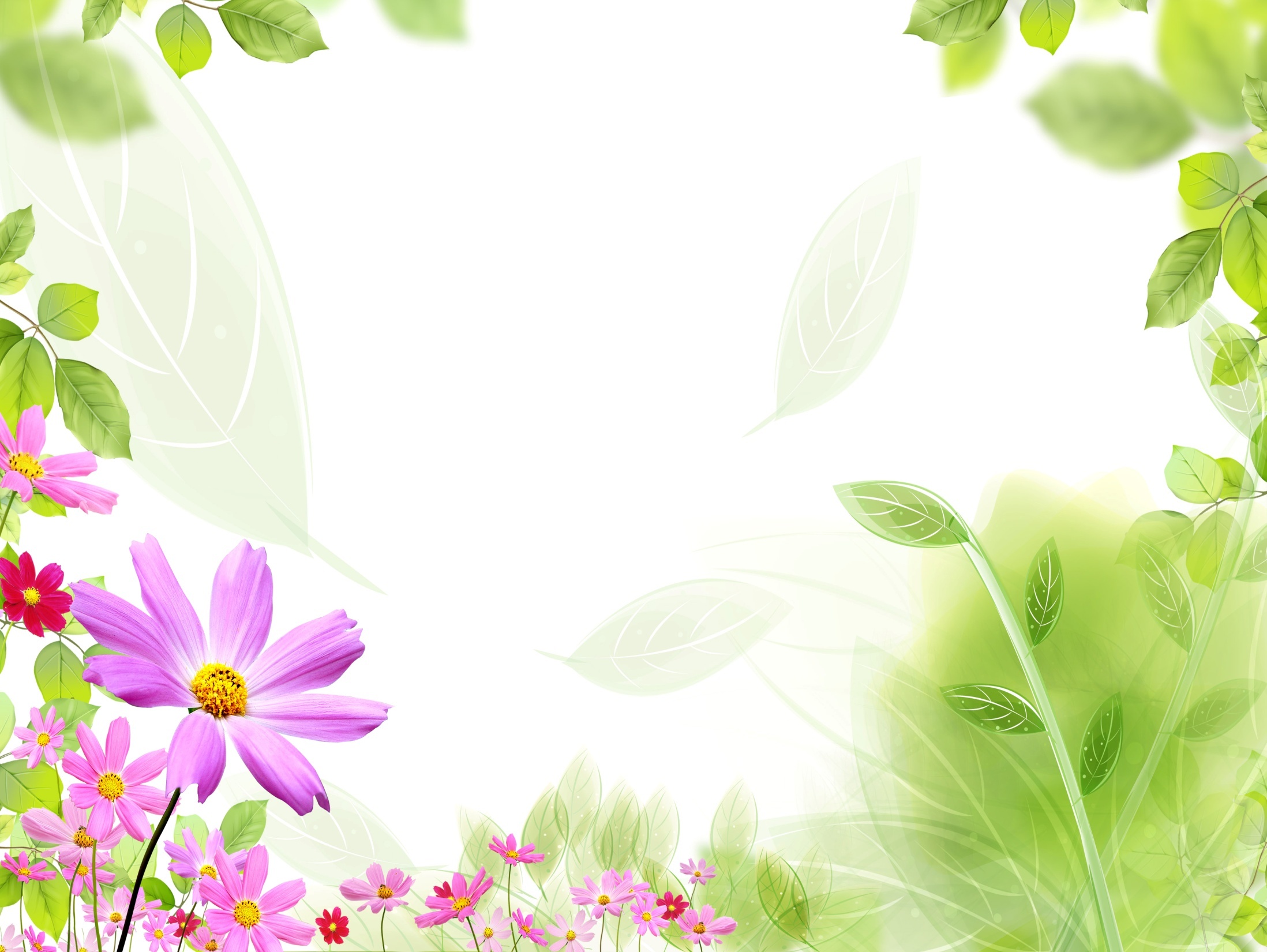 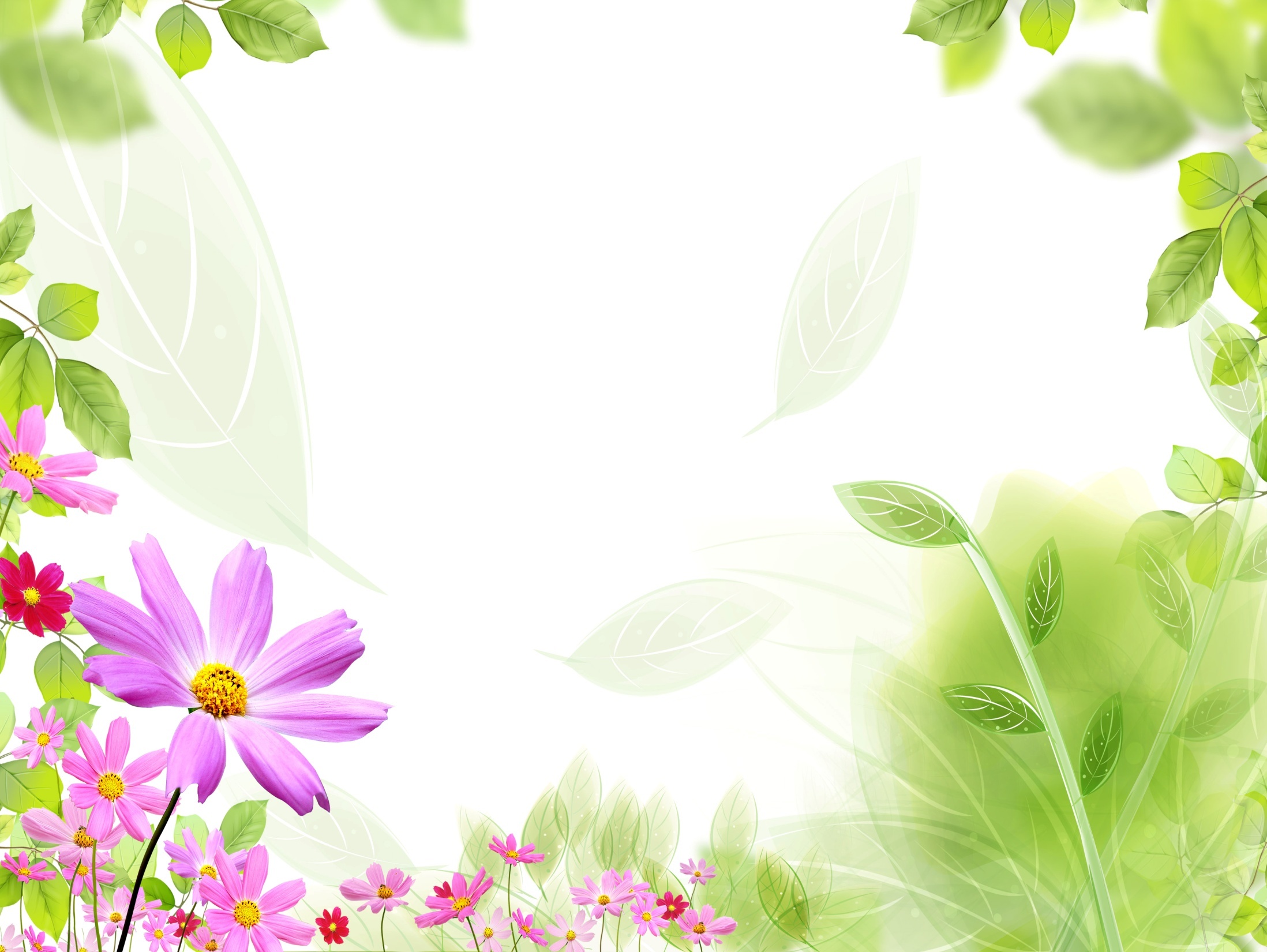 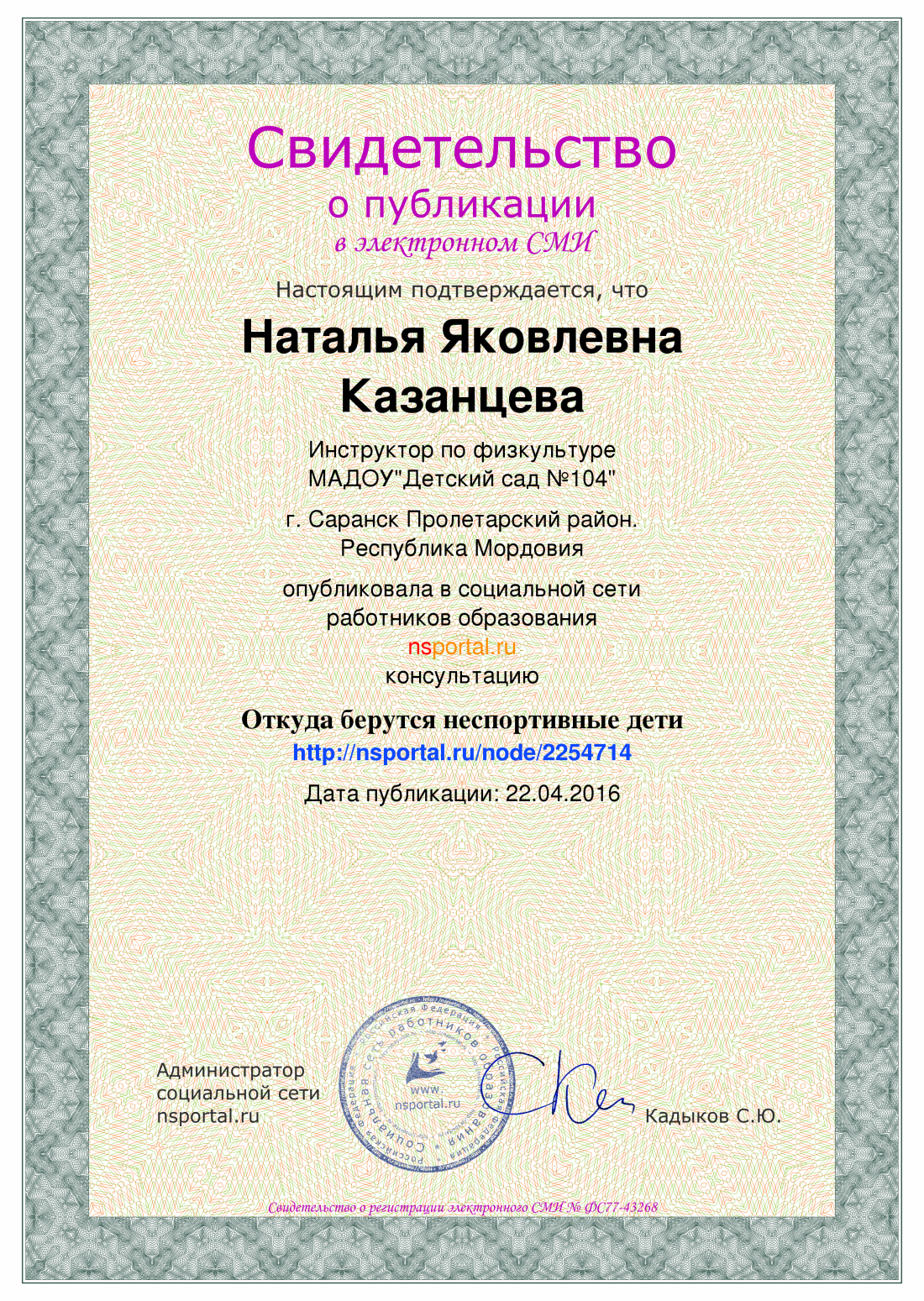 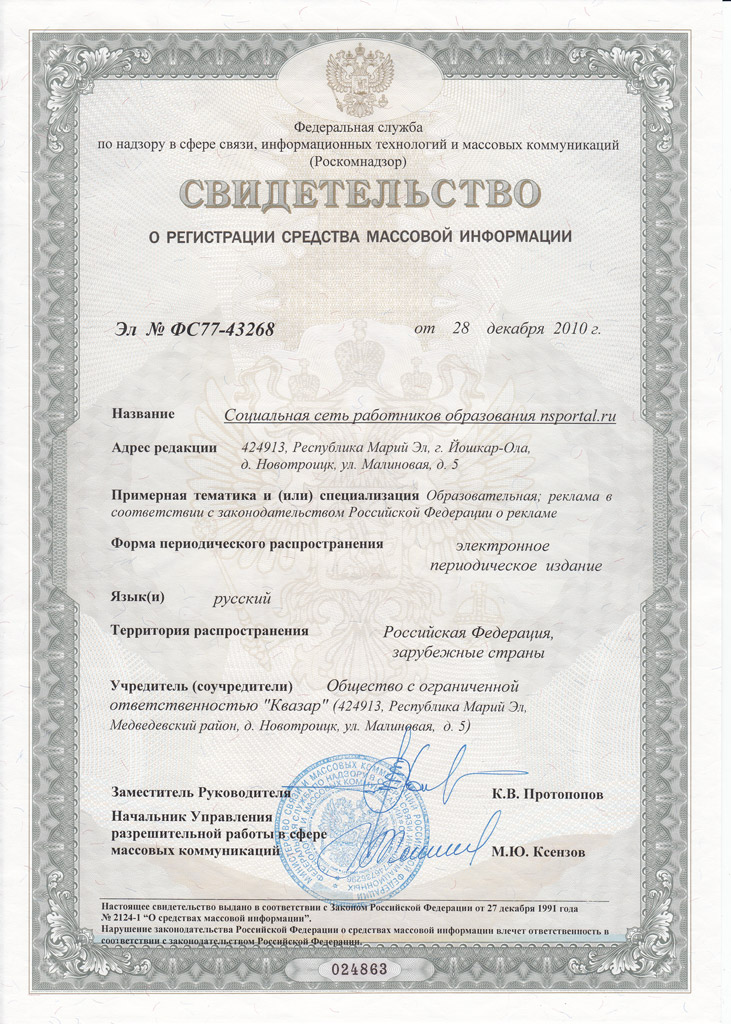 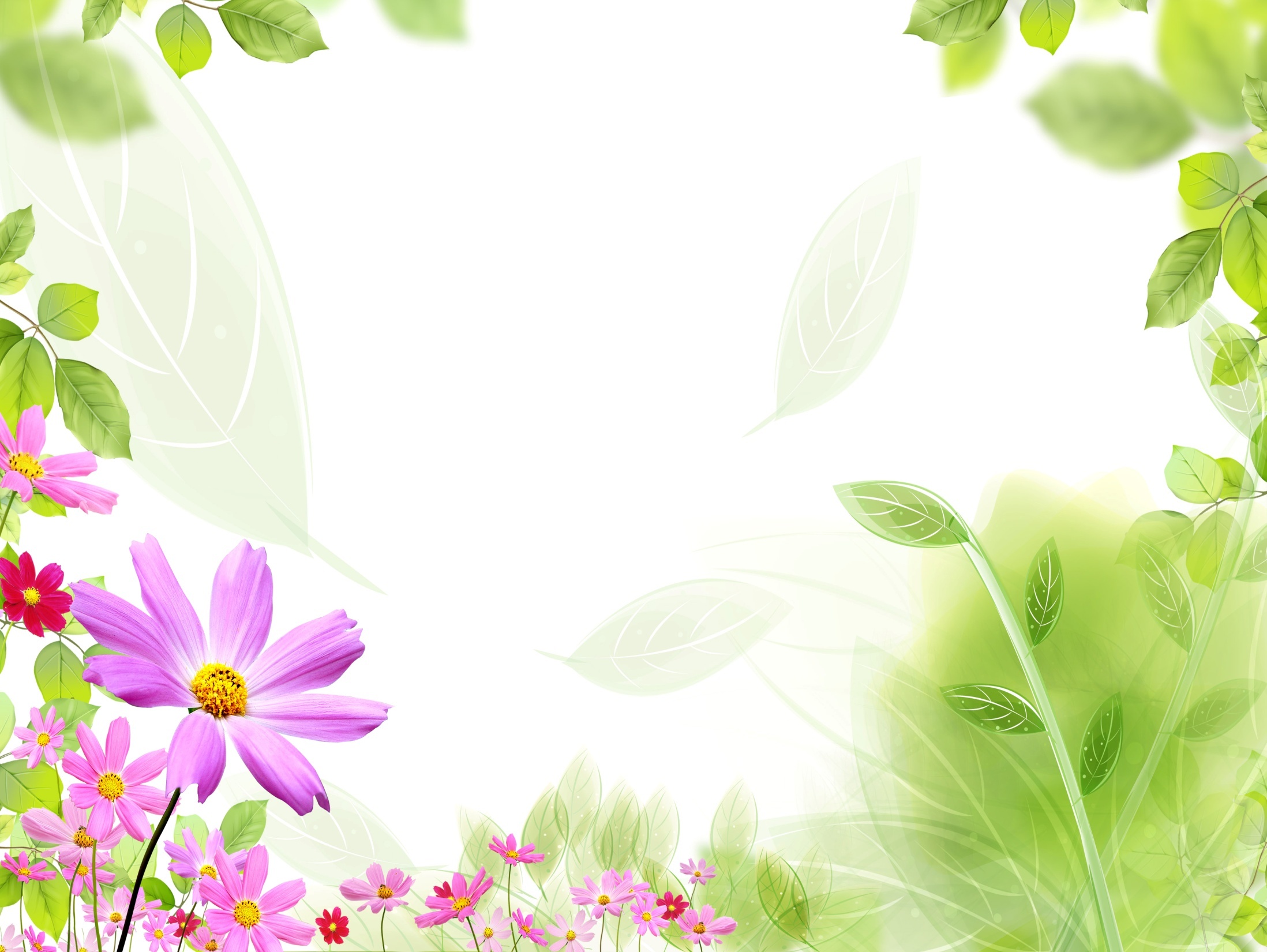 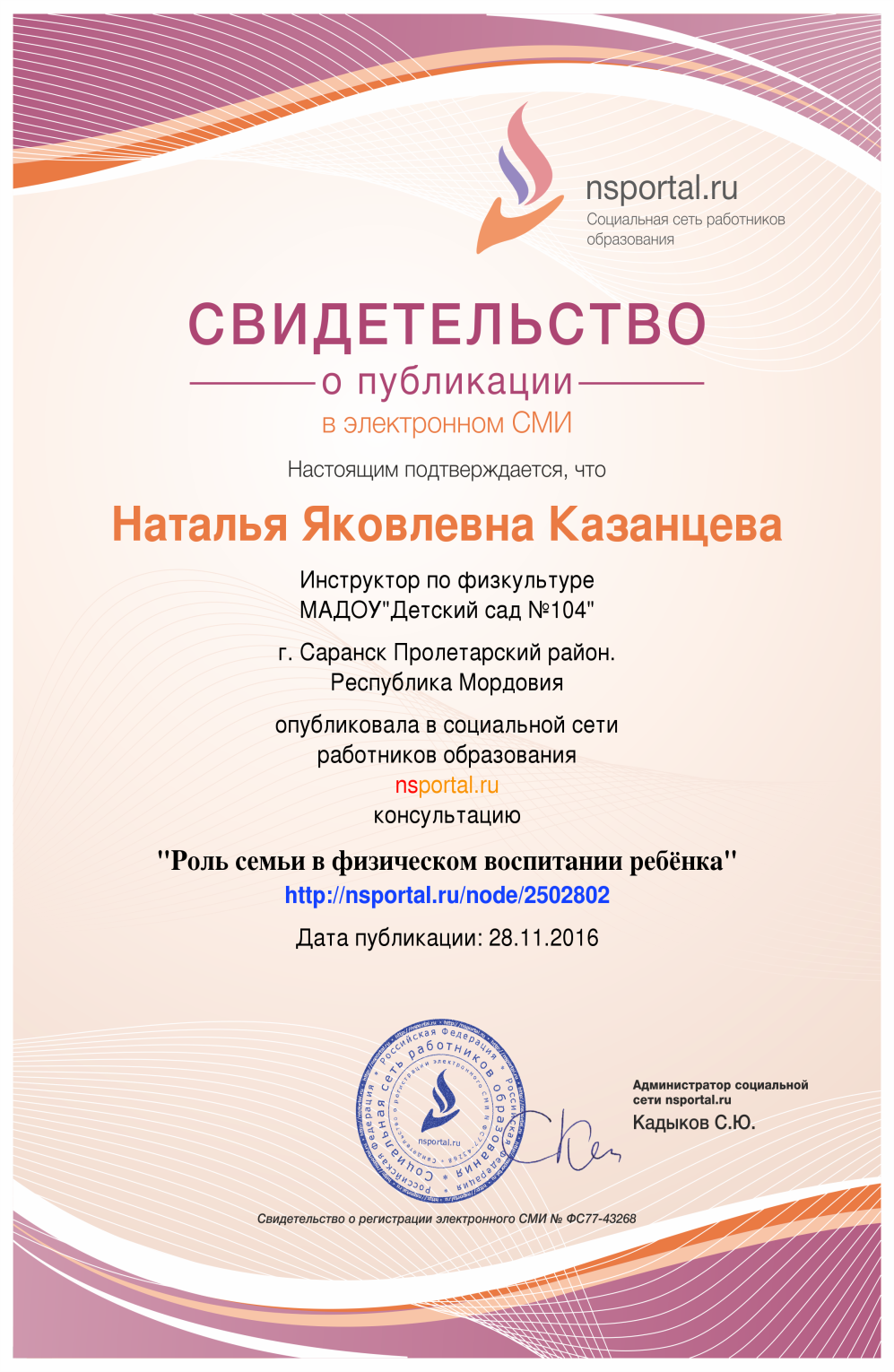 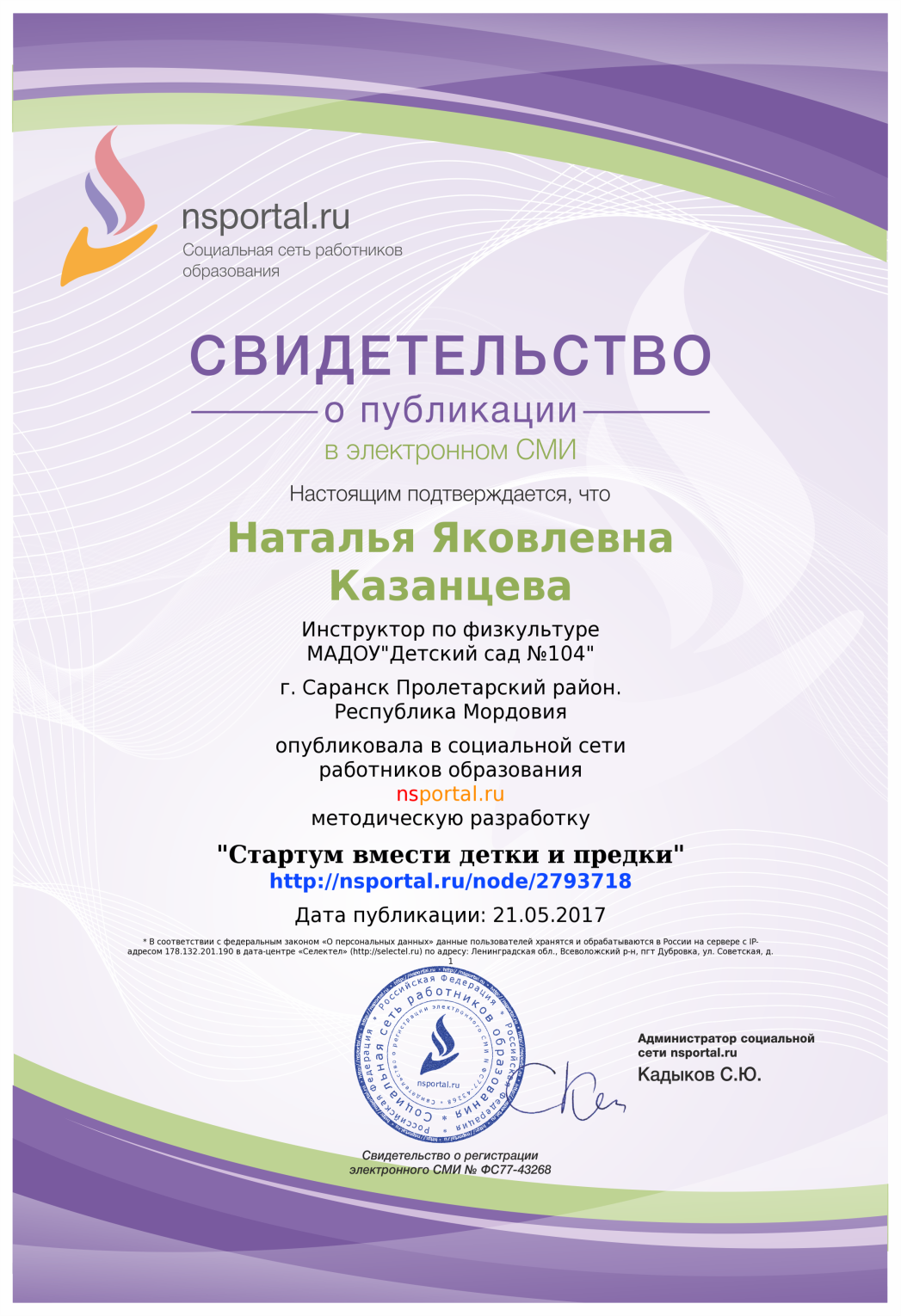 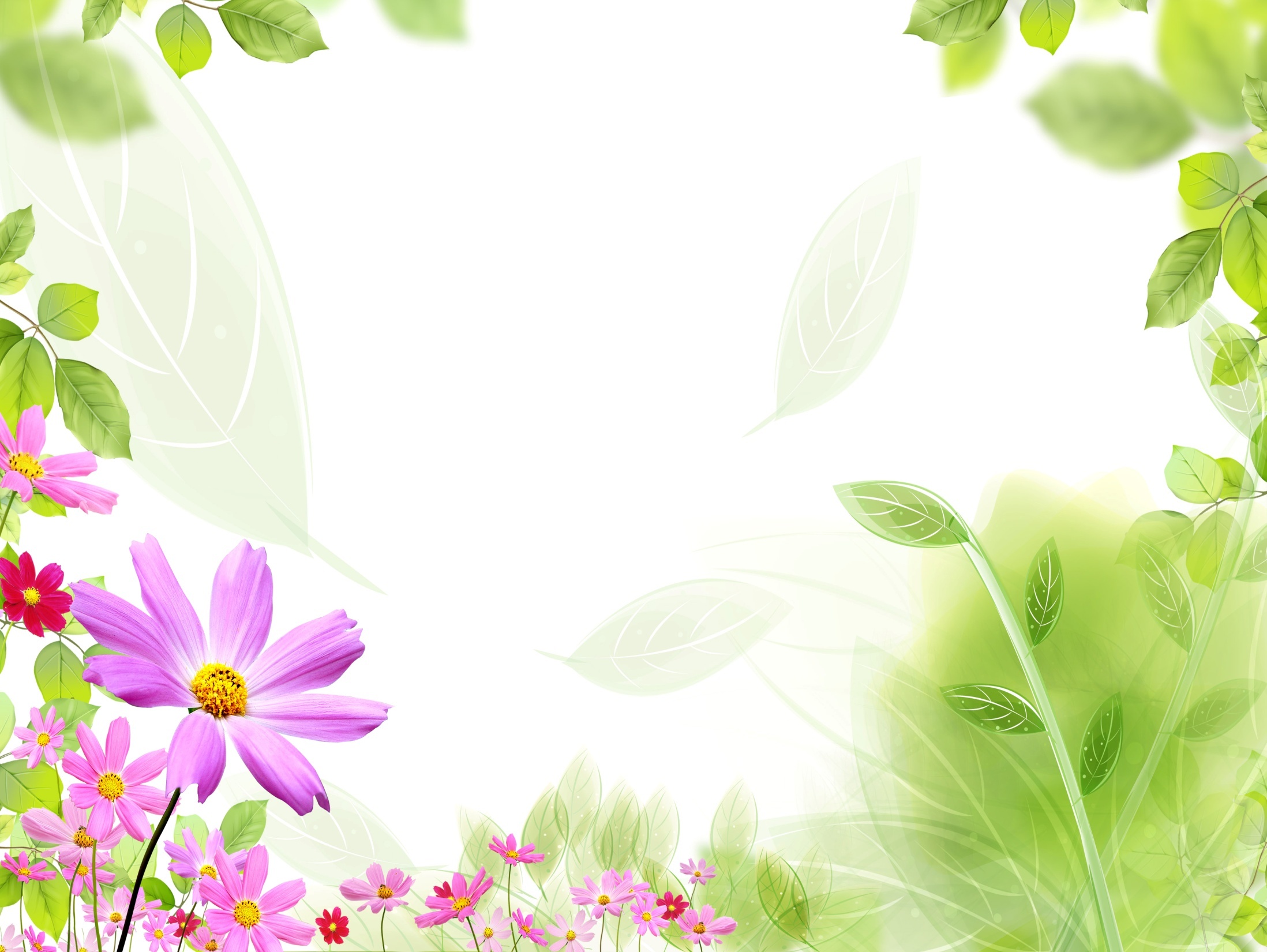 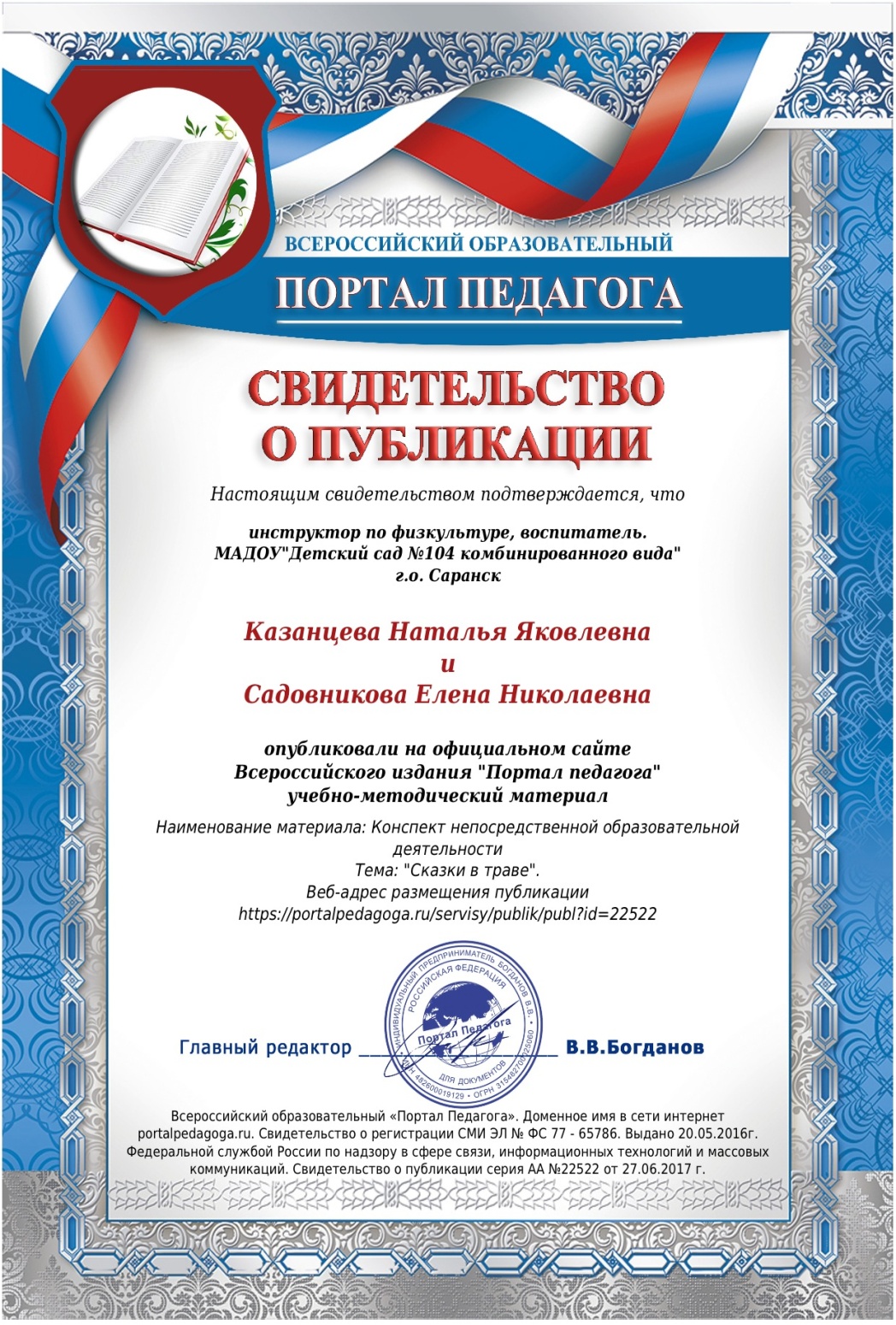 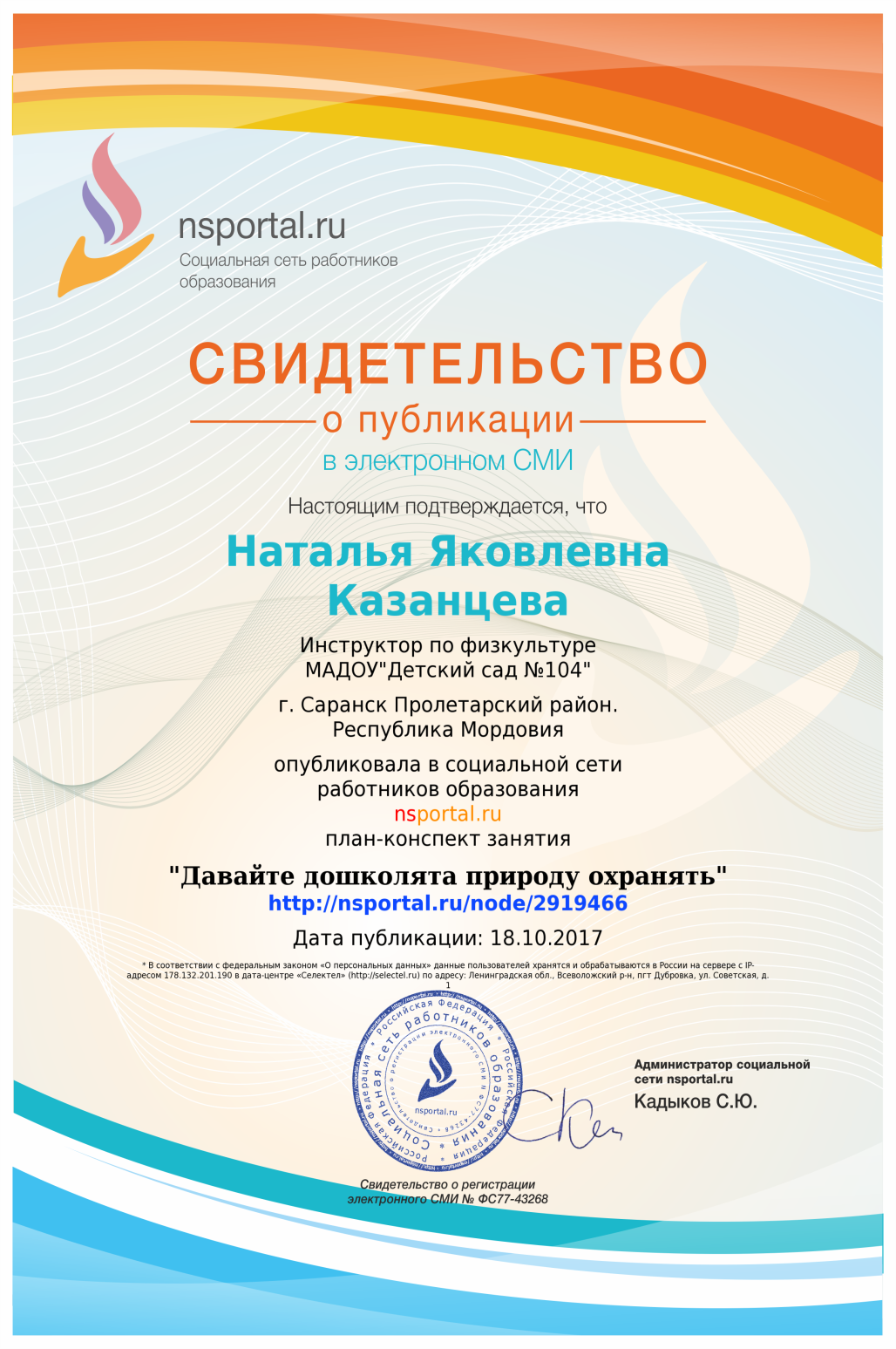 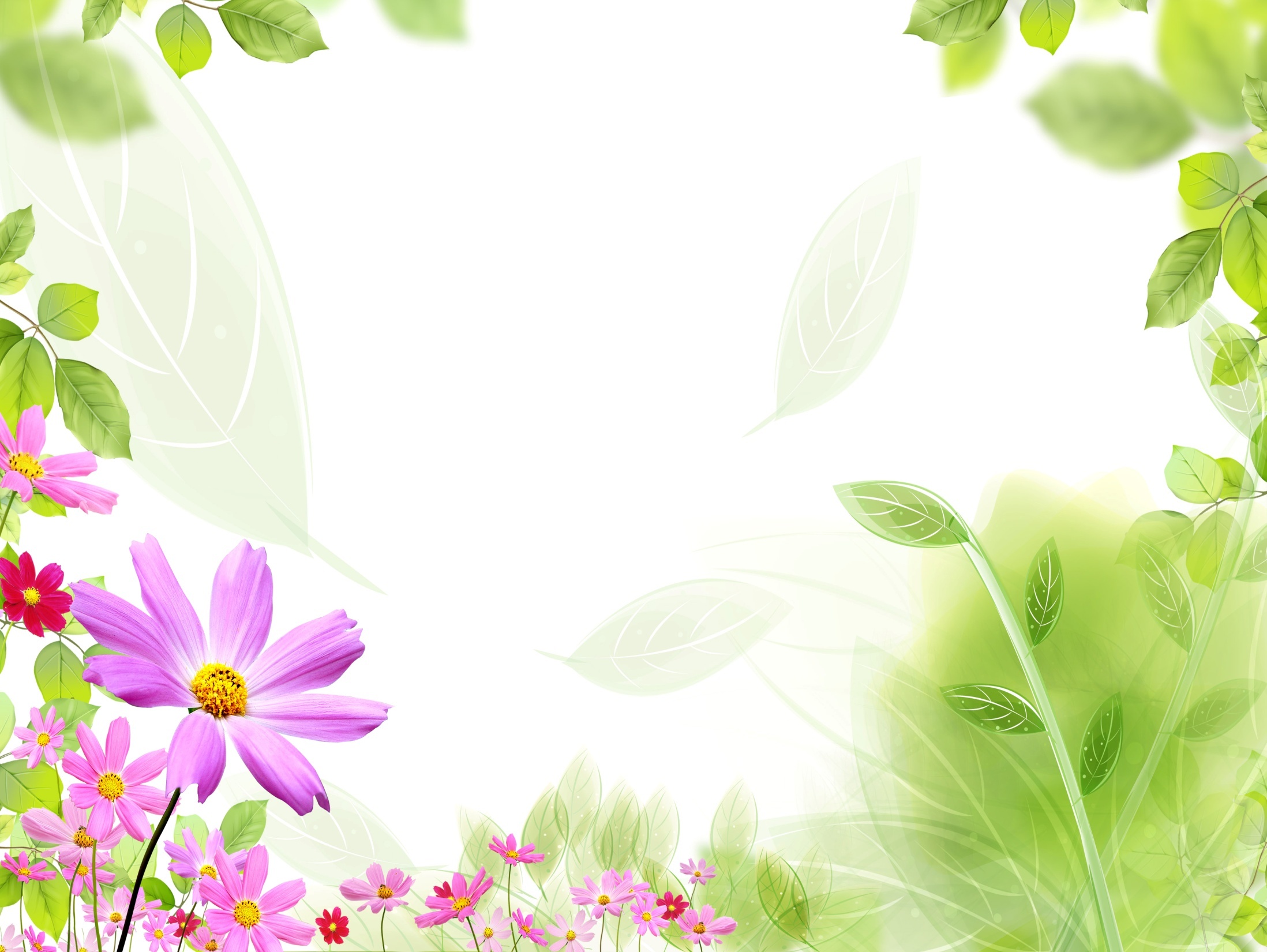 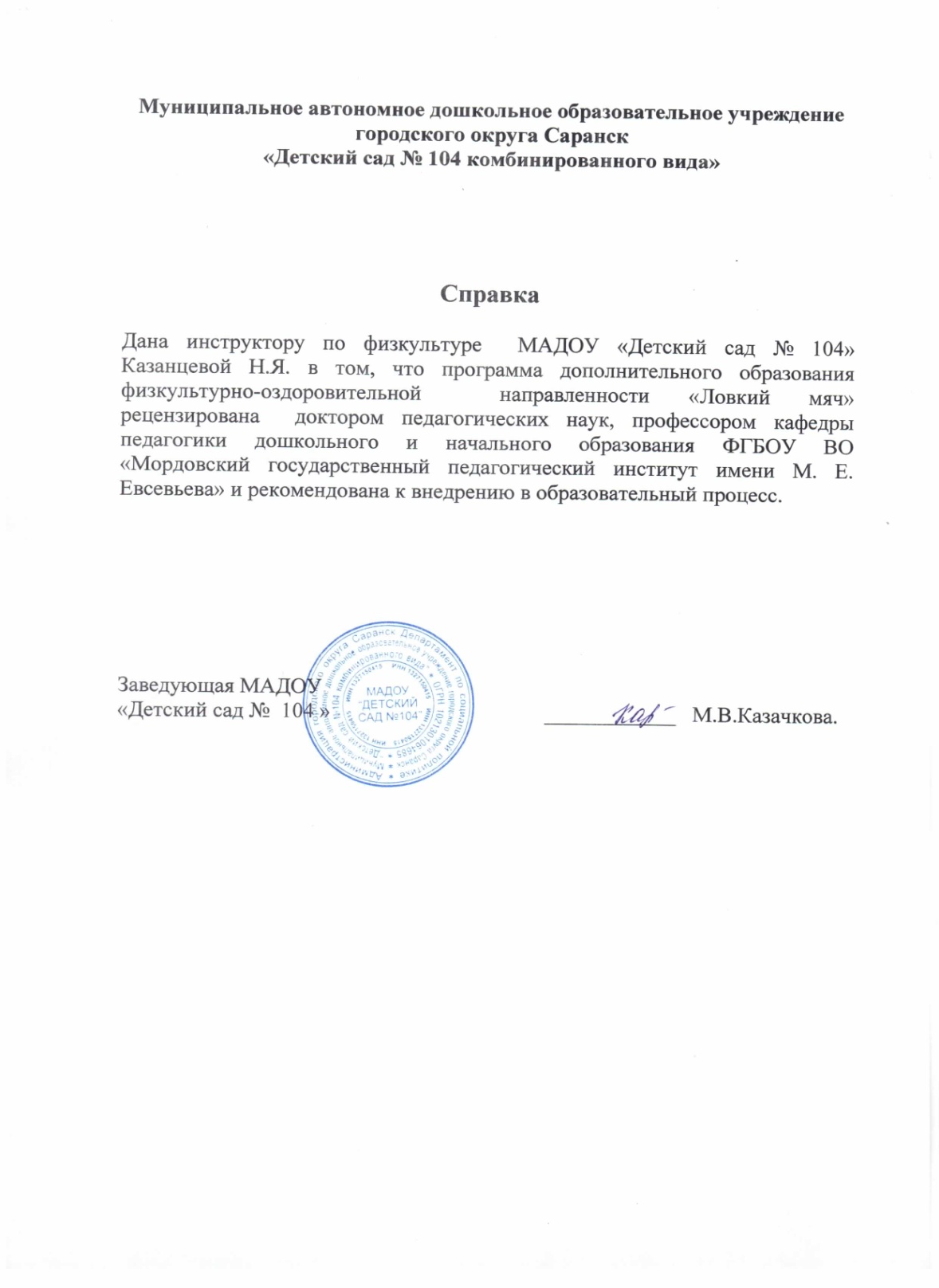 6.Наличие авторских программ, методических пособий, методических рекомендаций
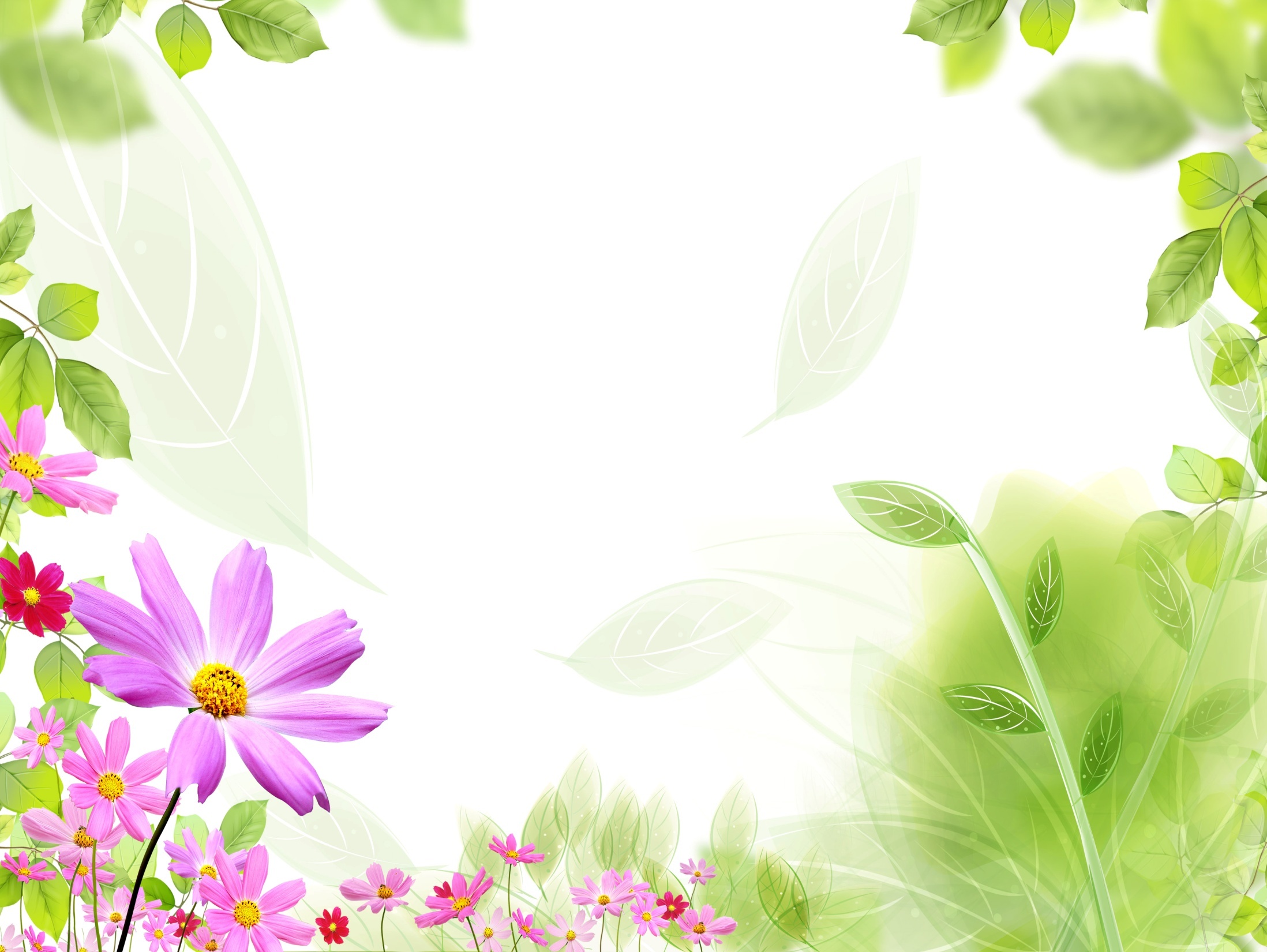 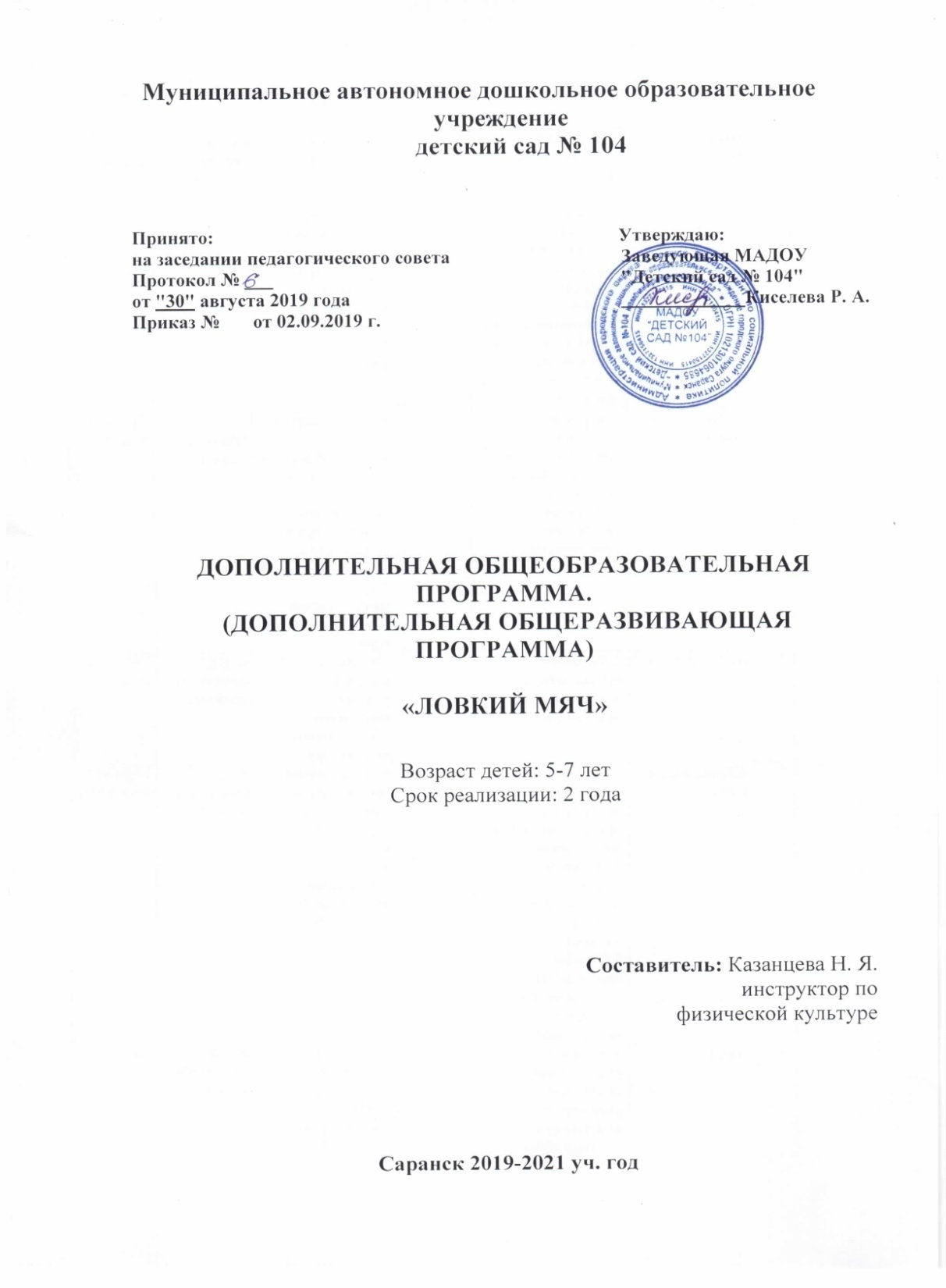 Дополнительная общеобразовательная
программа «Ловкий мяч»
физкультурно-оздоровительное направление
(Программа рецензирована в МГПИ
им. М.Е. Евсевьева,
кафедра методики дошкольного
и начального образования)
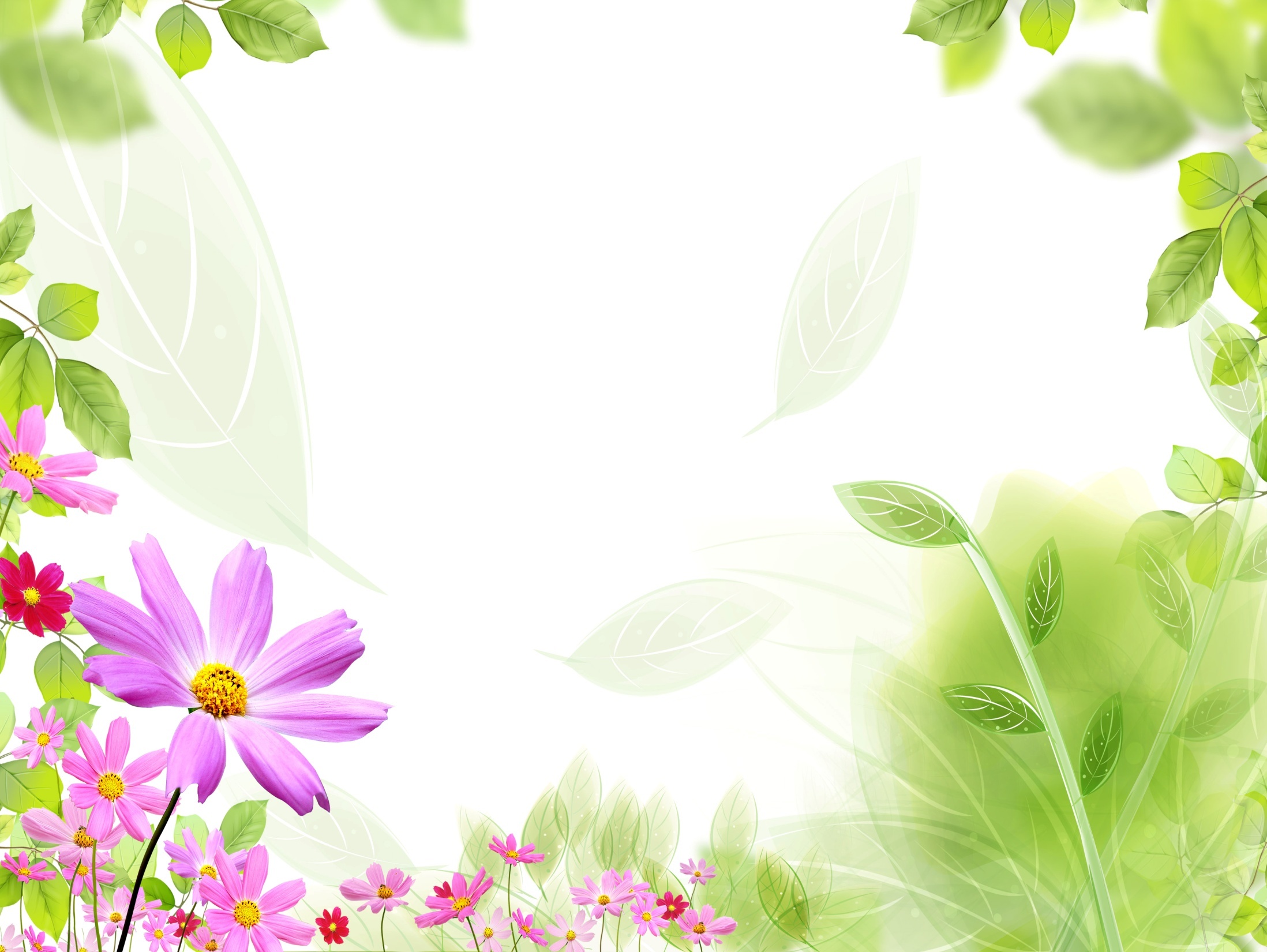 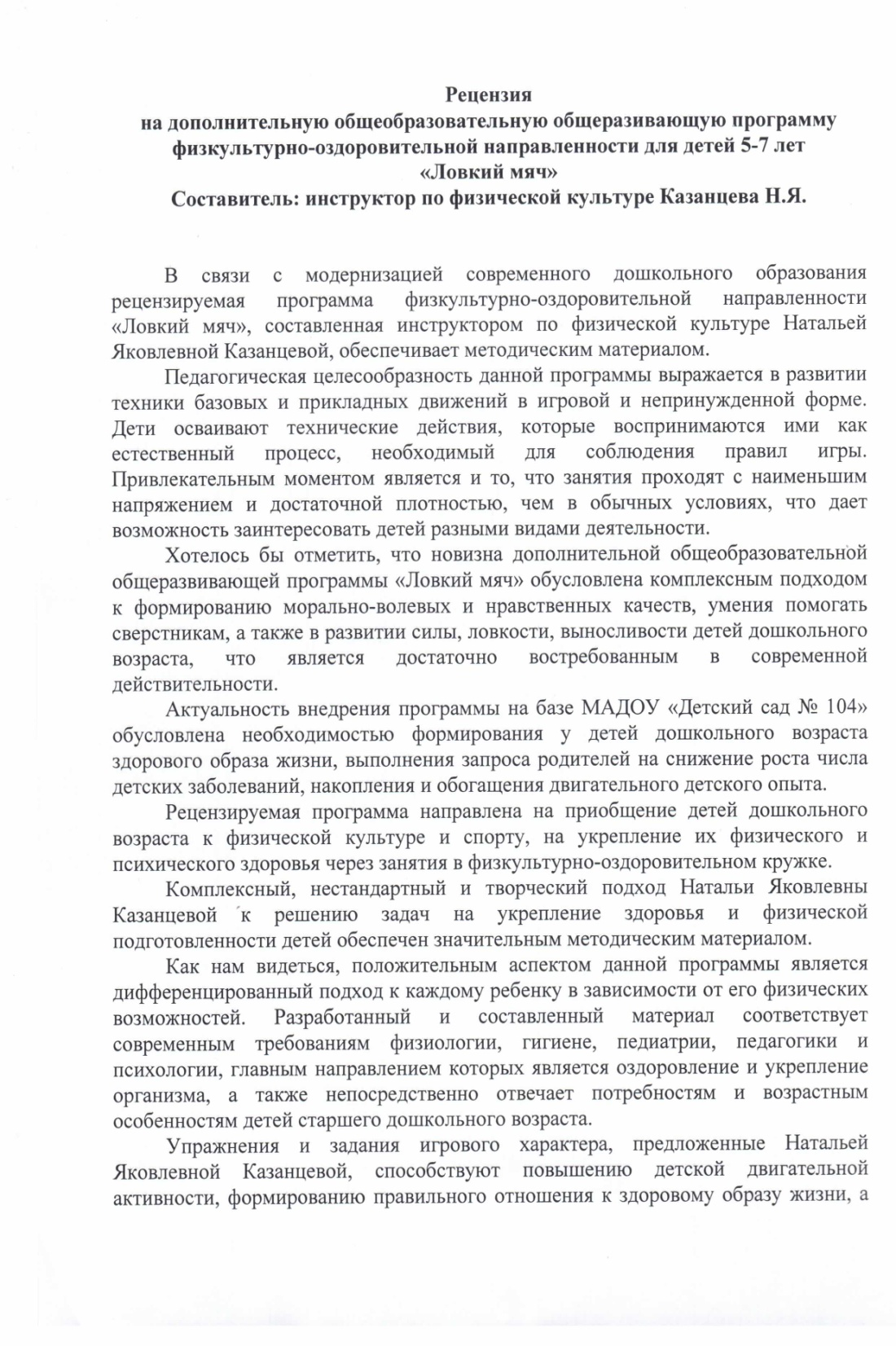 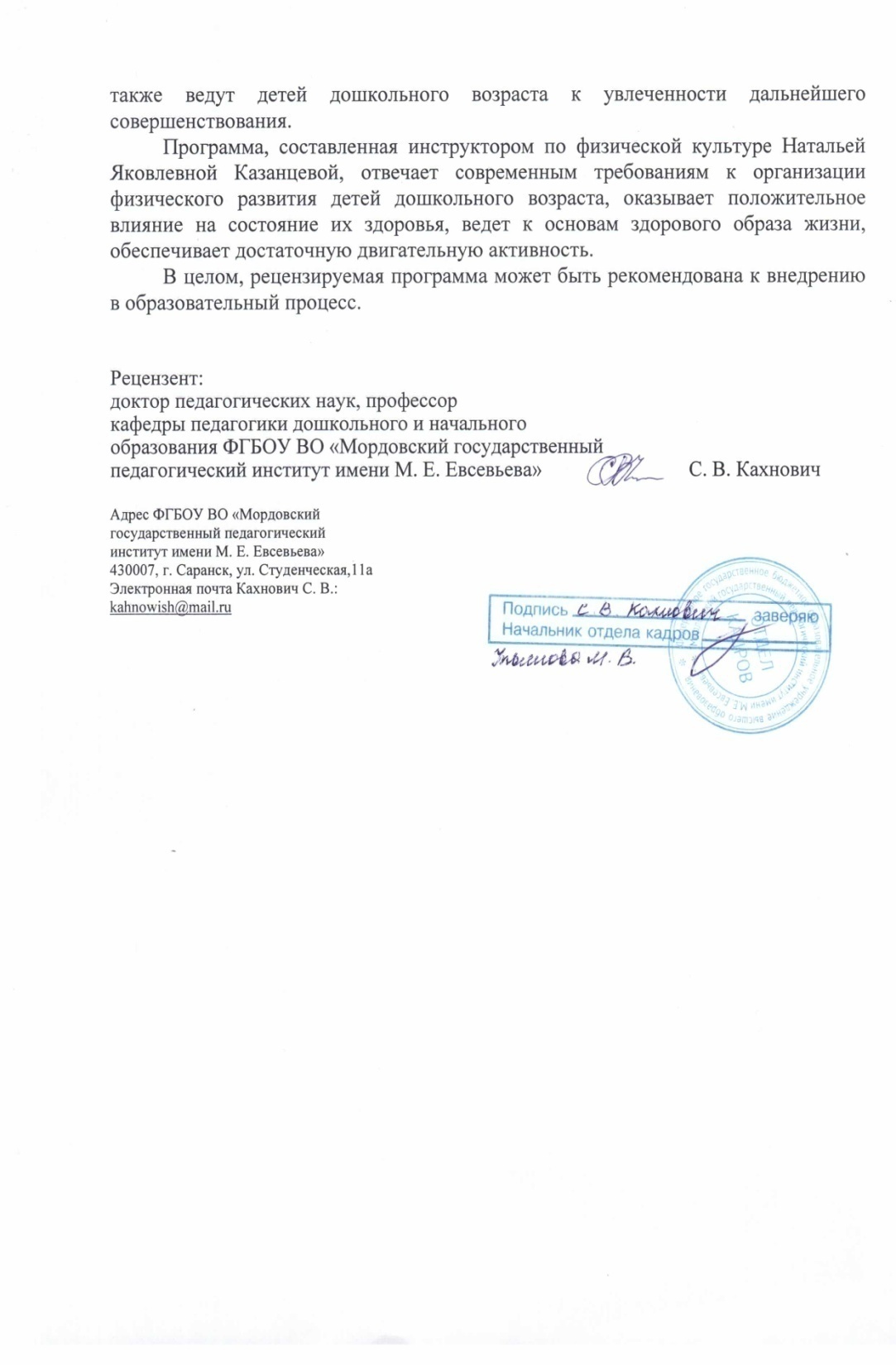 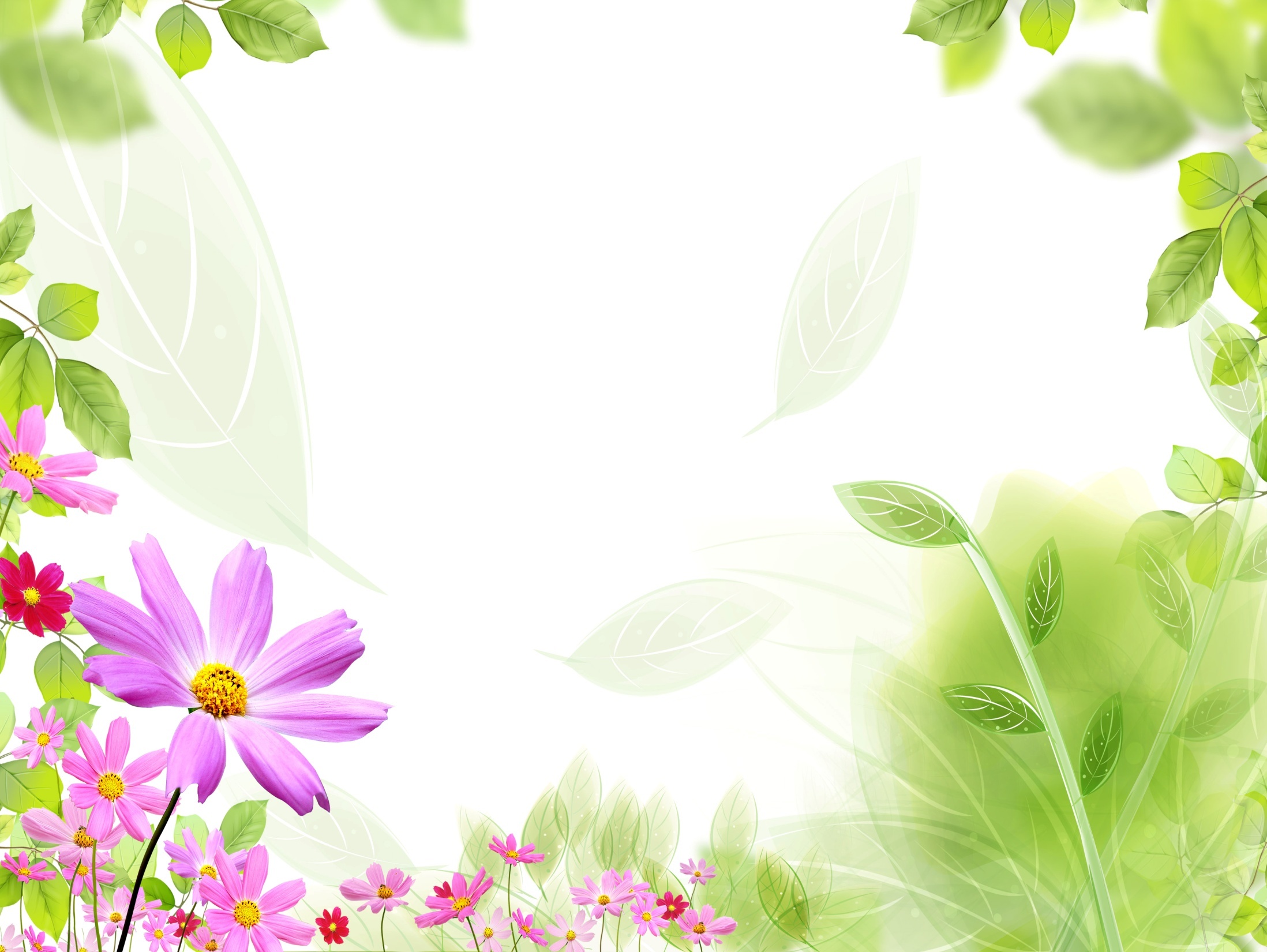 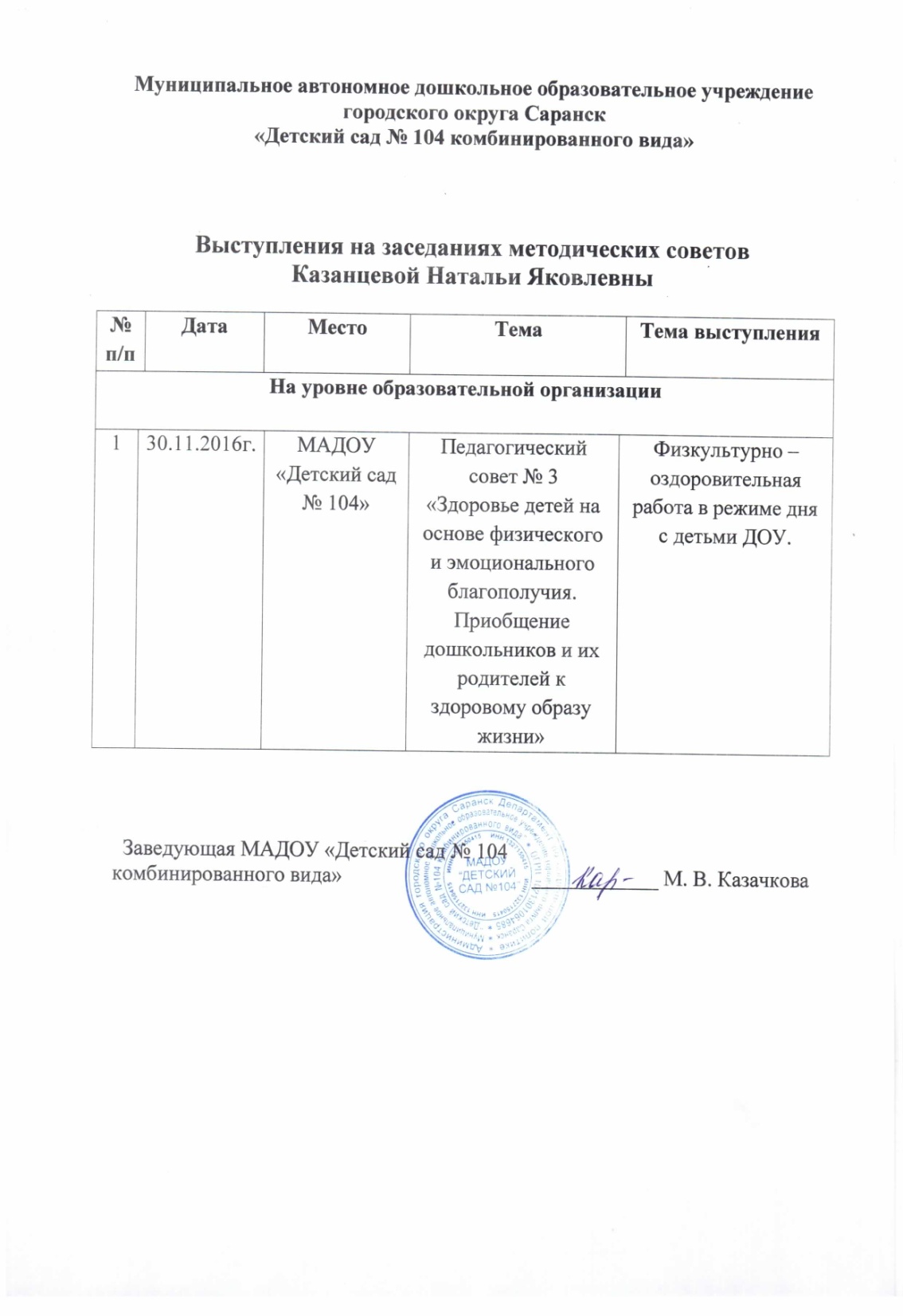 7.Выступления на заседаниях  методических советов, 
научно-практических конференциях, педагогических чтениях, семинарах, секциях, форумах, радиопередачах
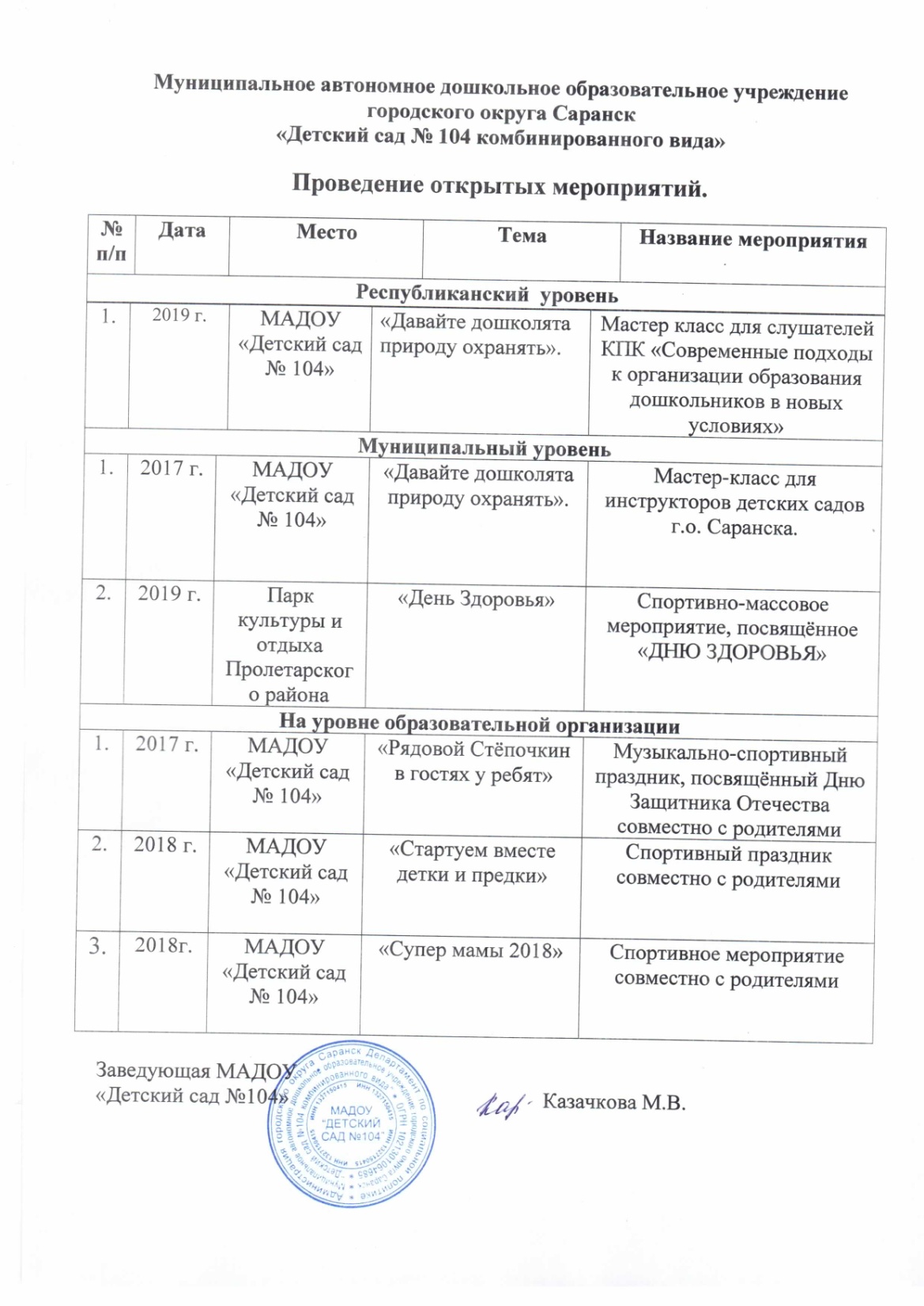 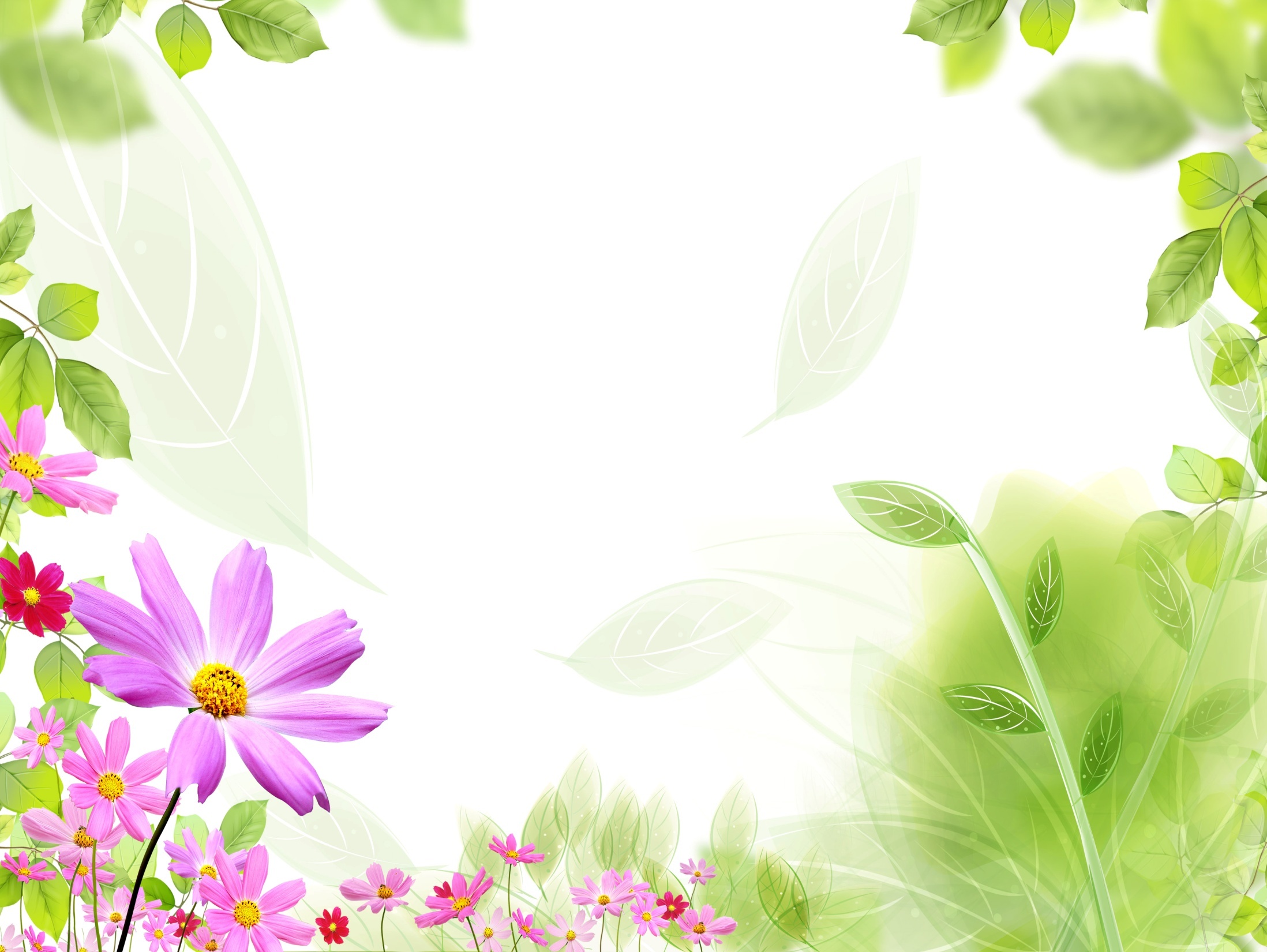 8. Проведение мастер-классов, открытых занятий, мероприятий.
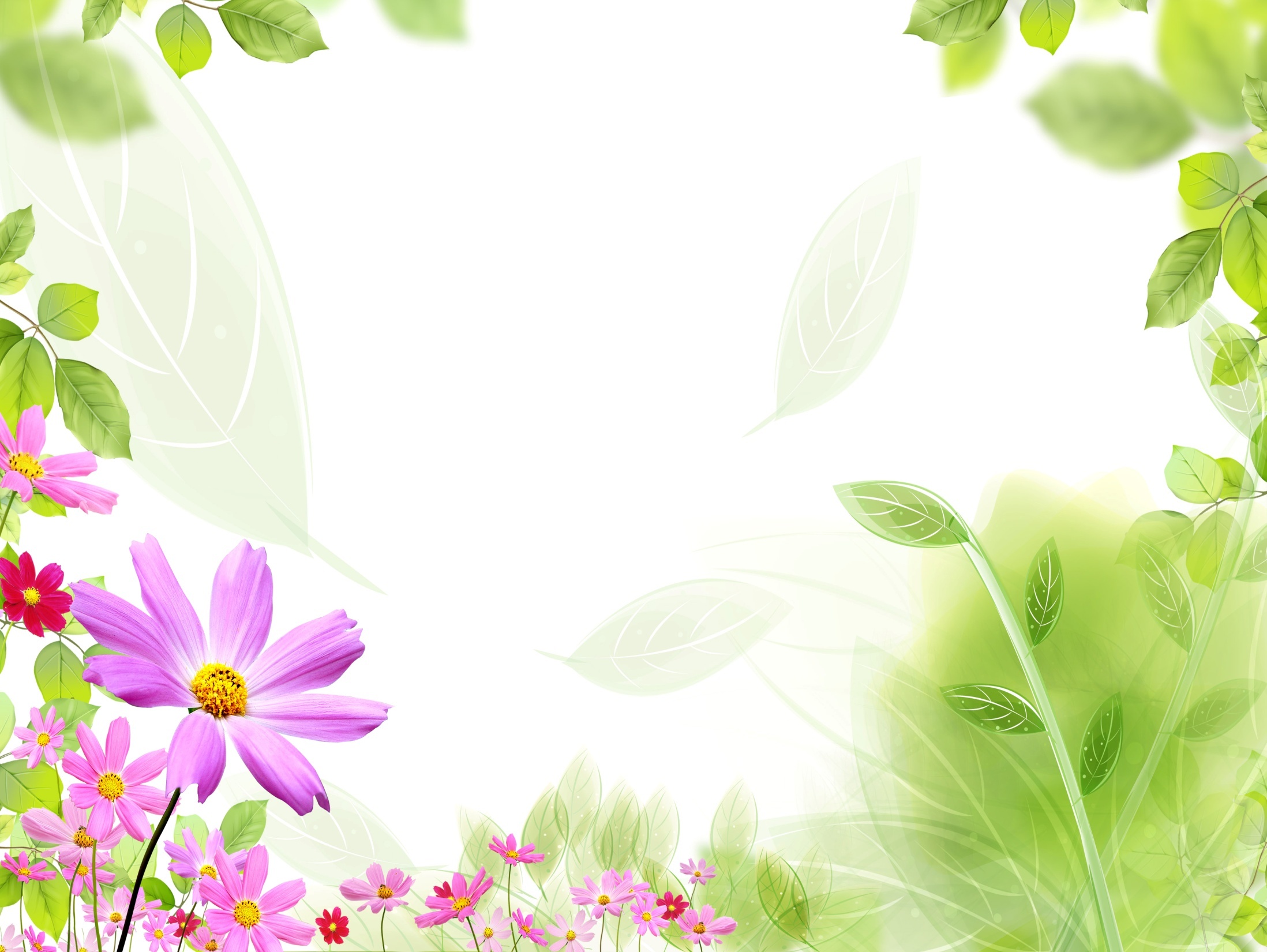 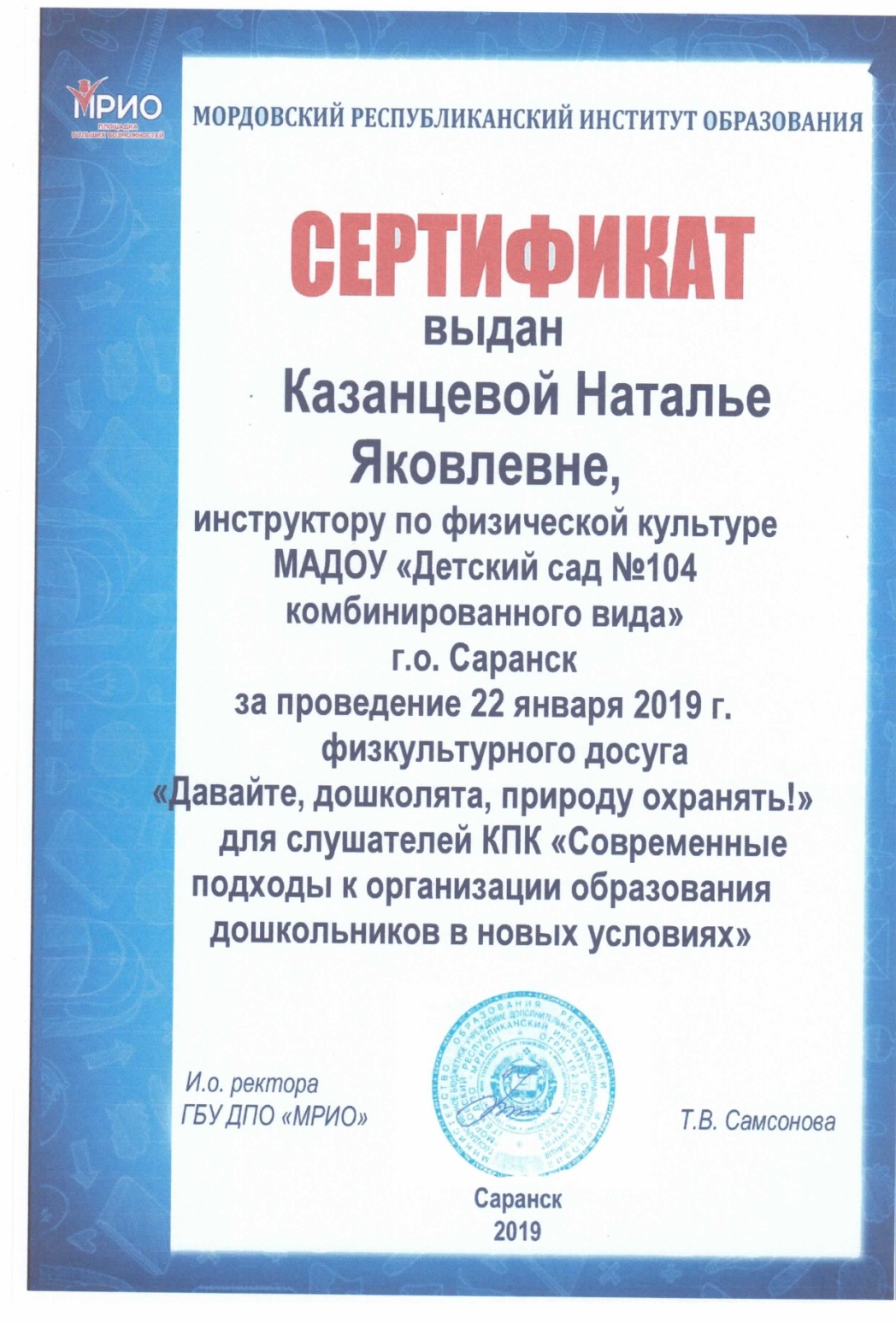 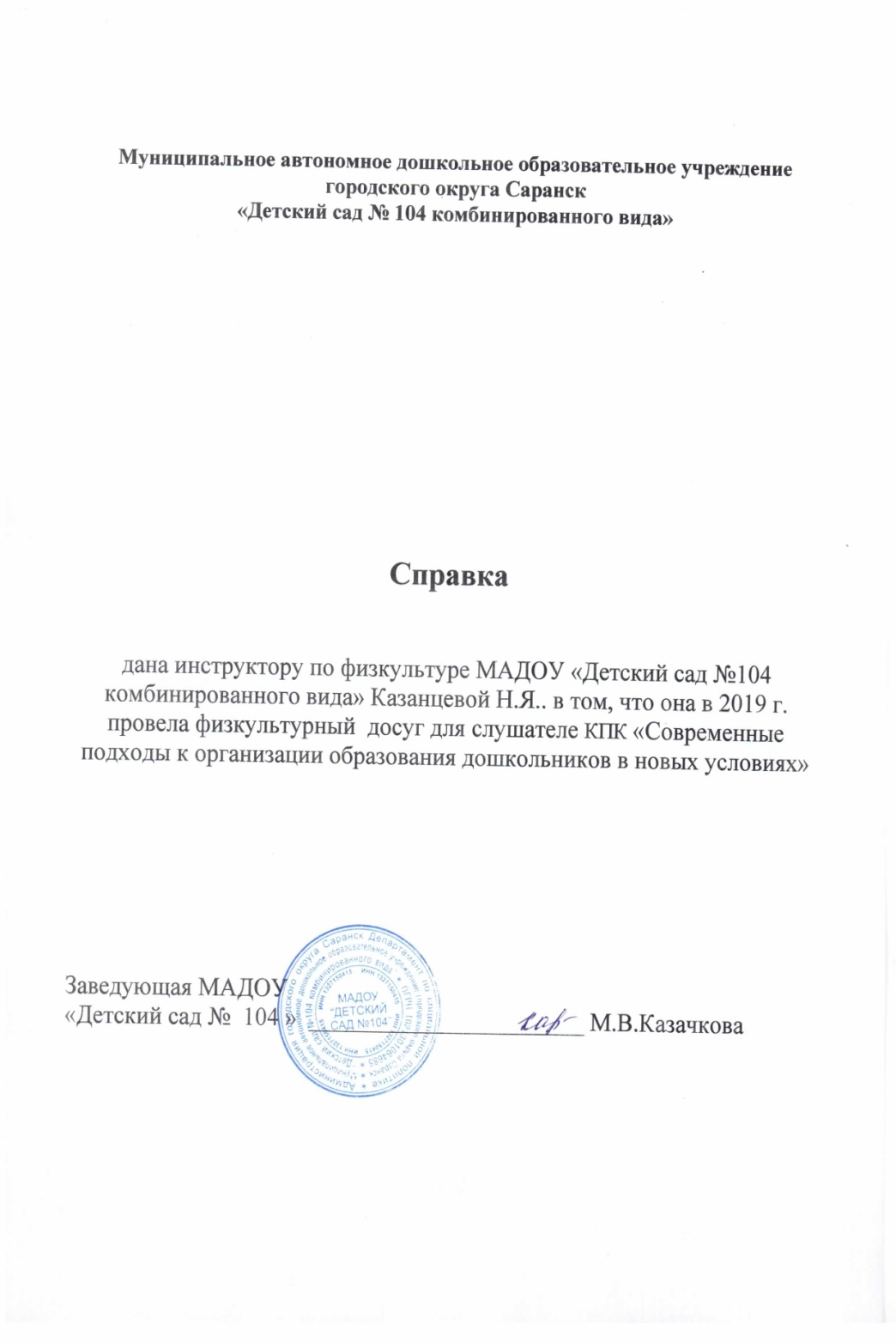 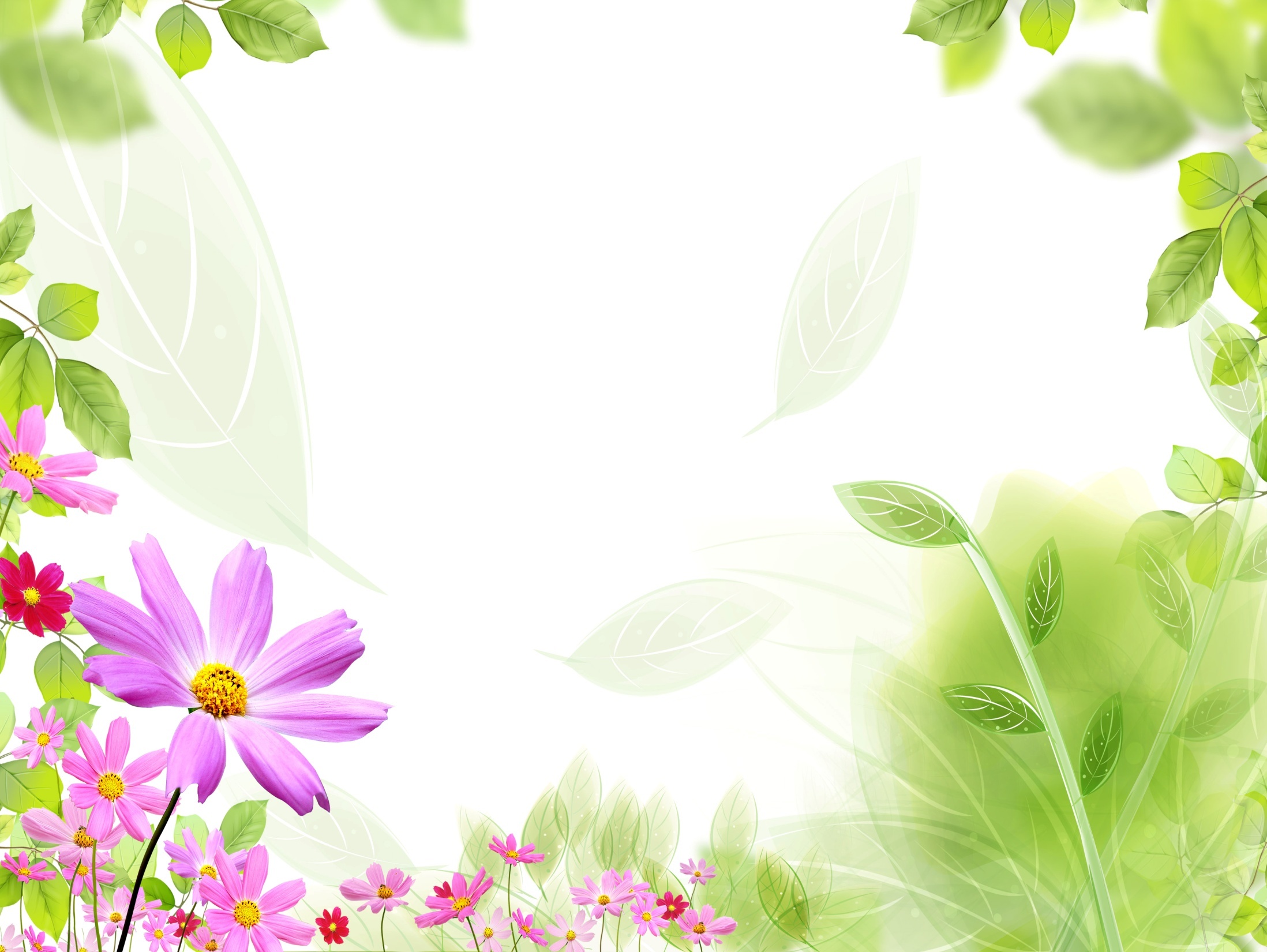 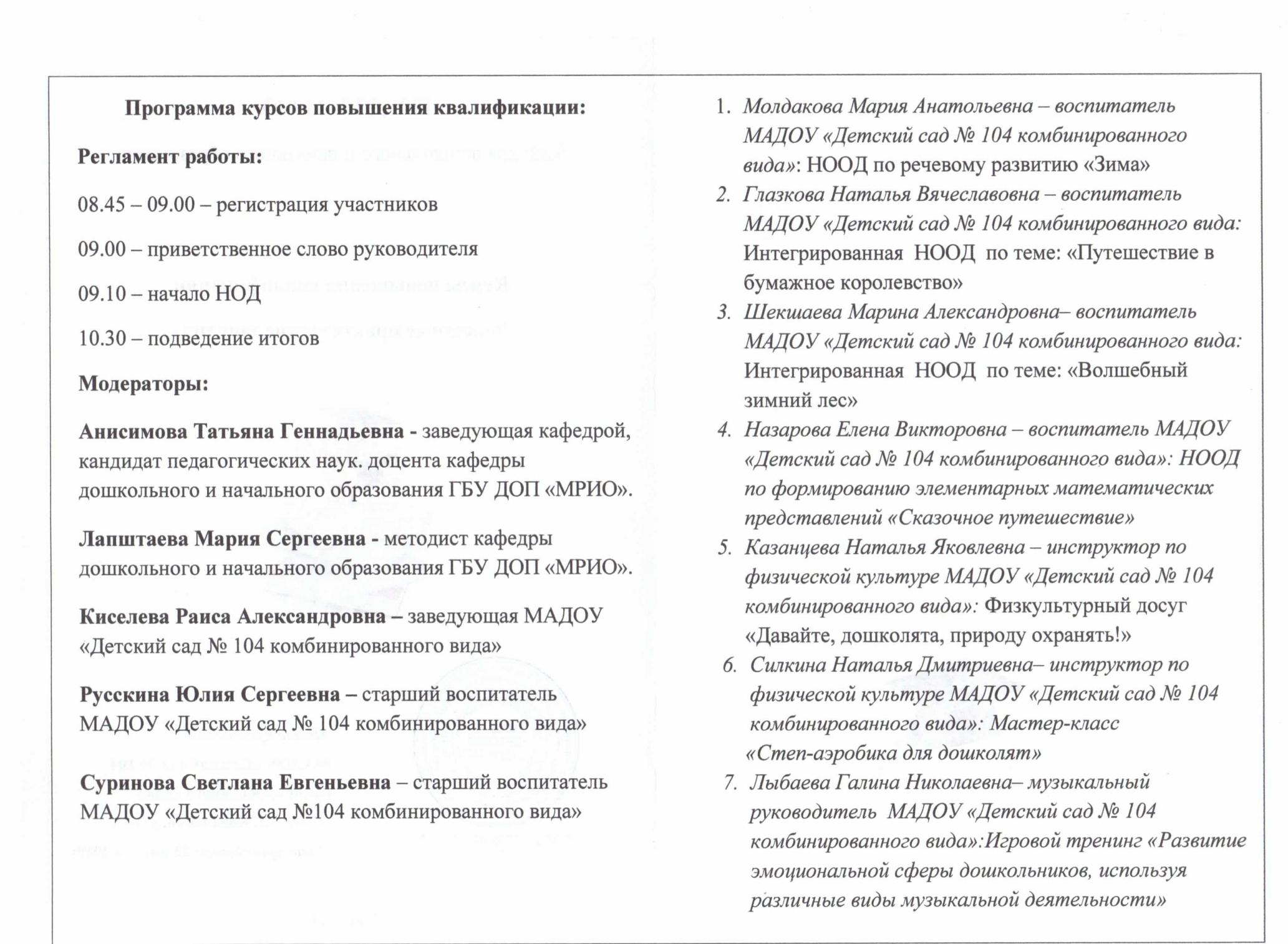 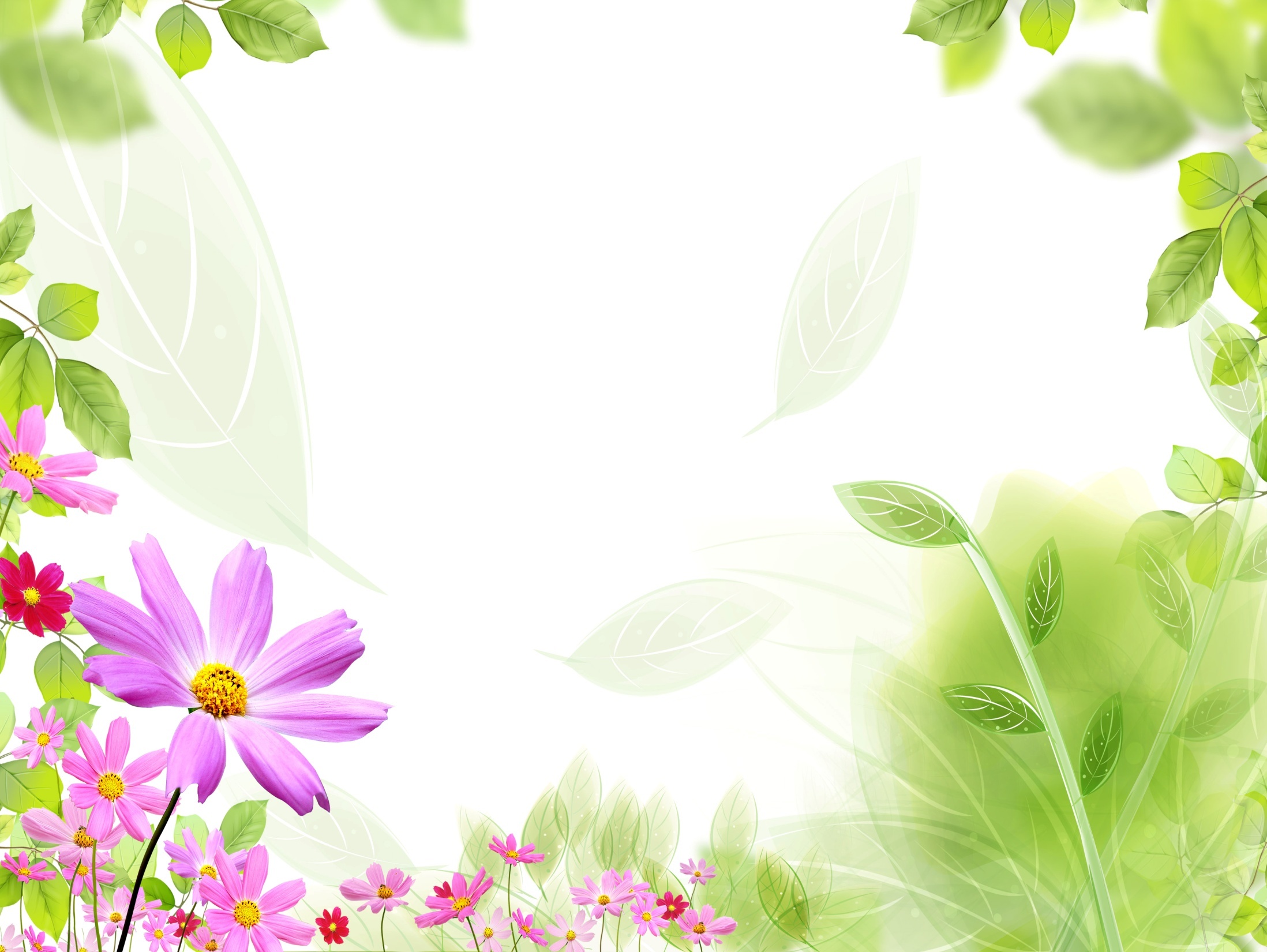 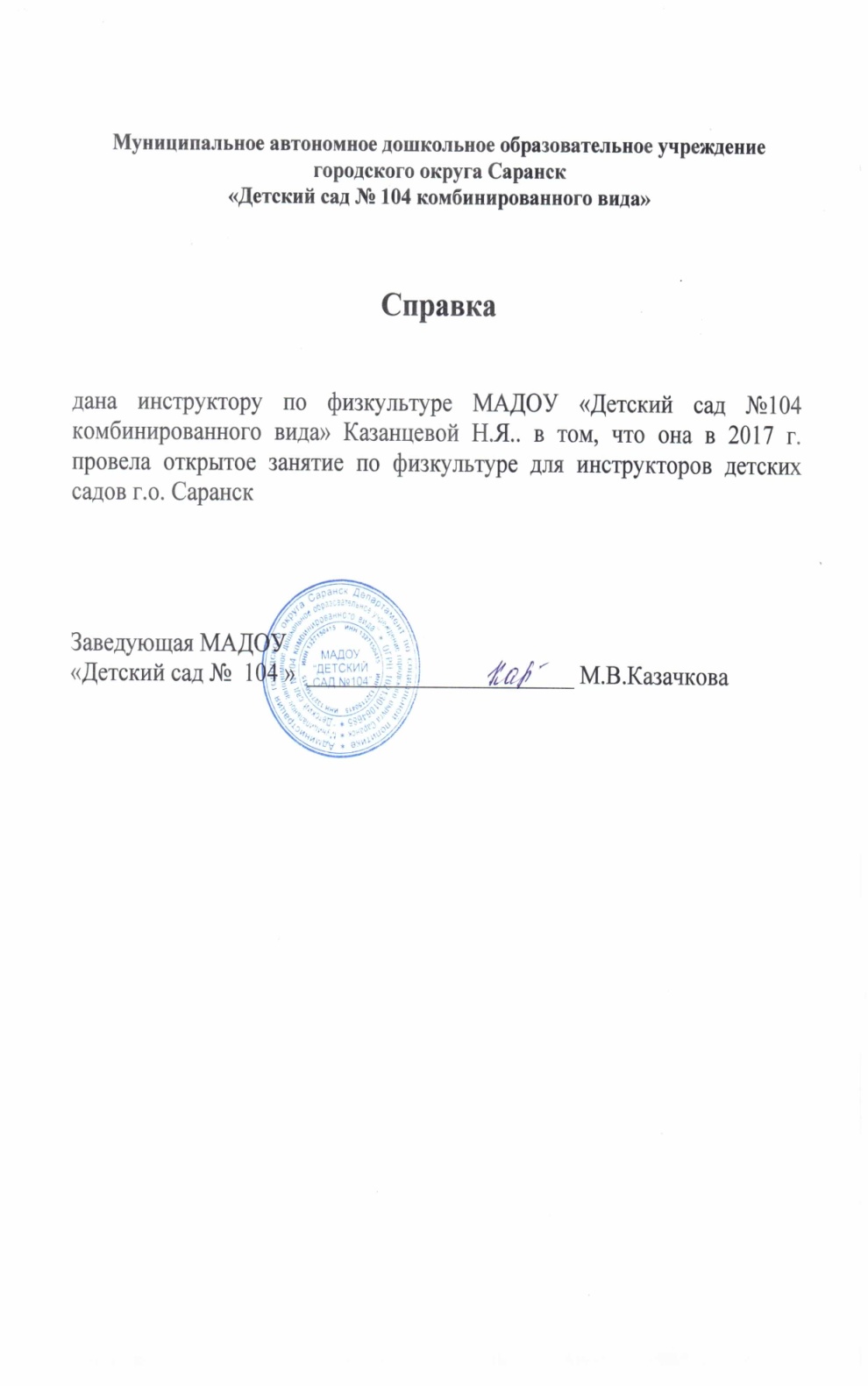 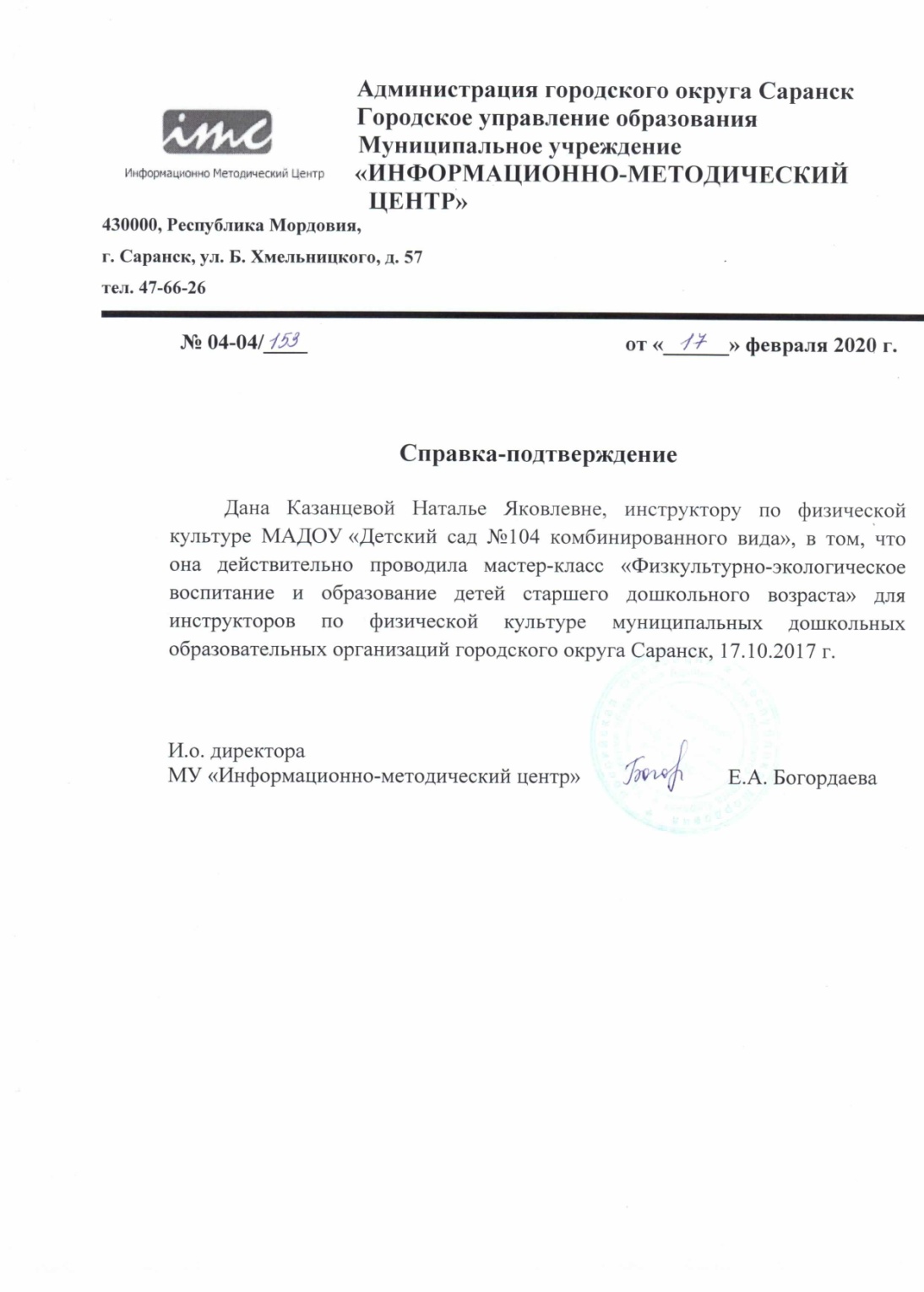 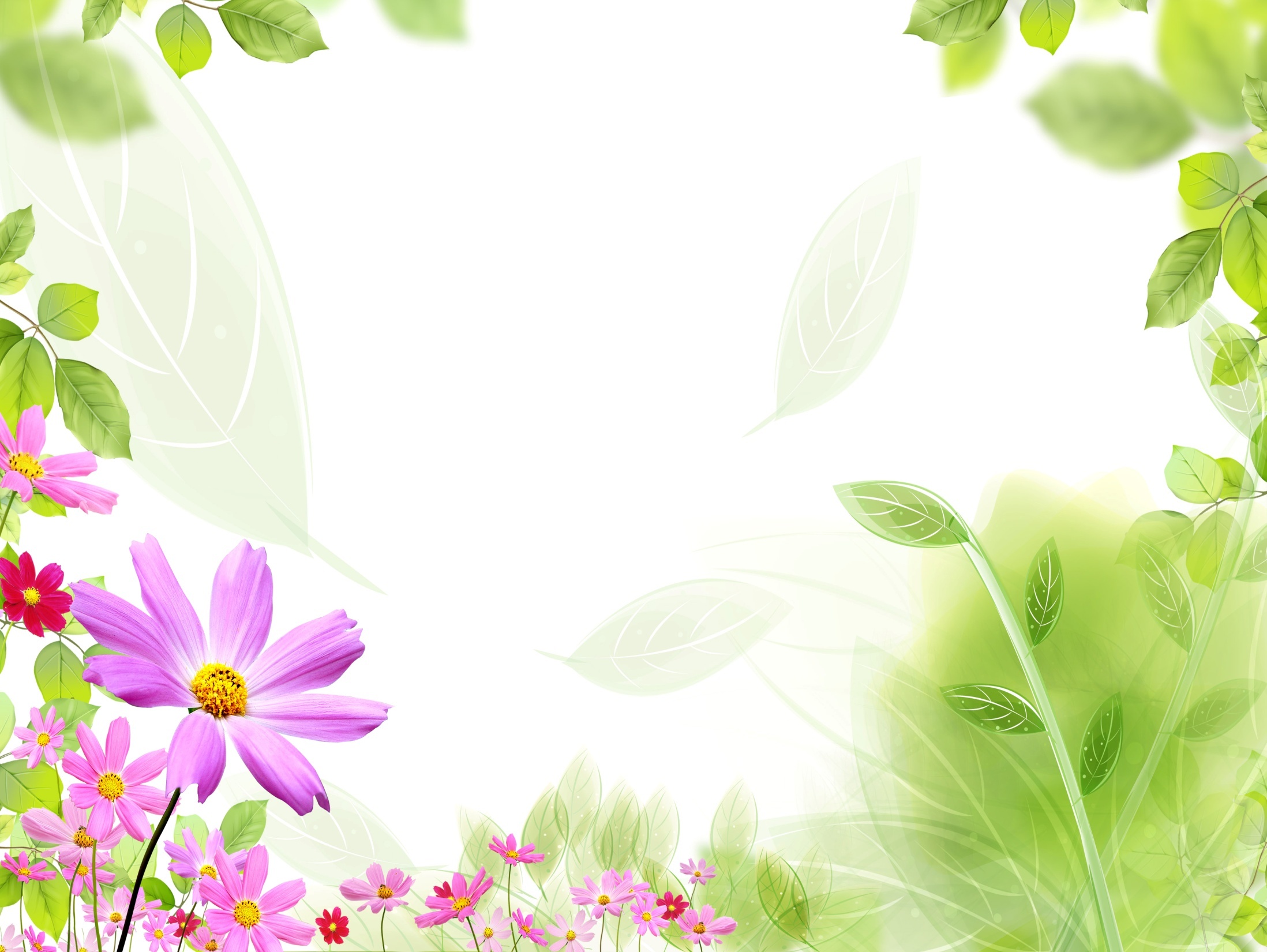 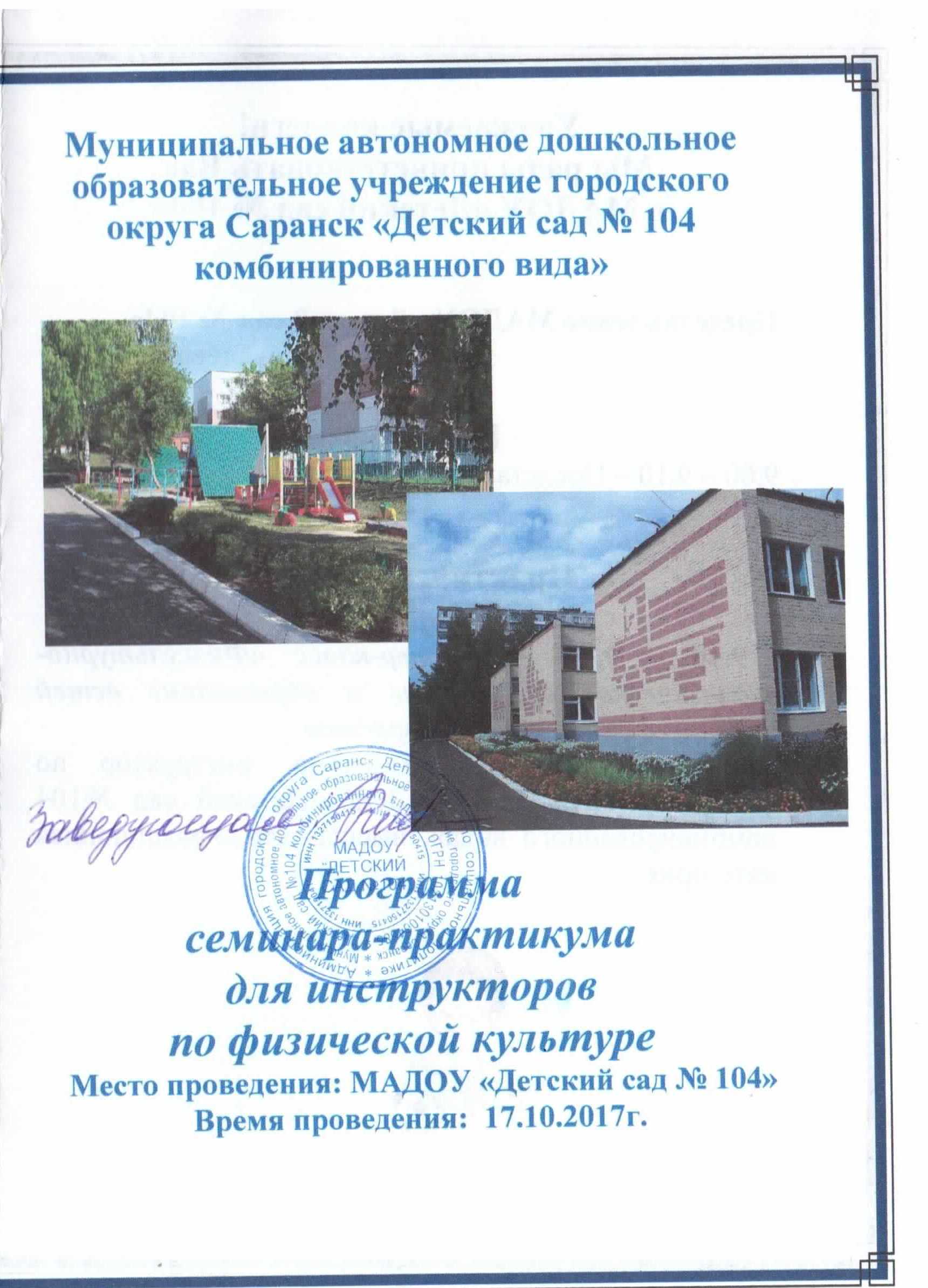 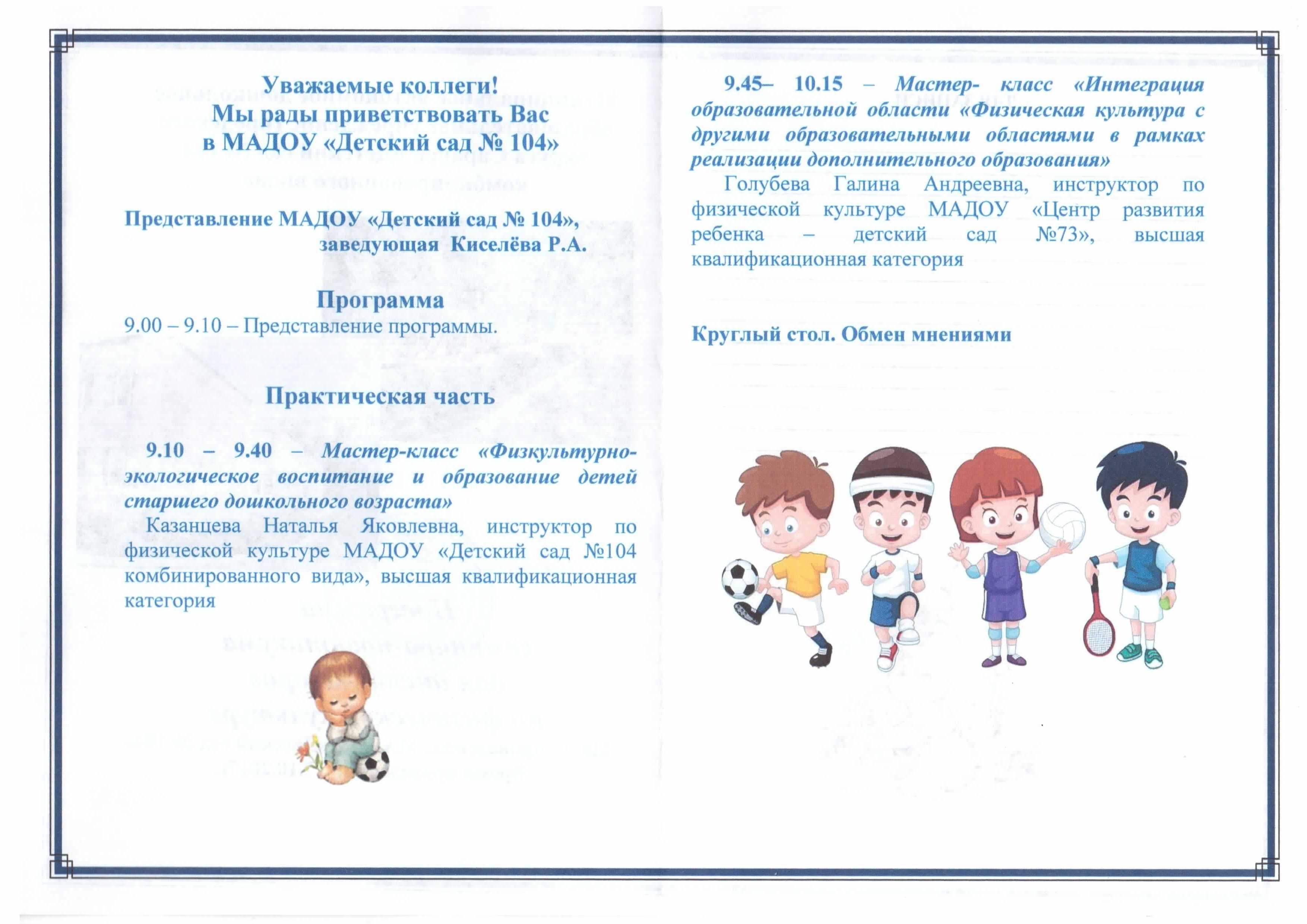 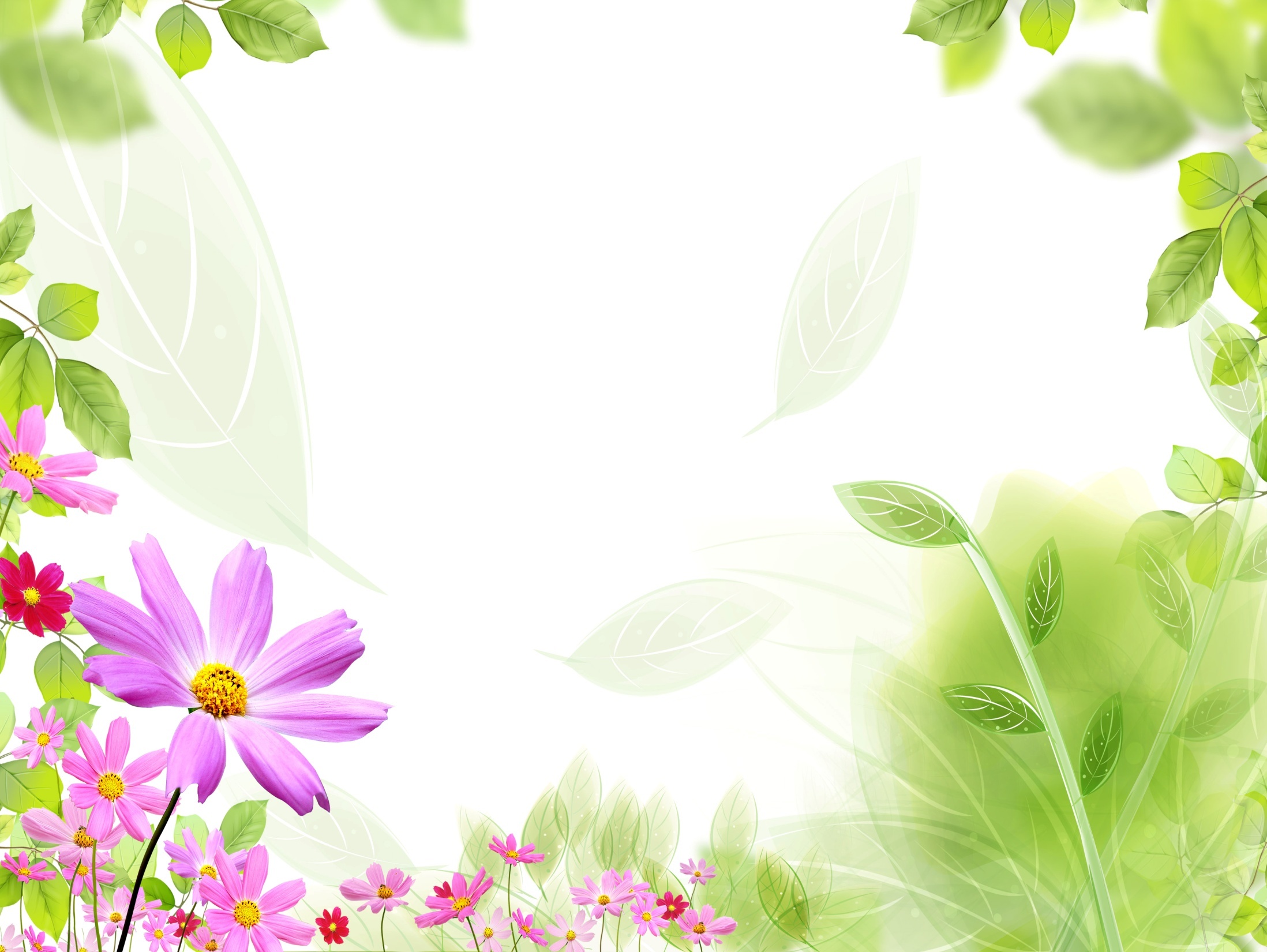 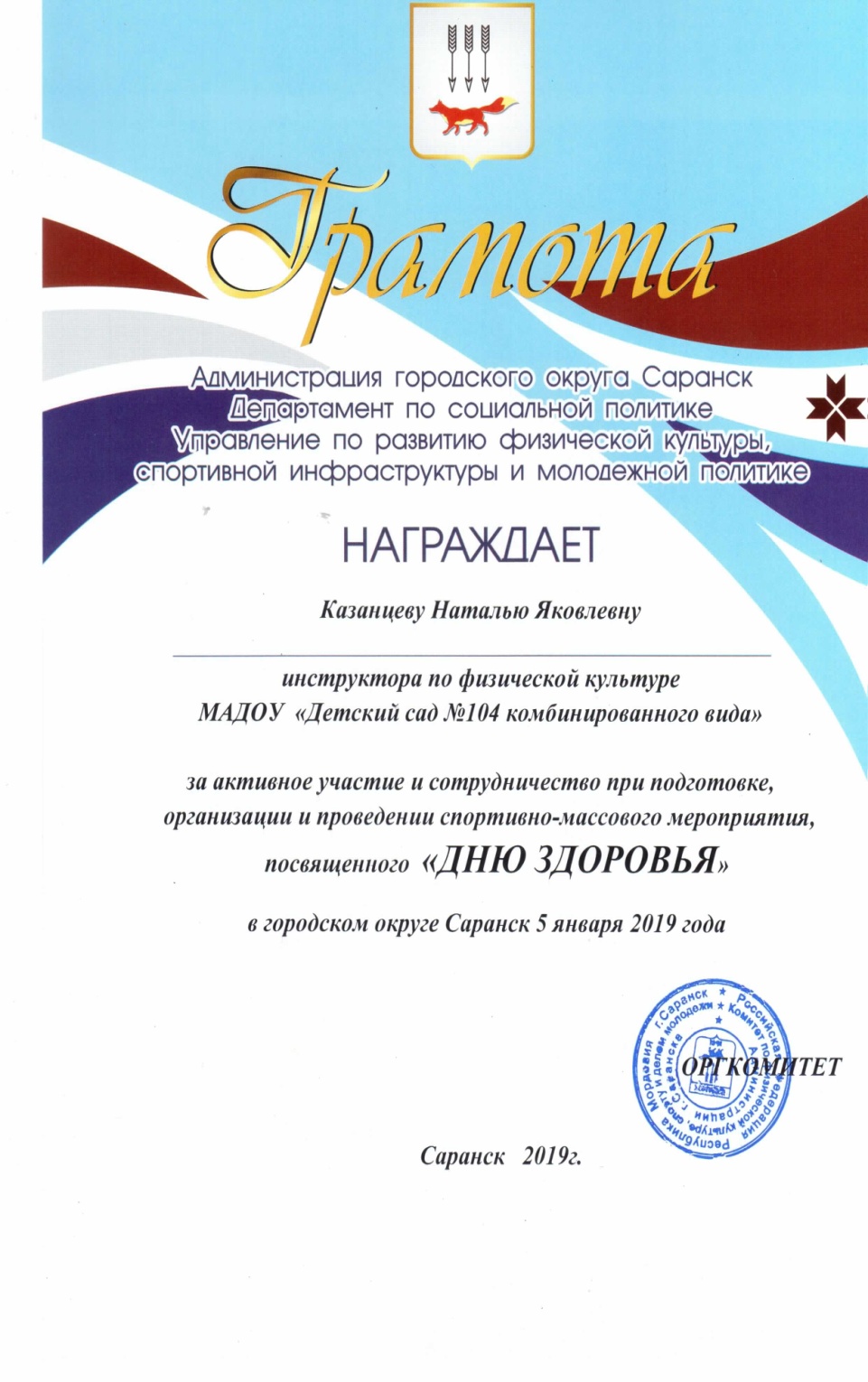 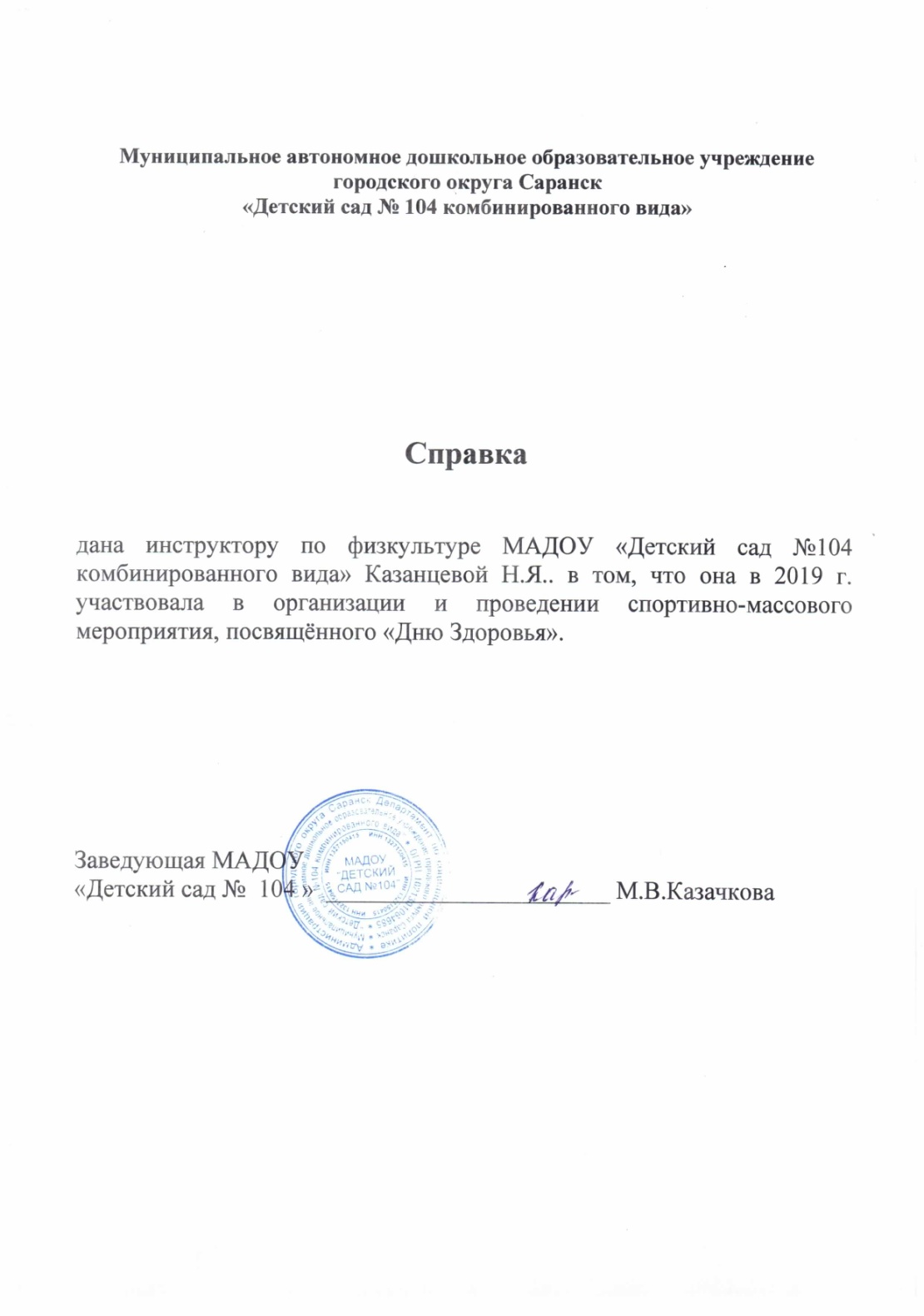 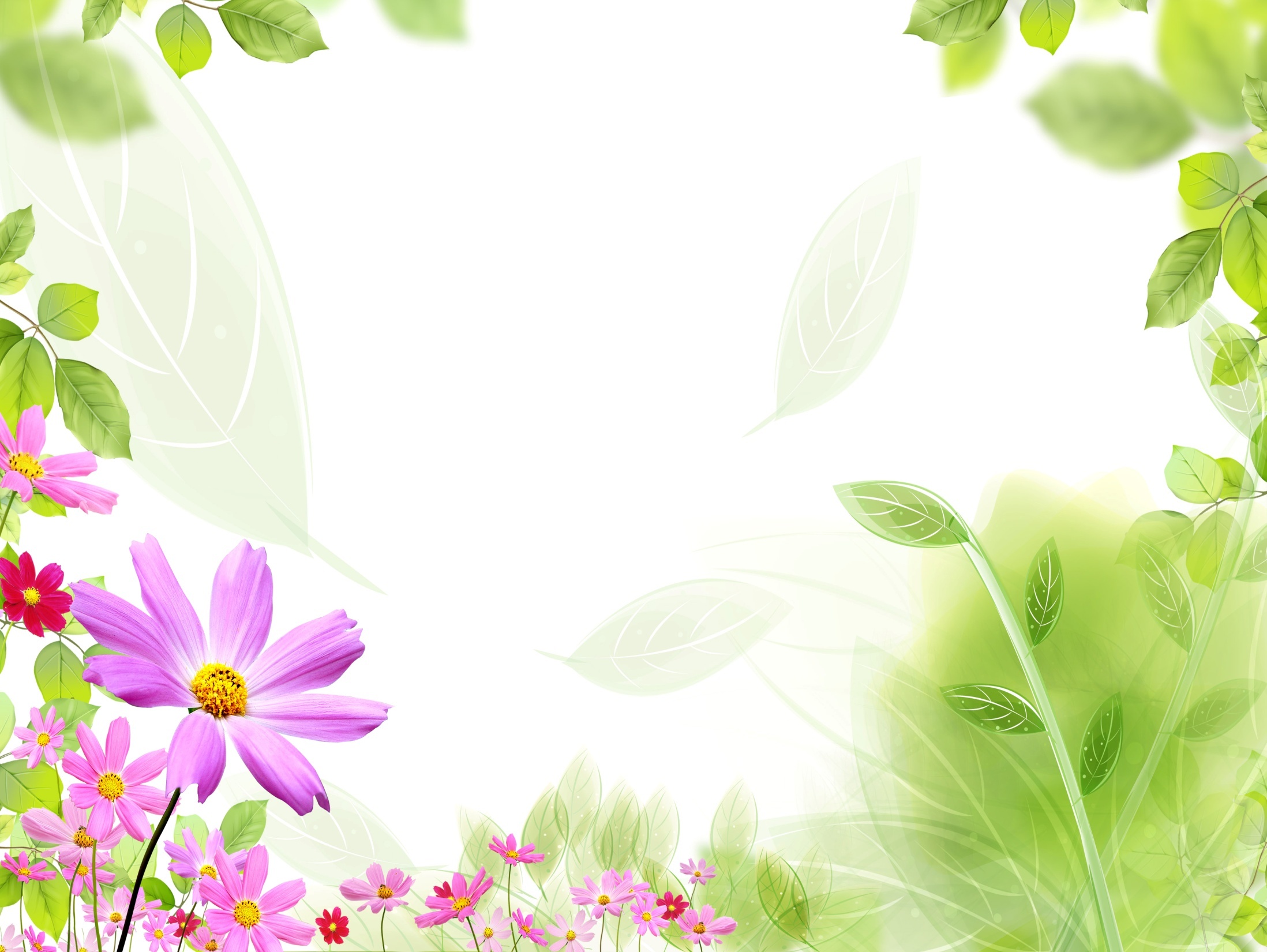 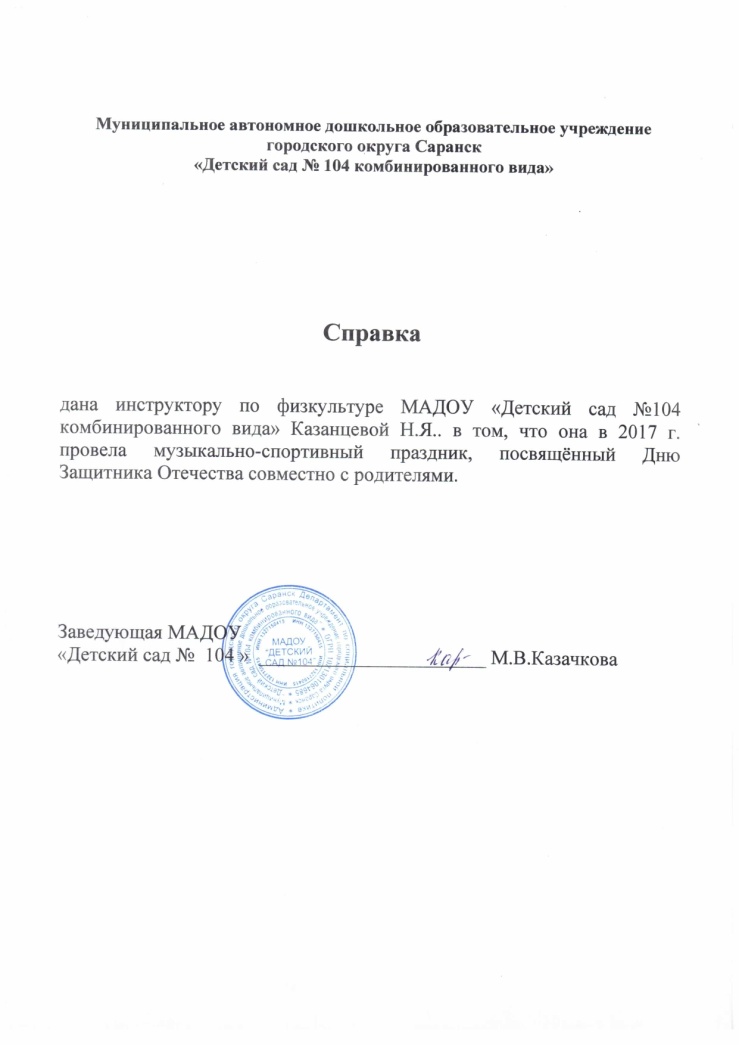 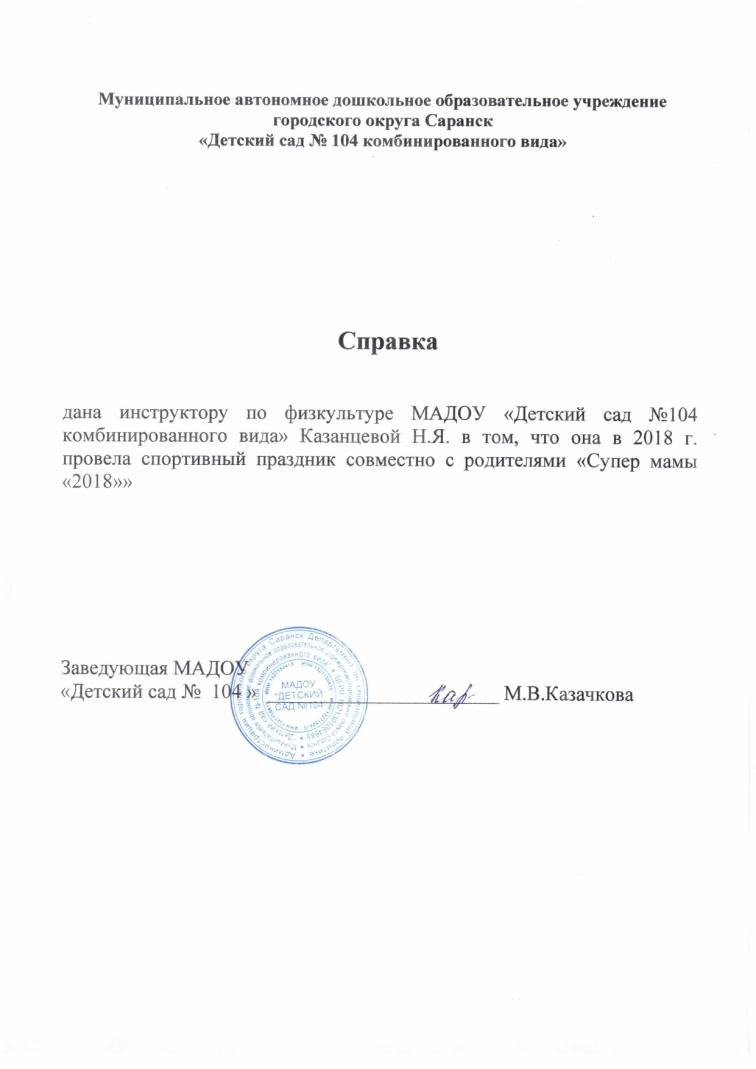 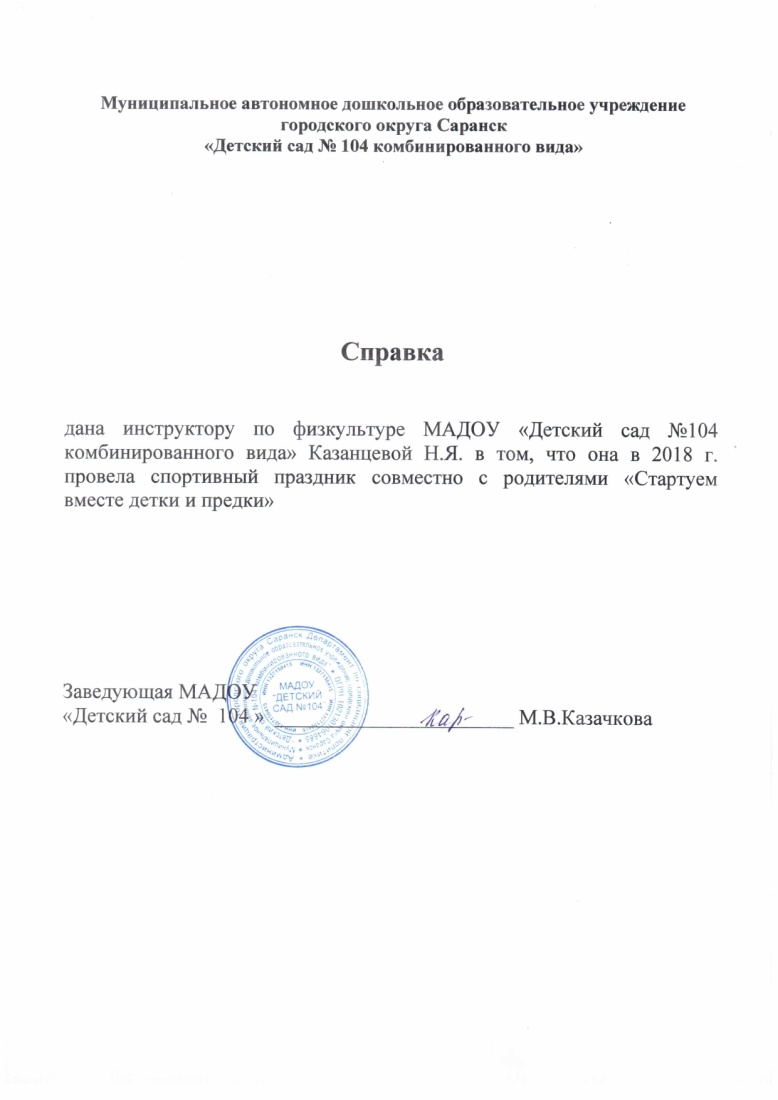 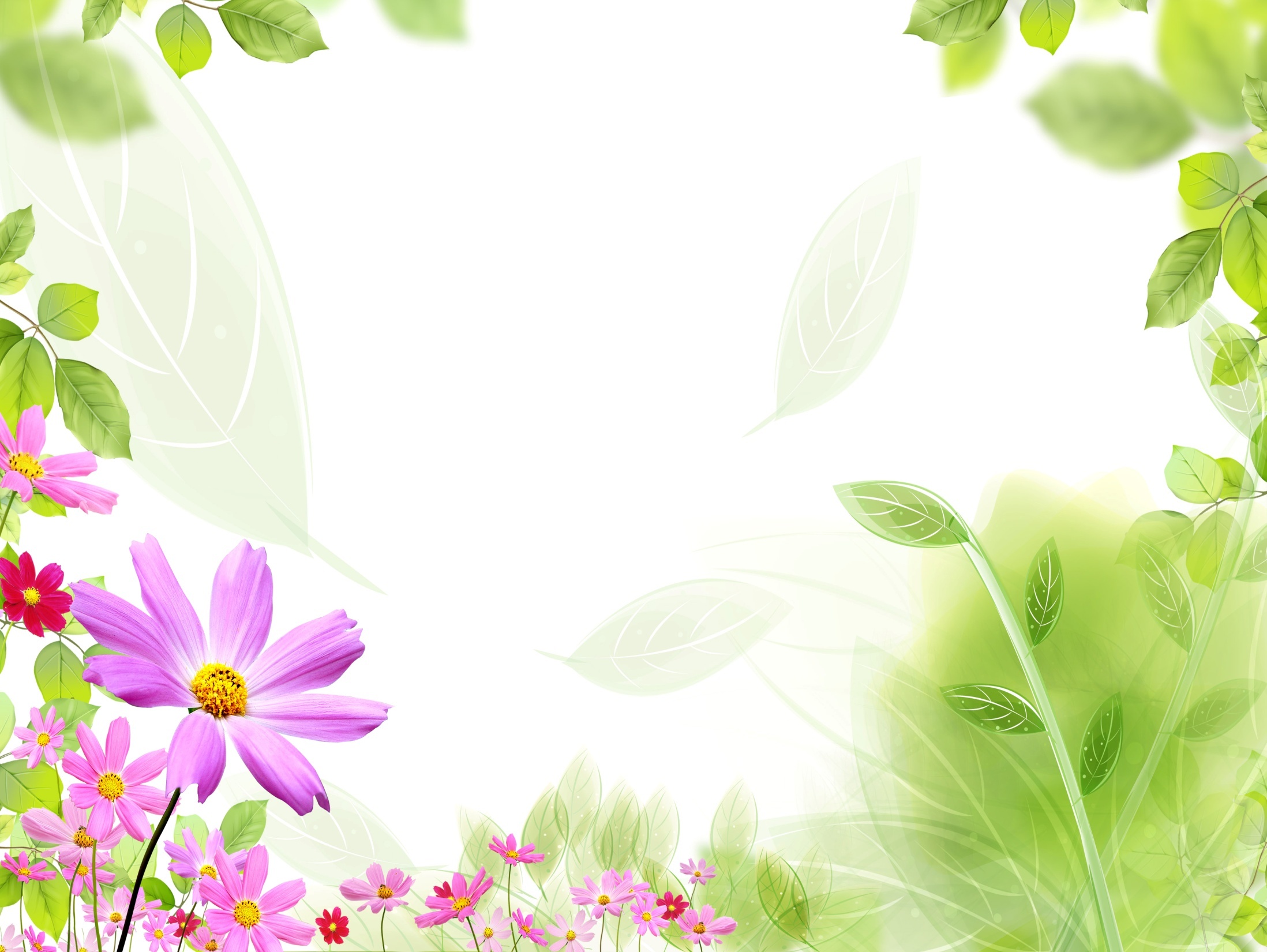 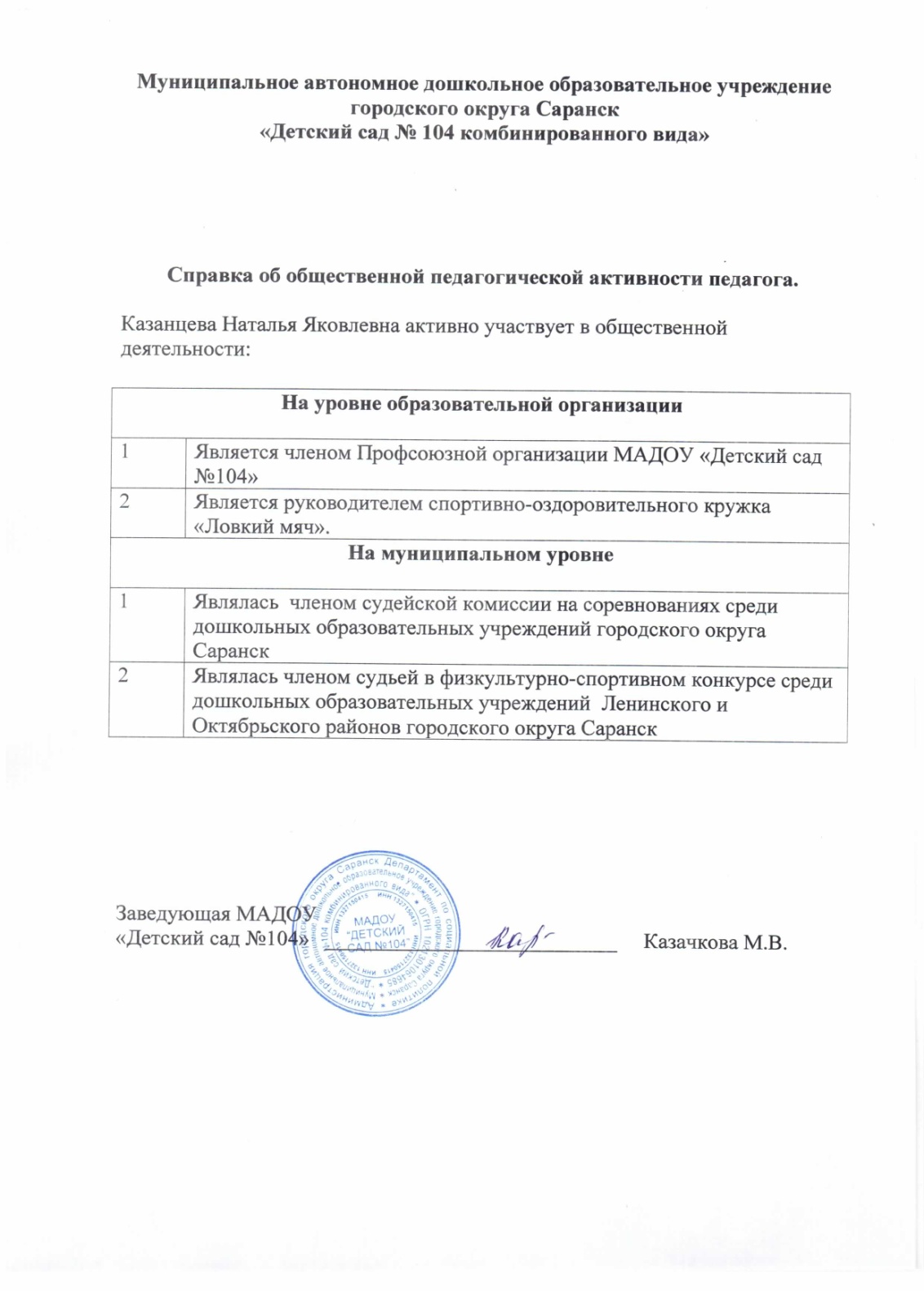 9.Общественно-педагогическая активность педагога: участие в комиссиях, педагогических сообществах, в жюри конкурсов
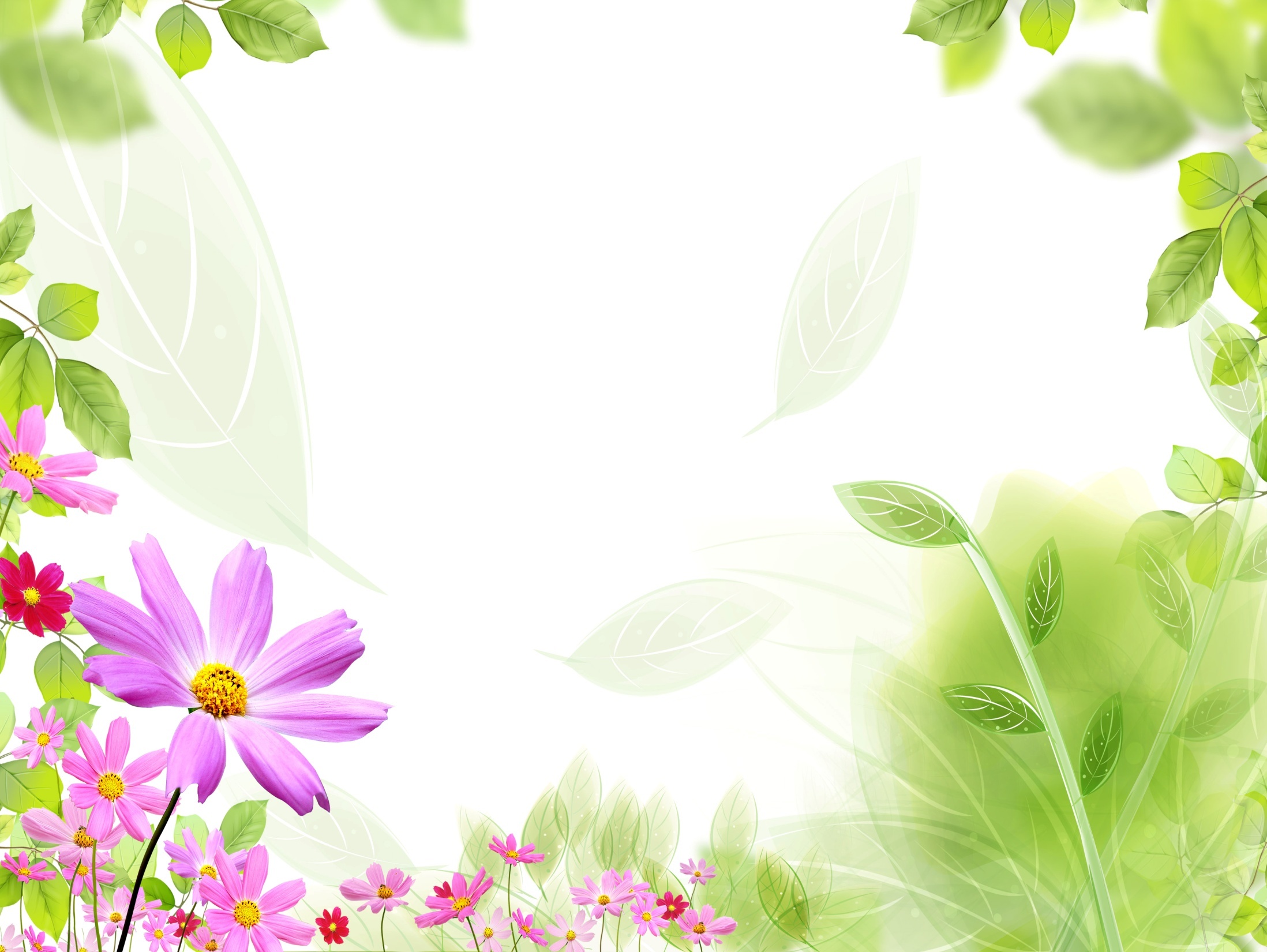 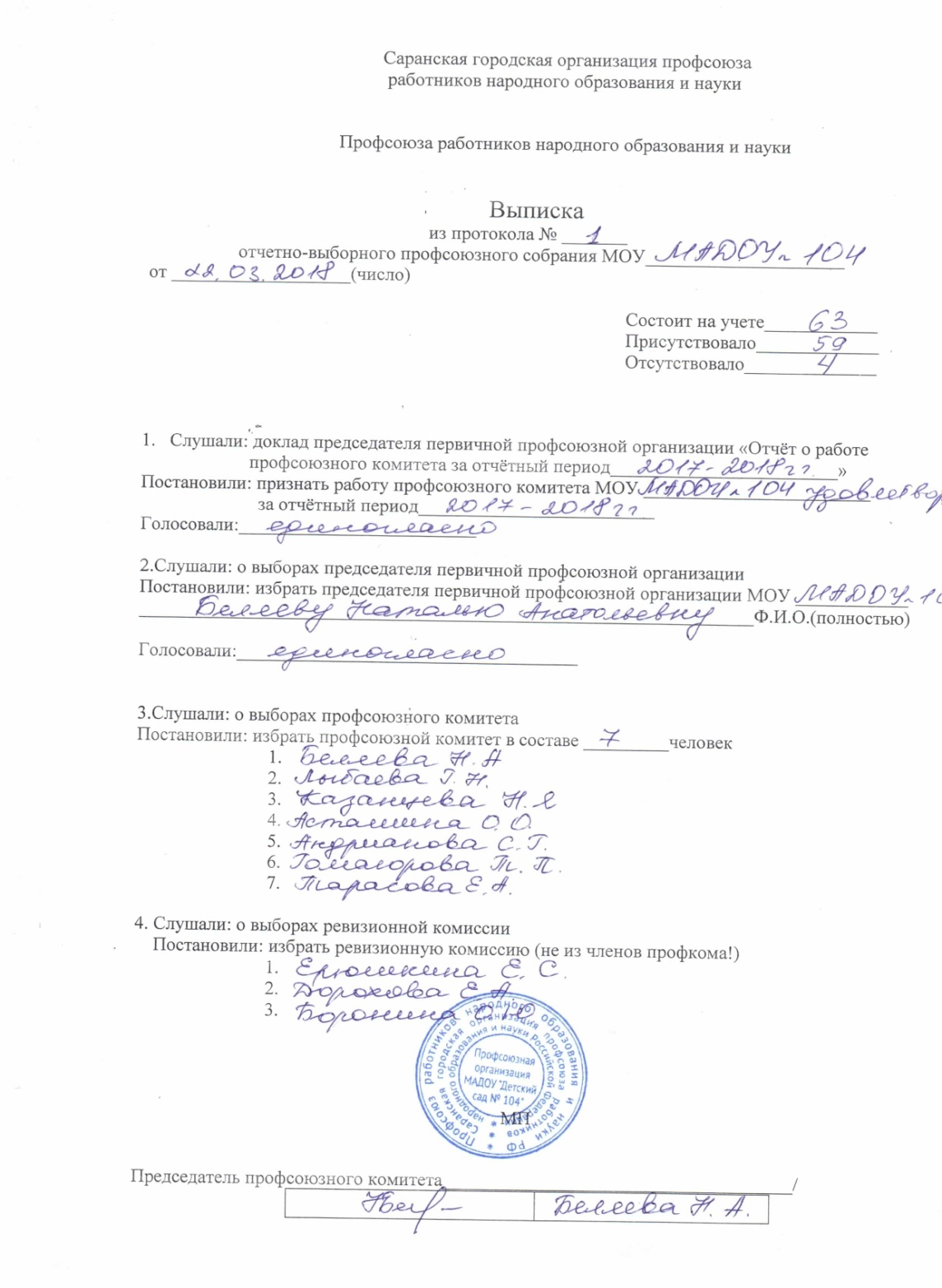 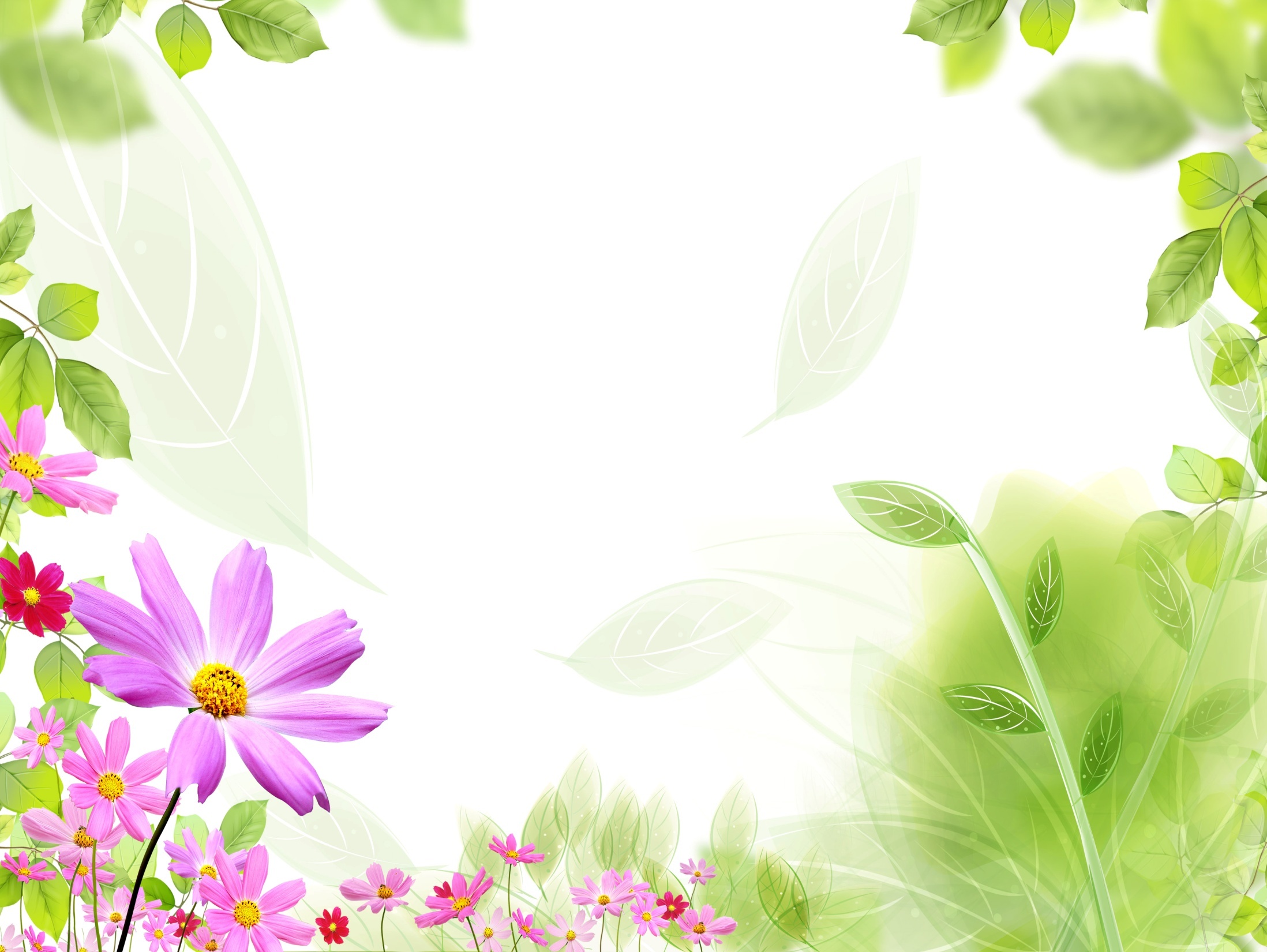 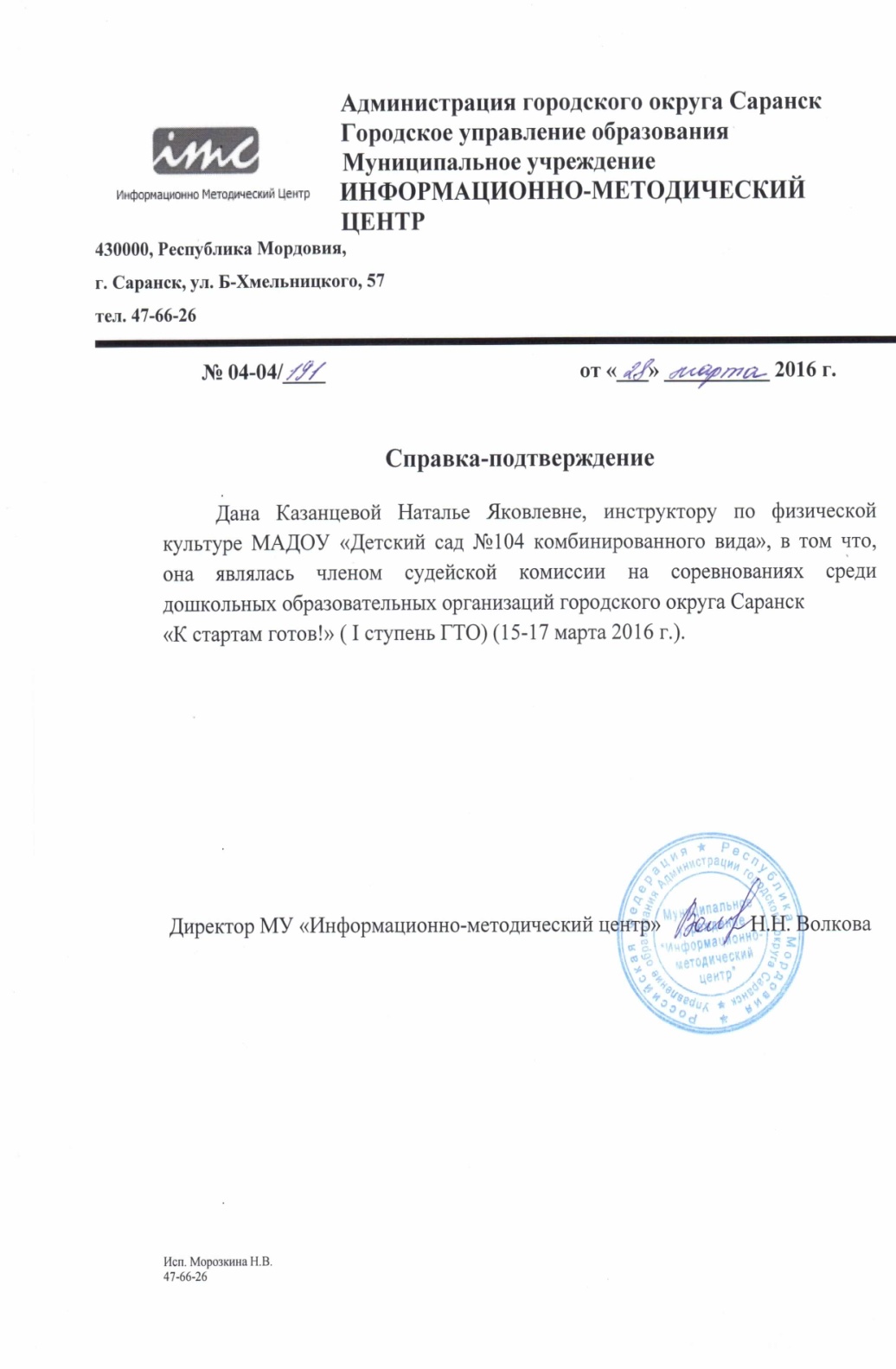 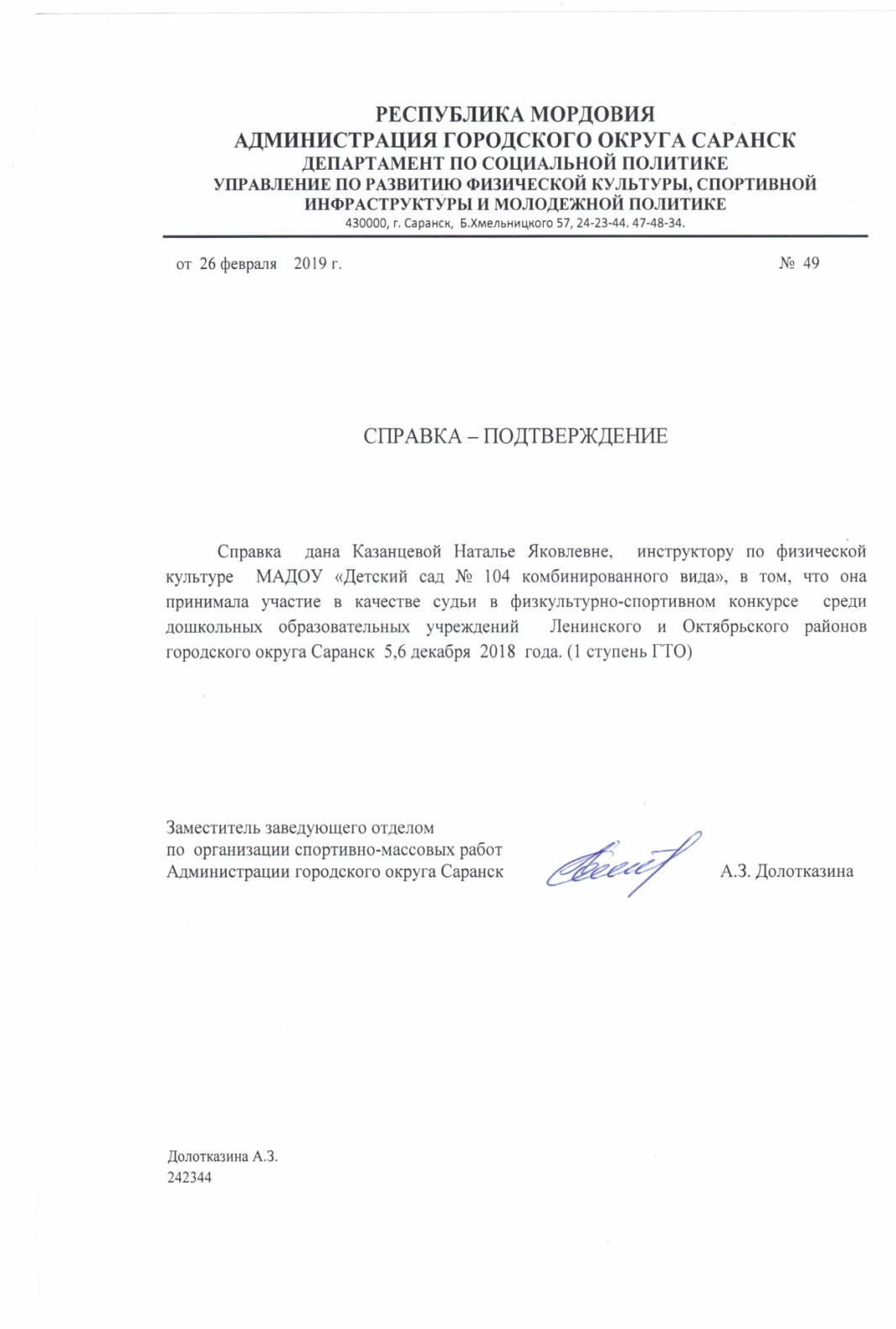 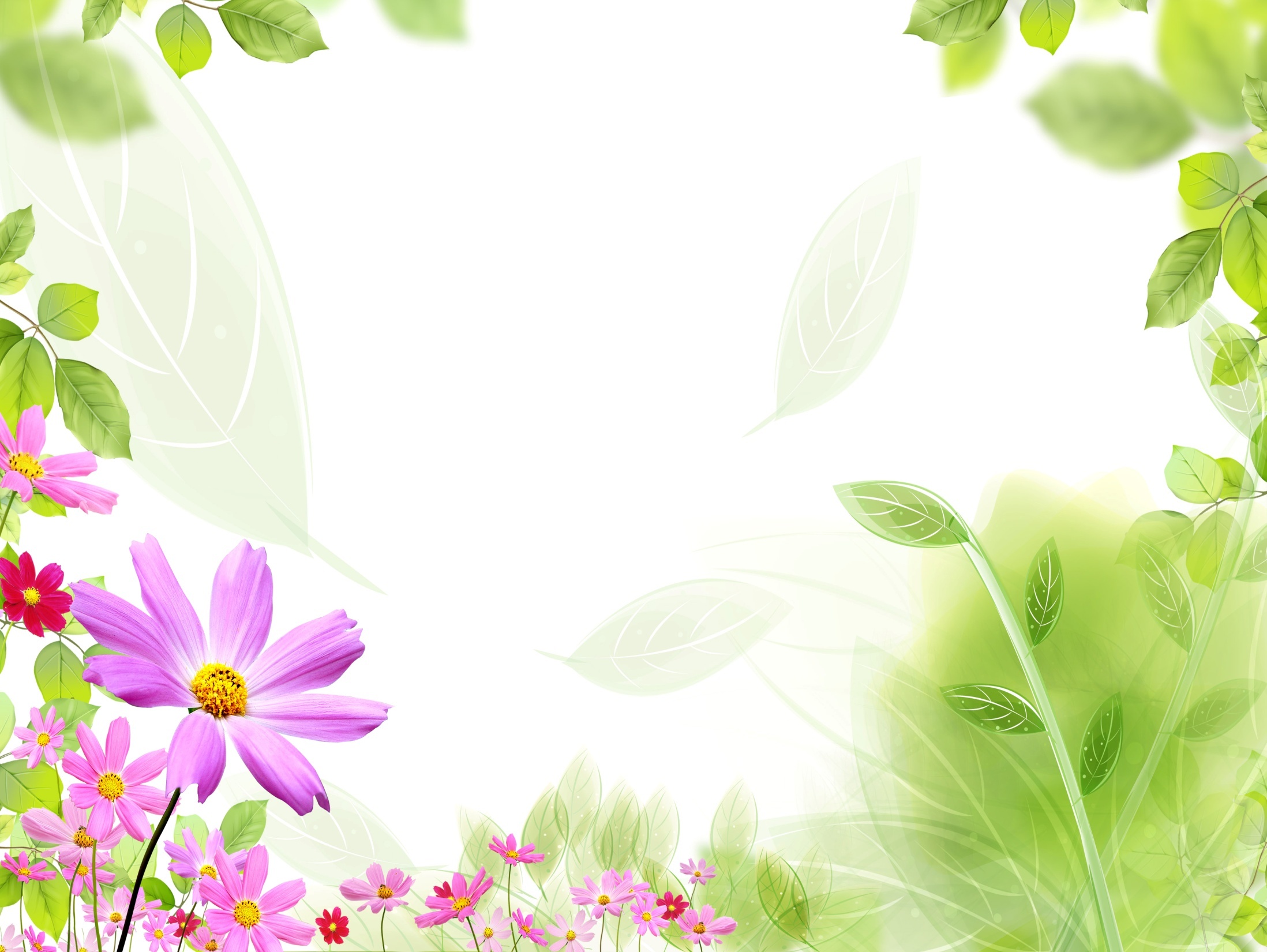 10.  Экспертная деятельность
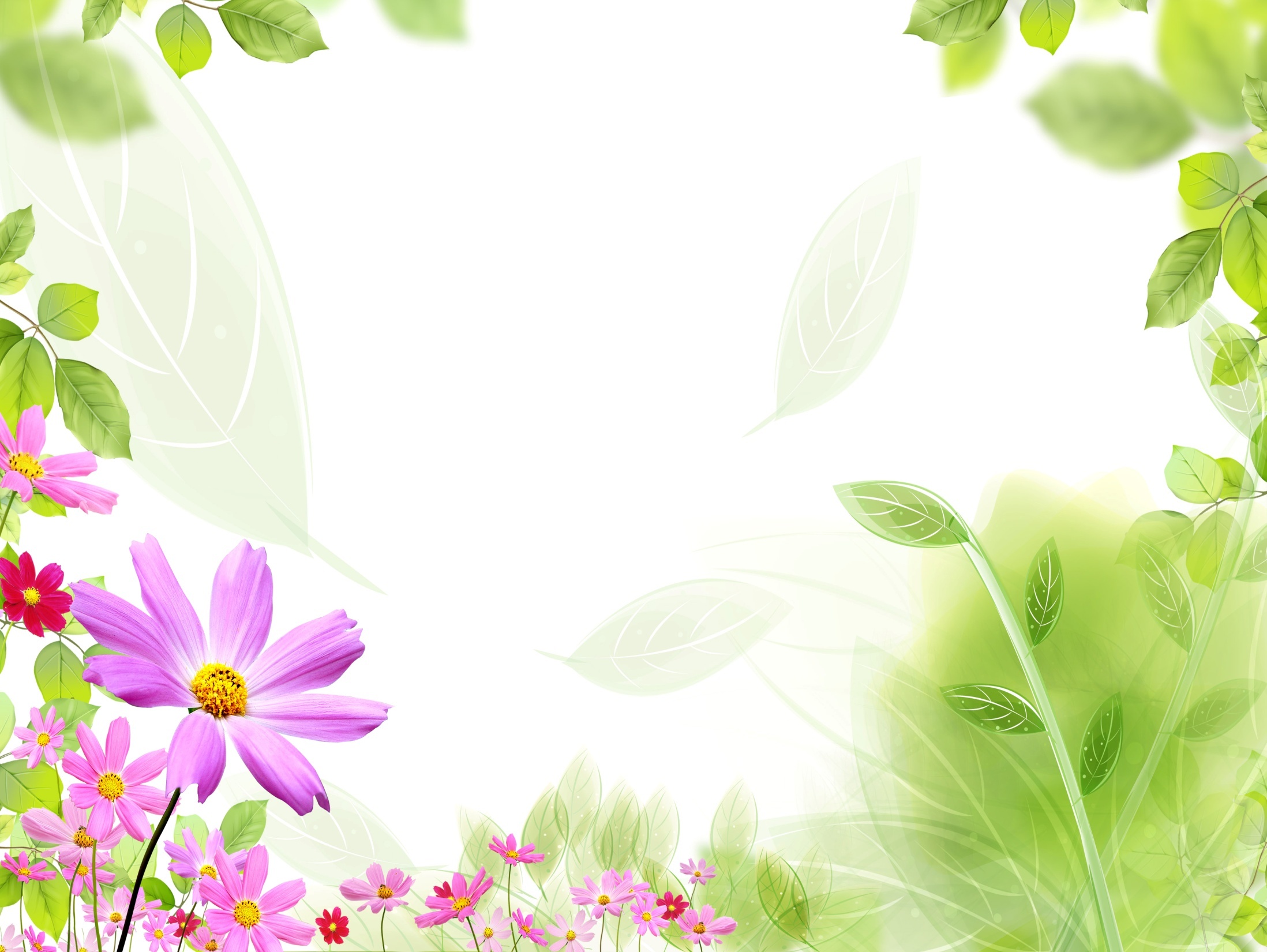 1 1. Наставничество
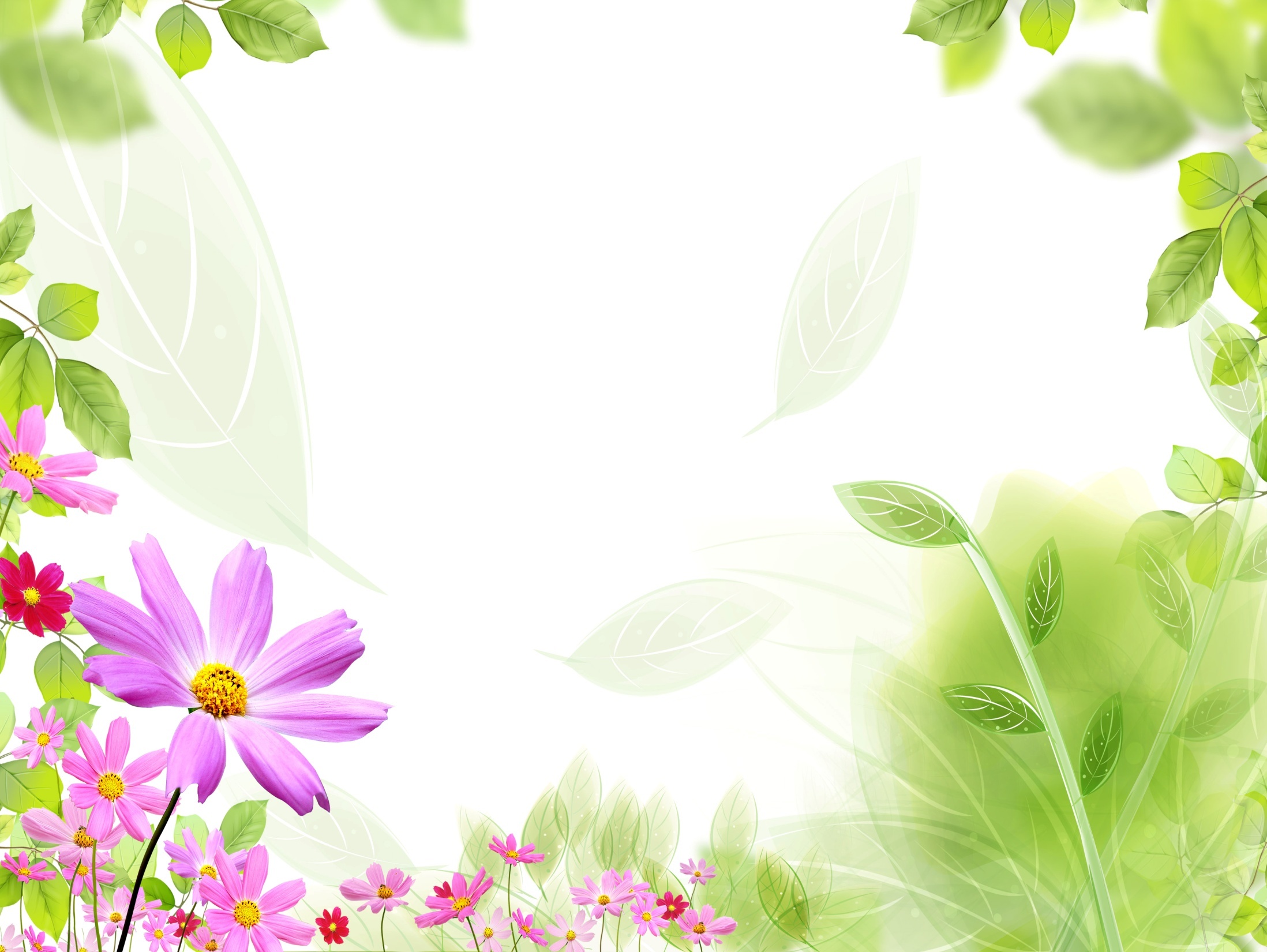 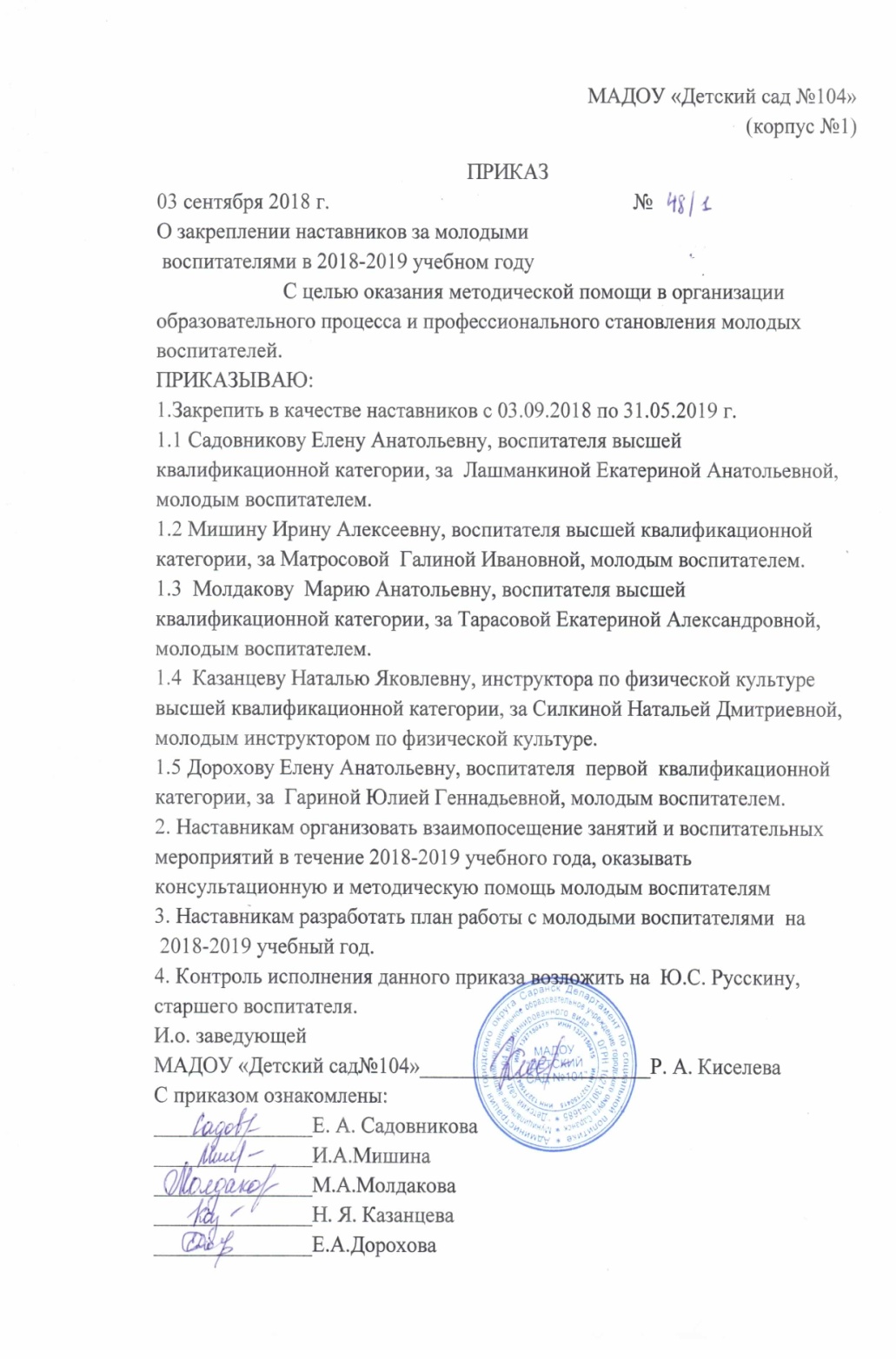 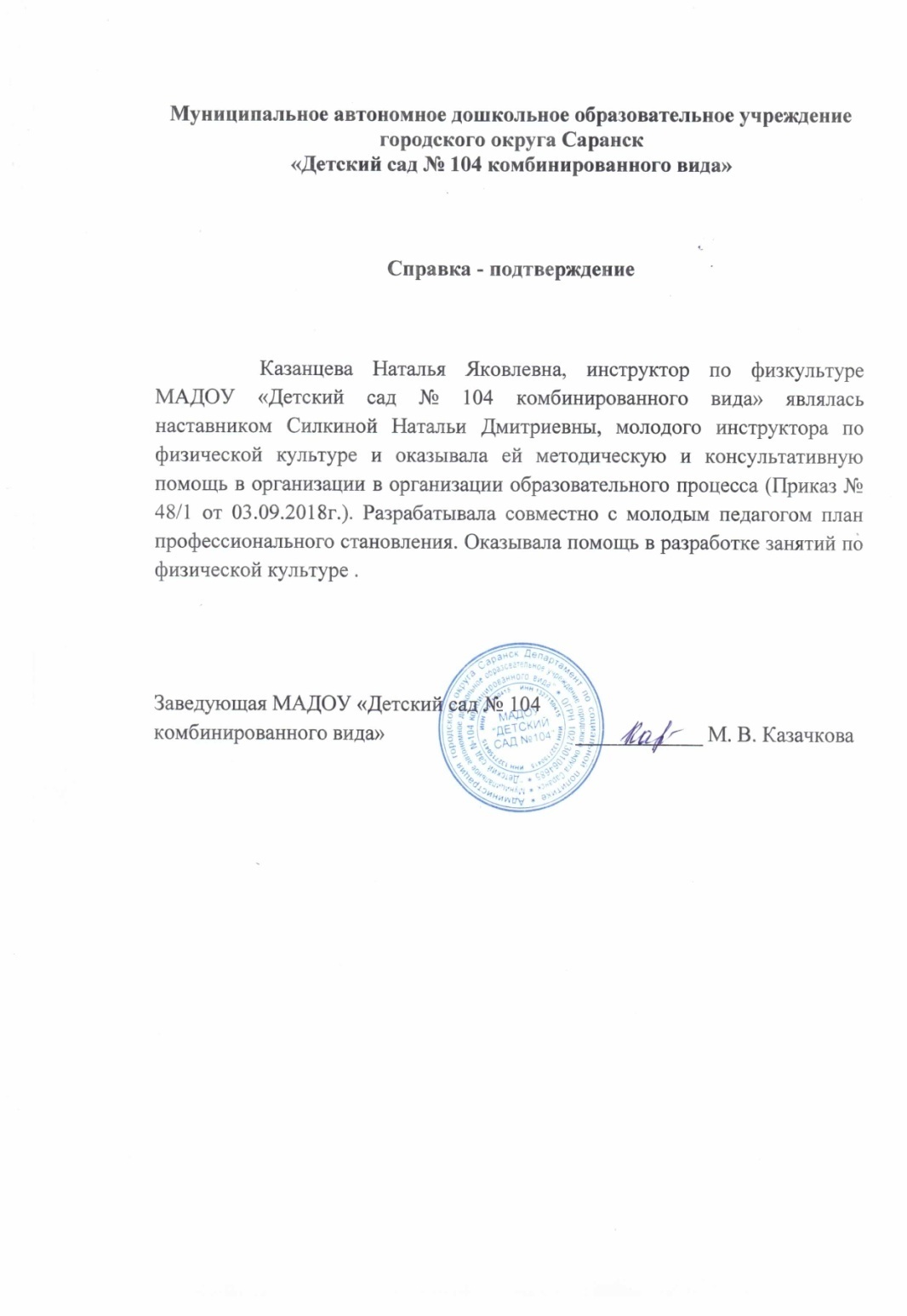 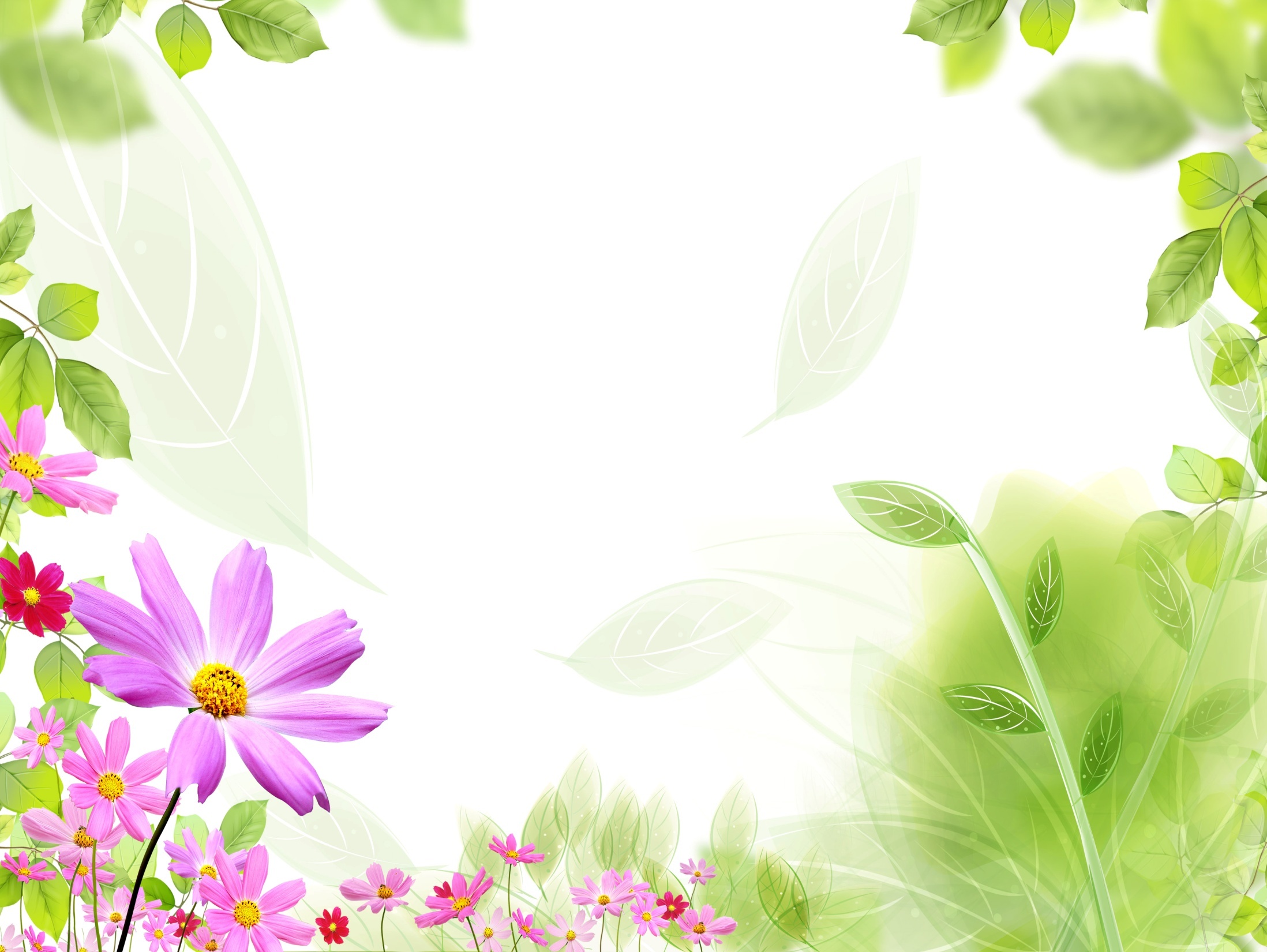 1 2. Результаты участия в инновационной (экспериментальной) деятельности
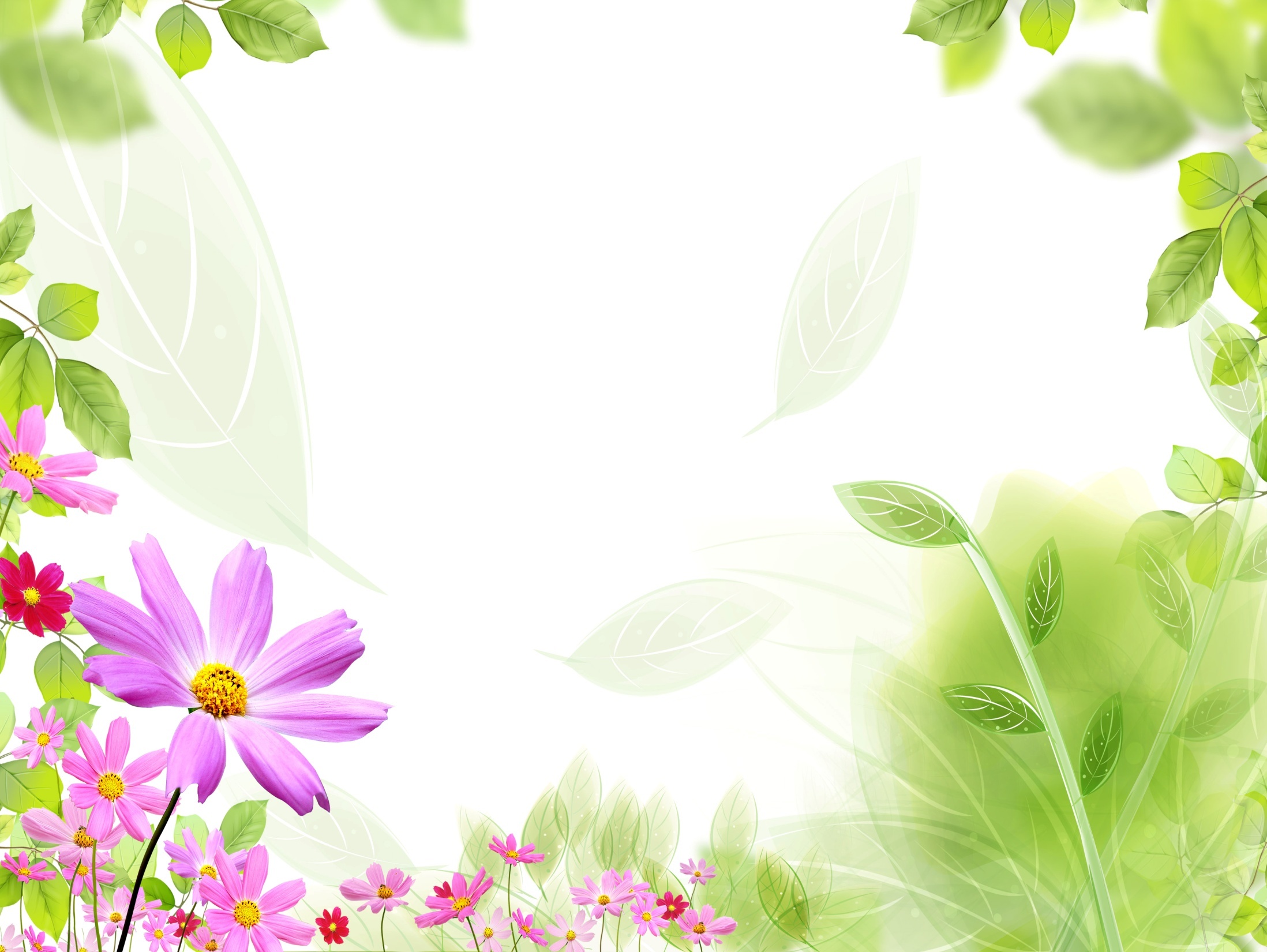 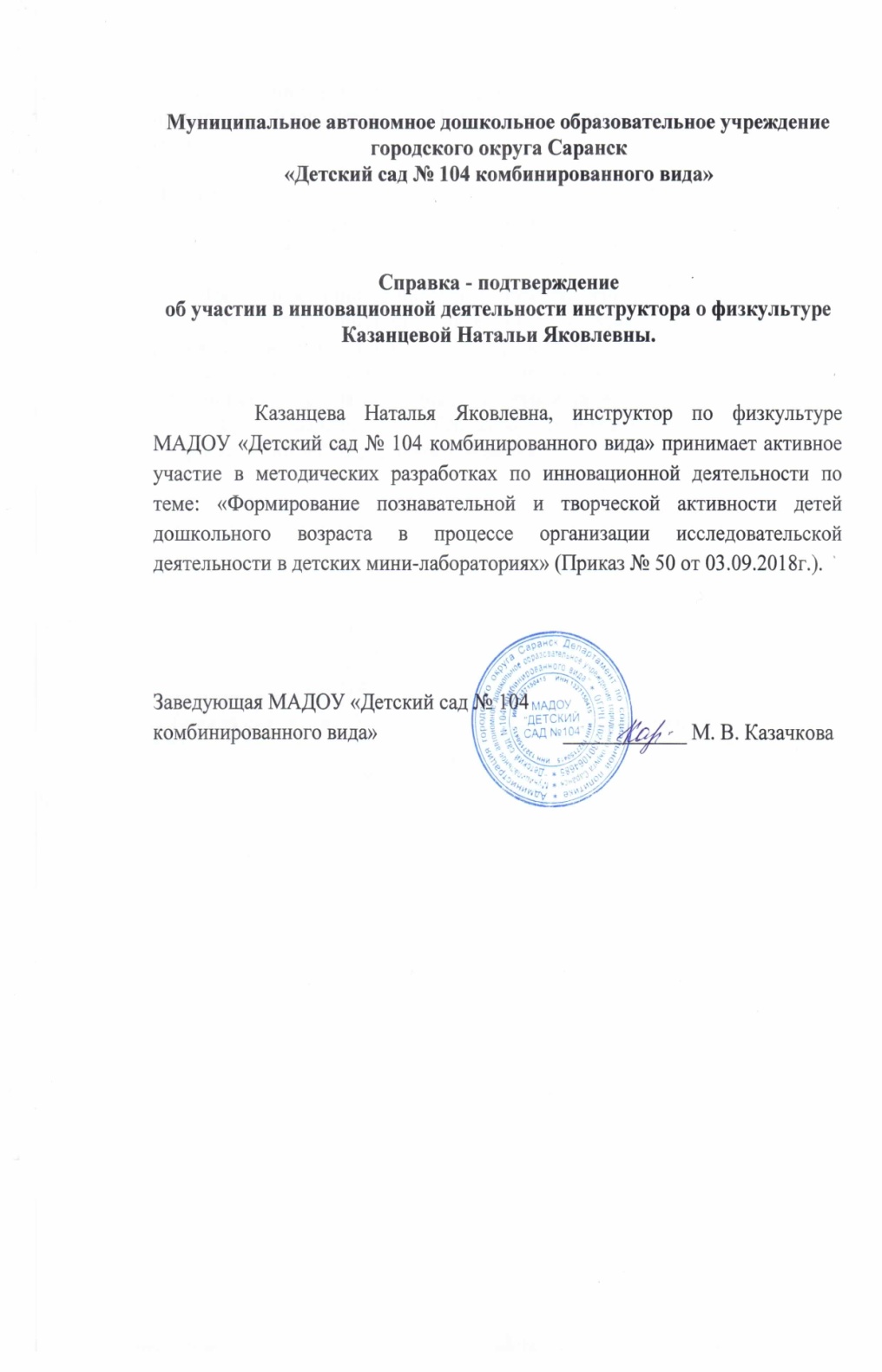 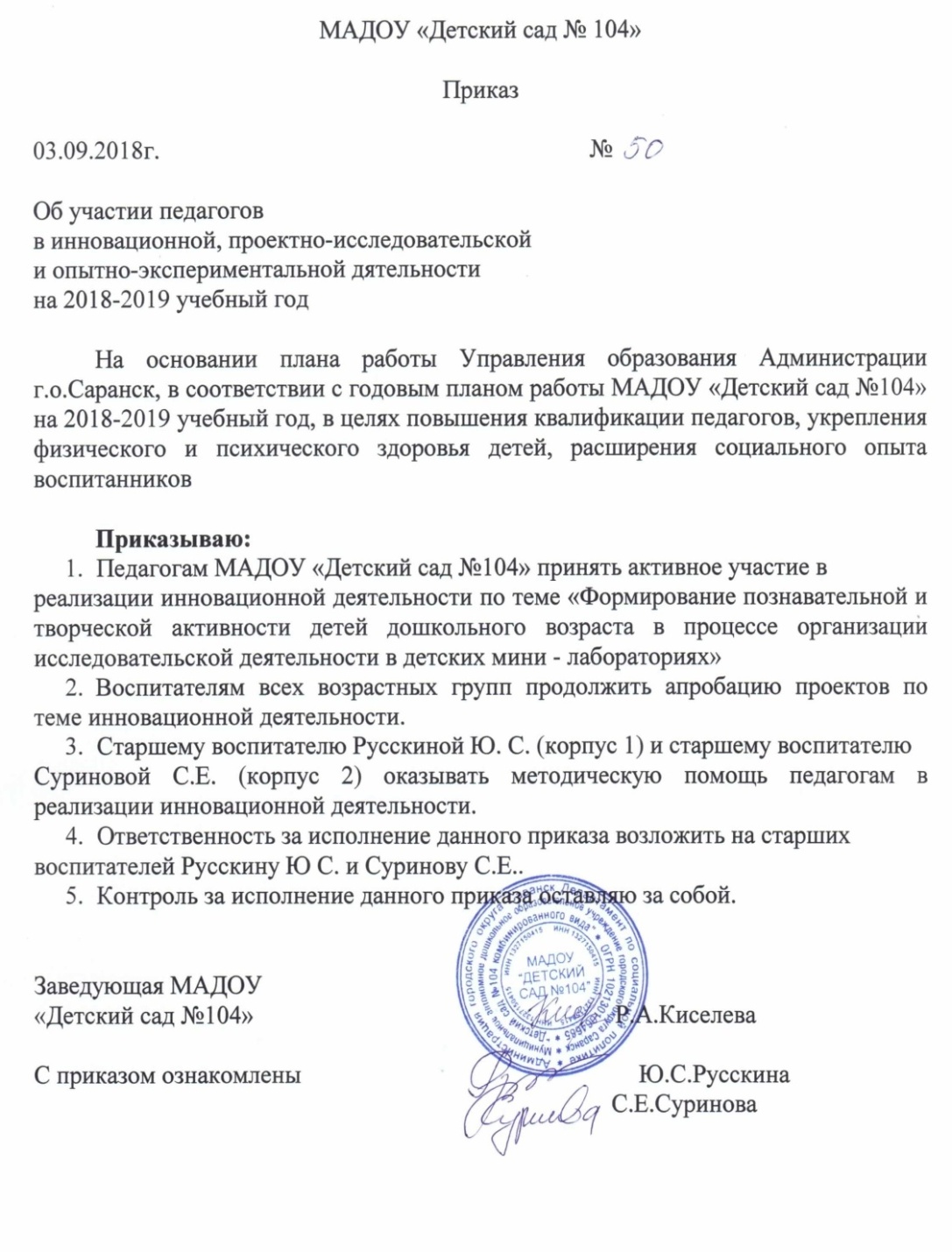 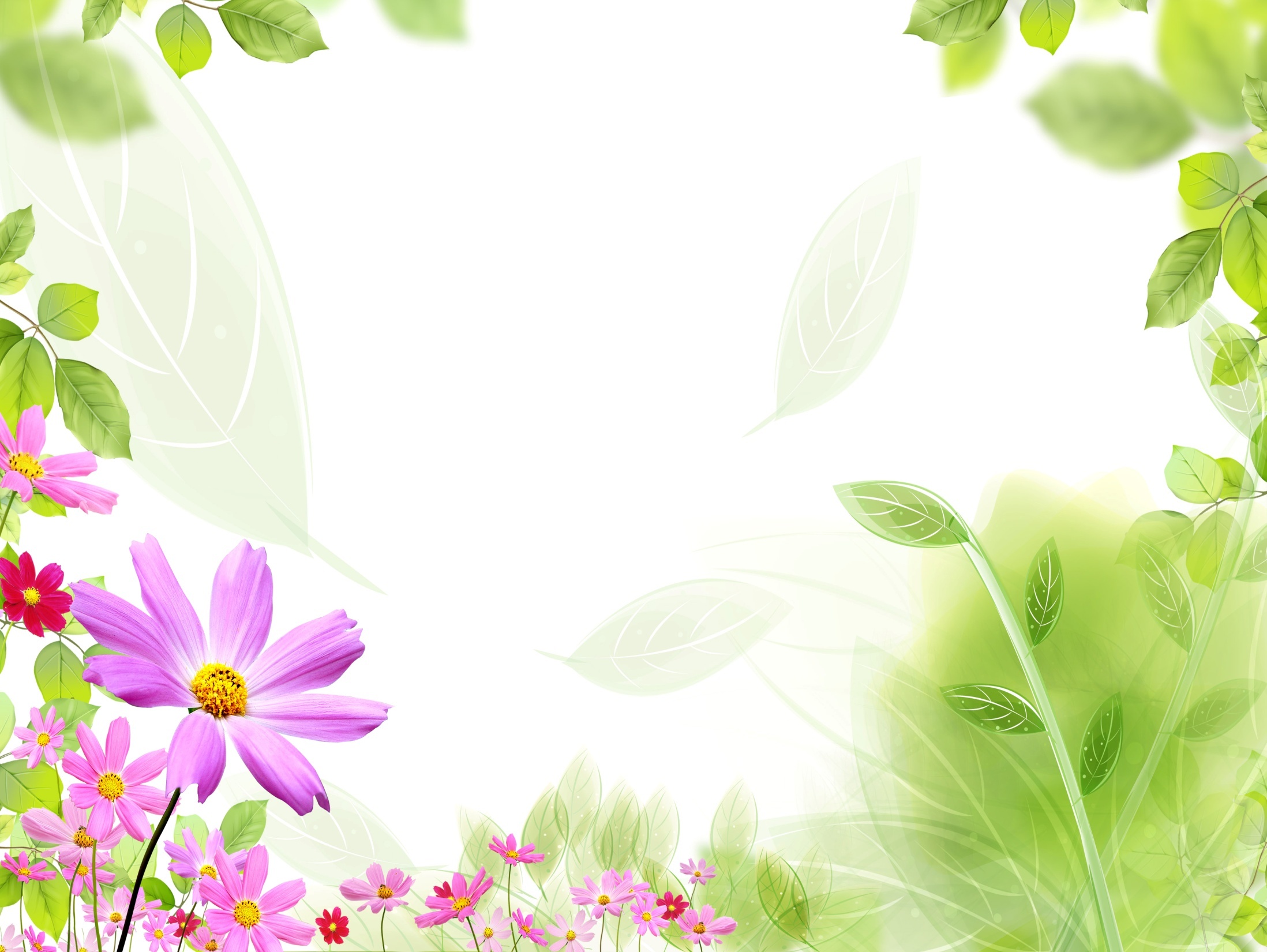 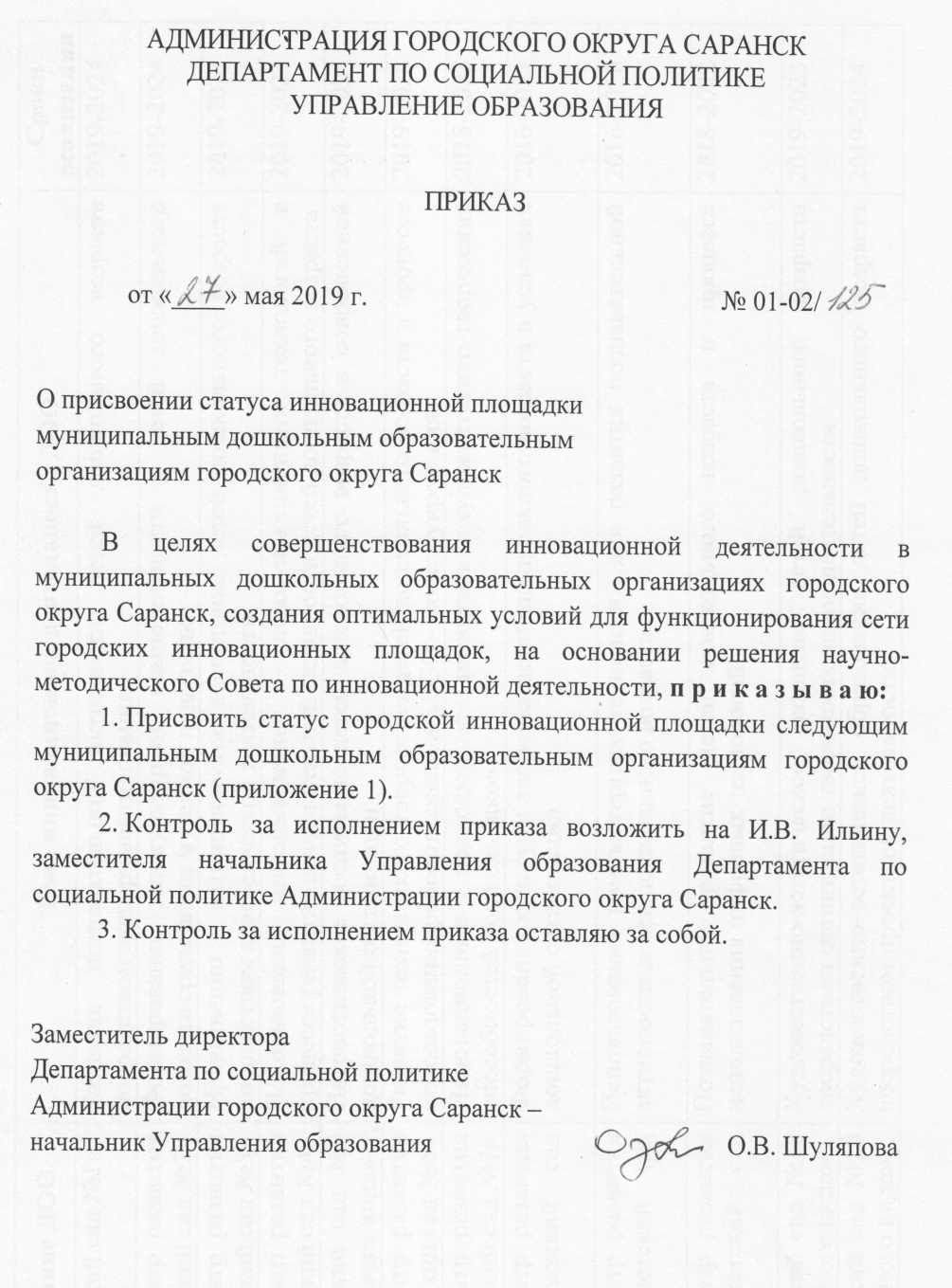 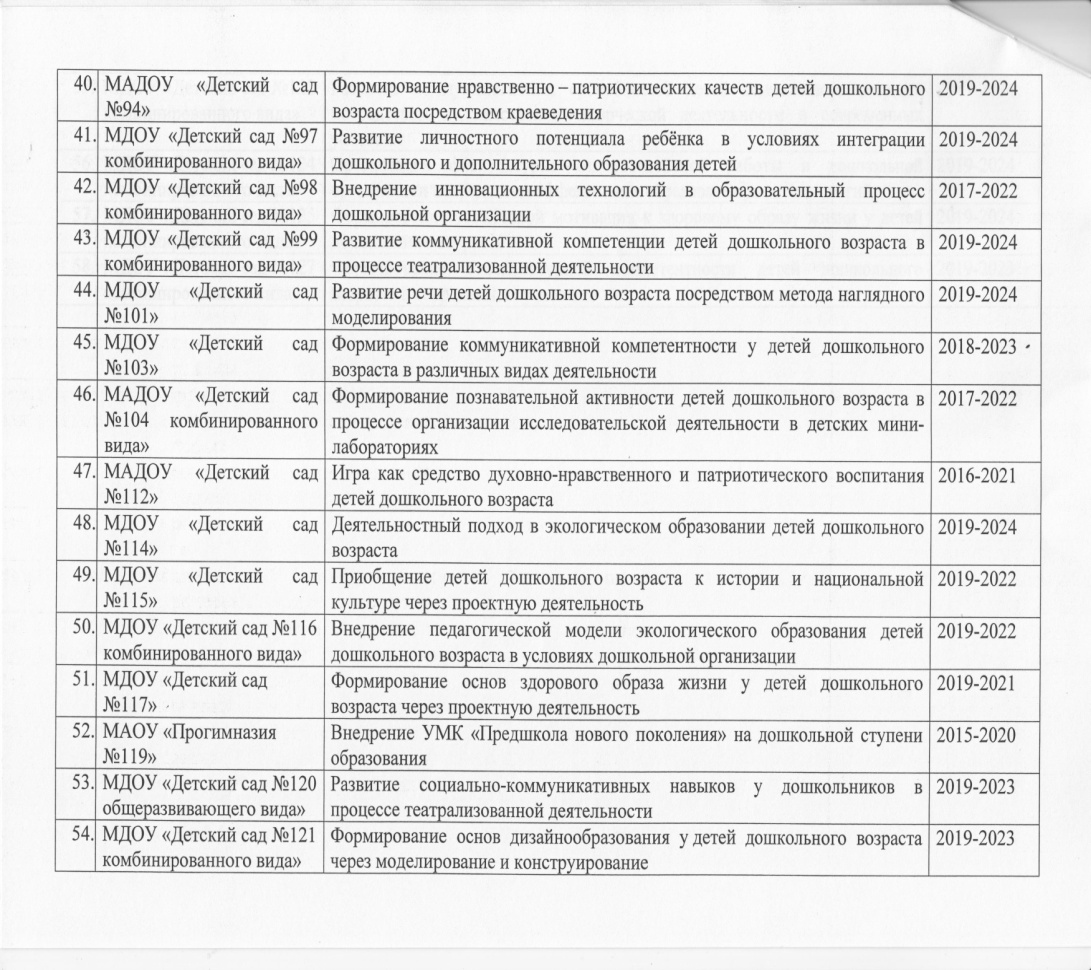 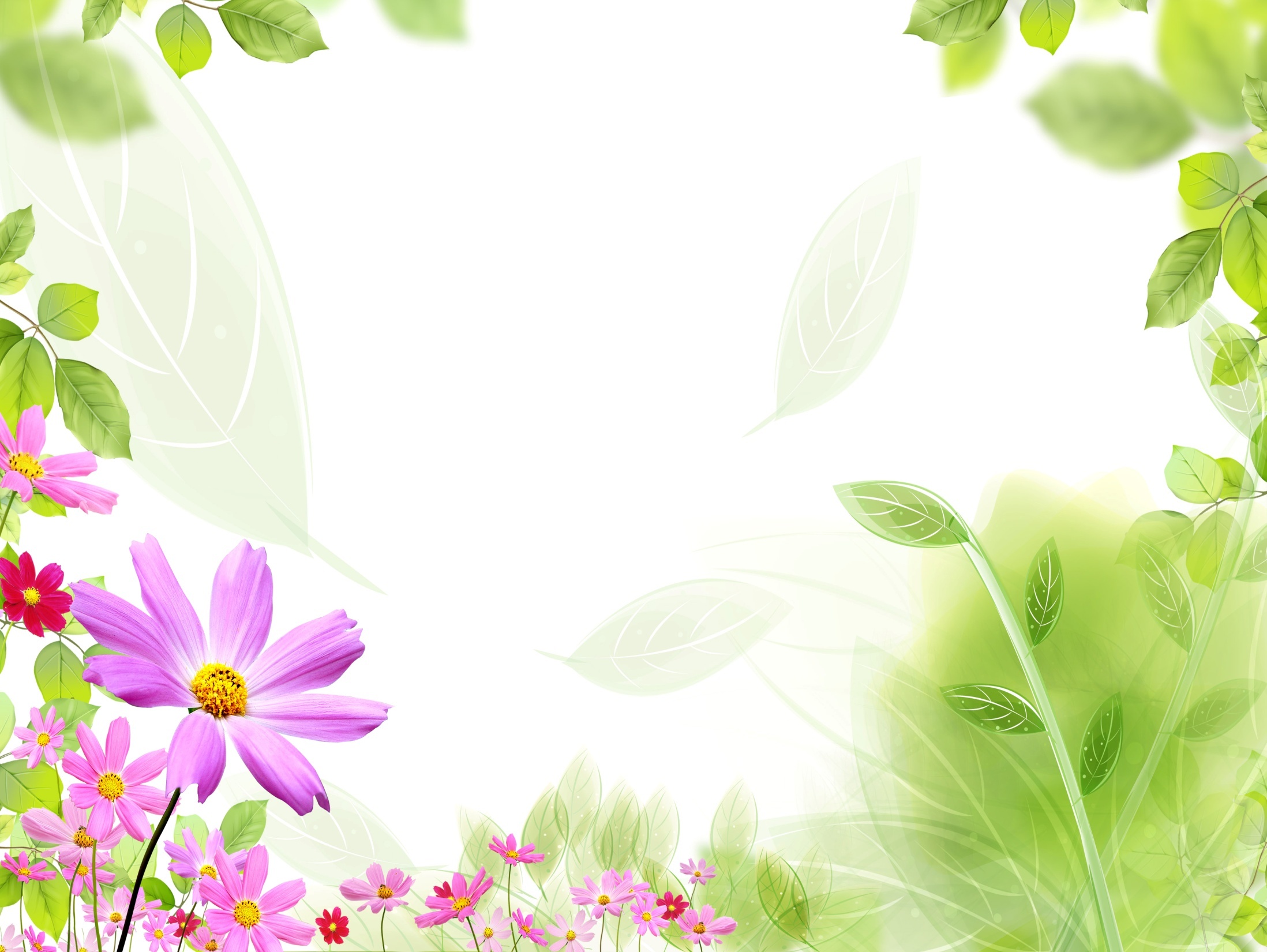 1 3. Степень осуществления просветительской  функции.
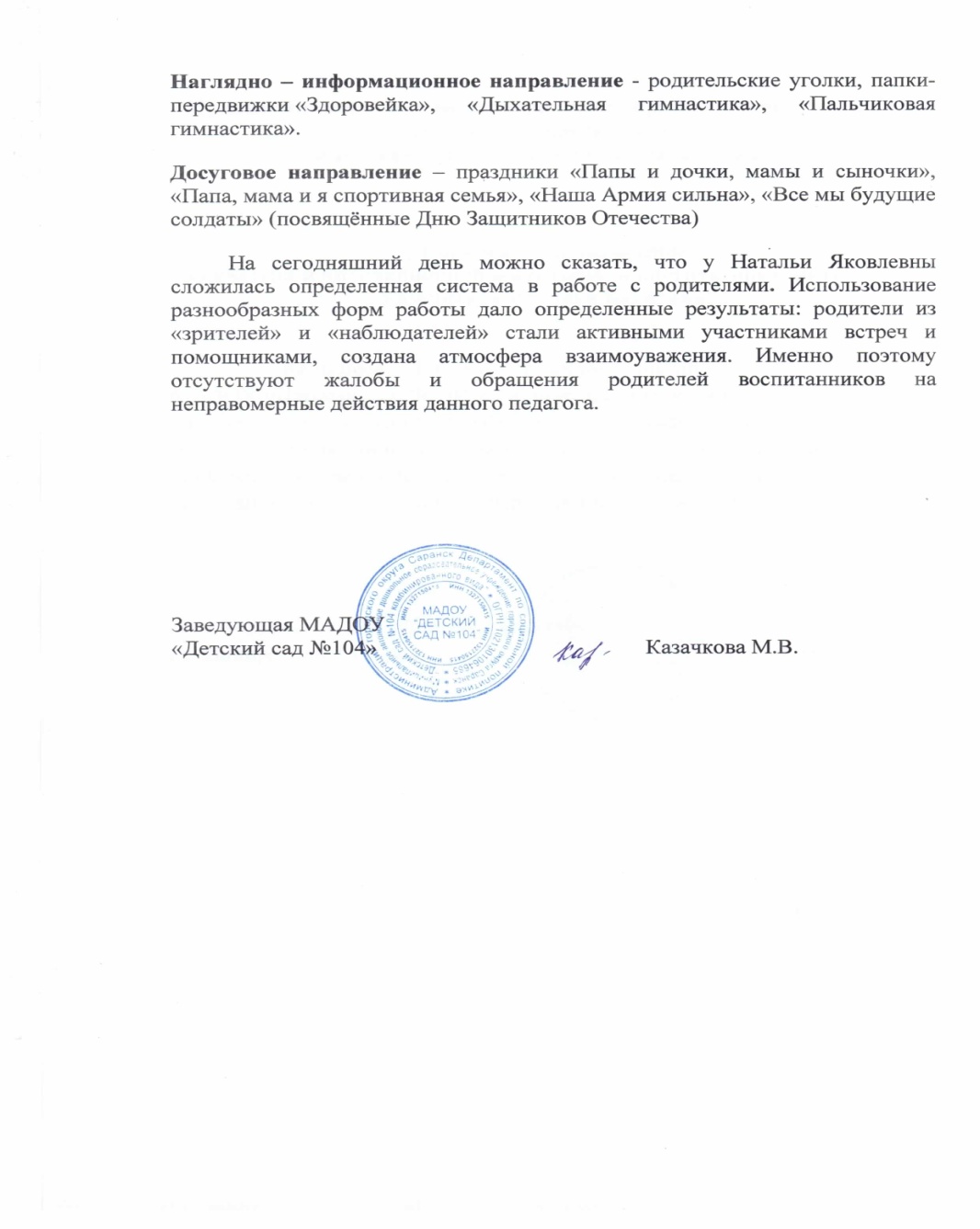 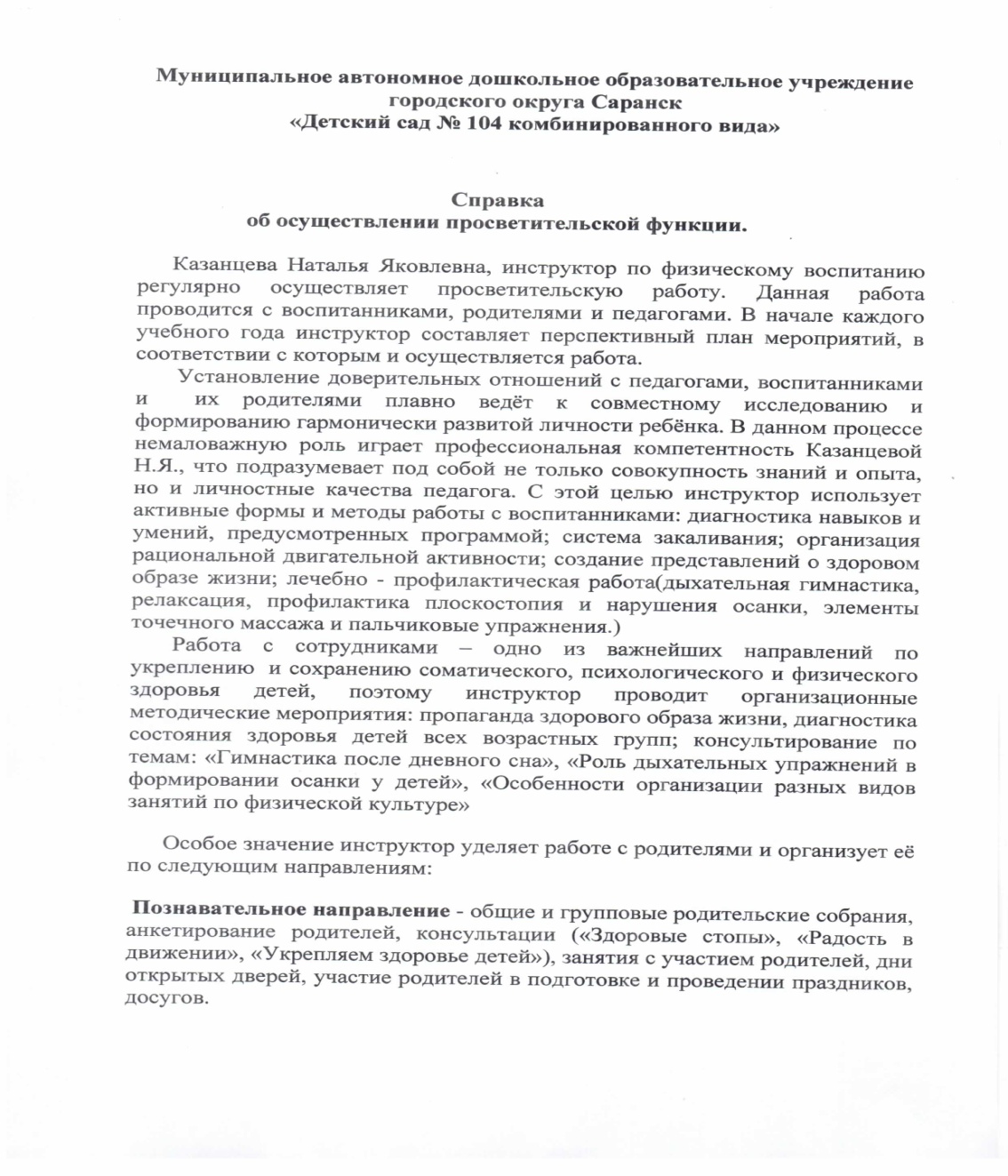 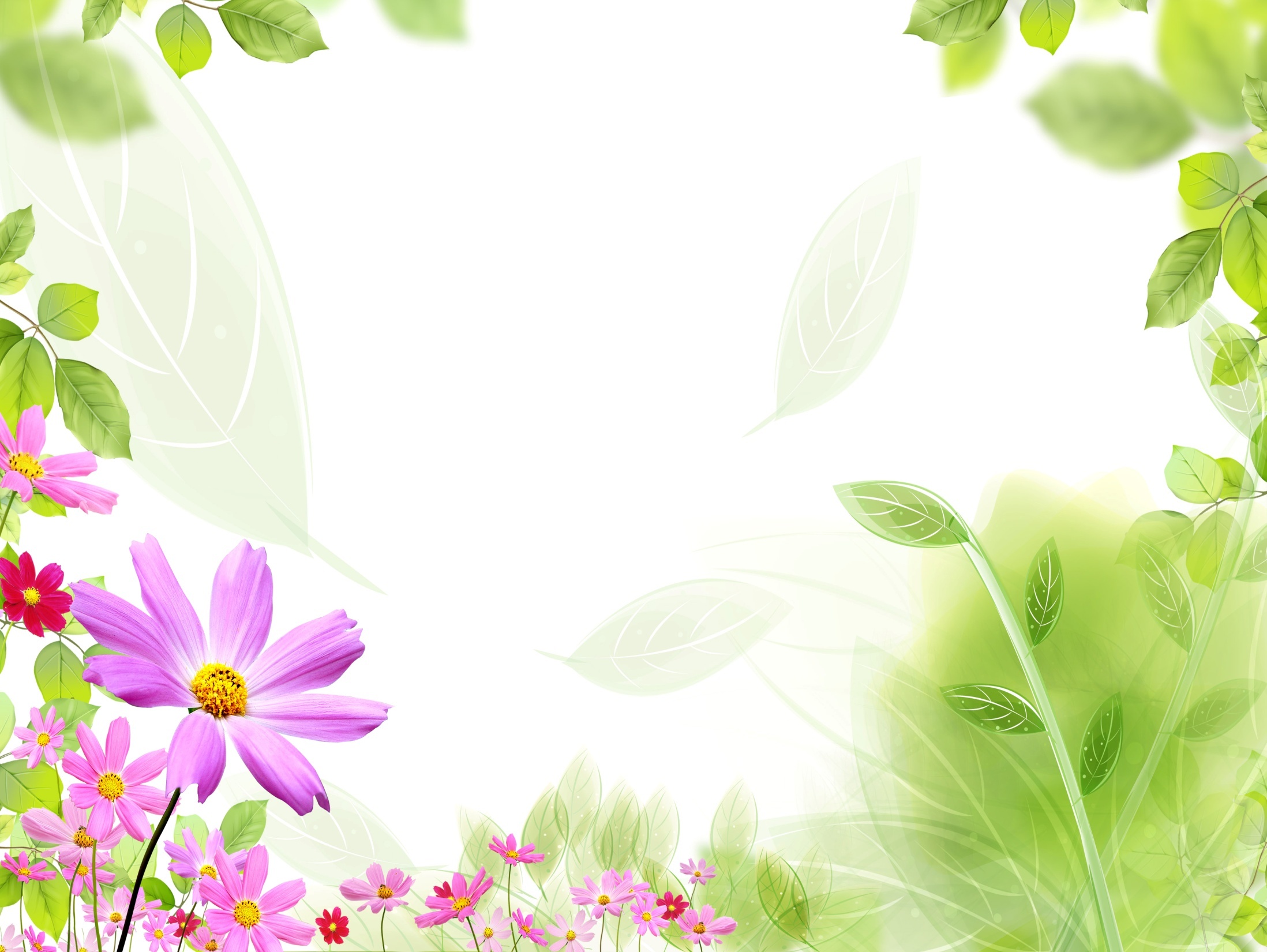 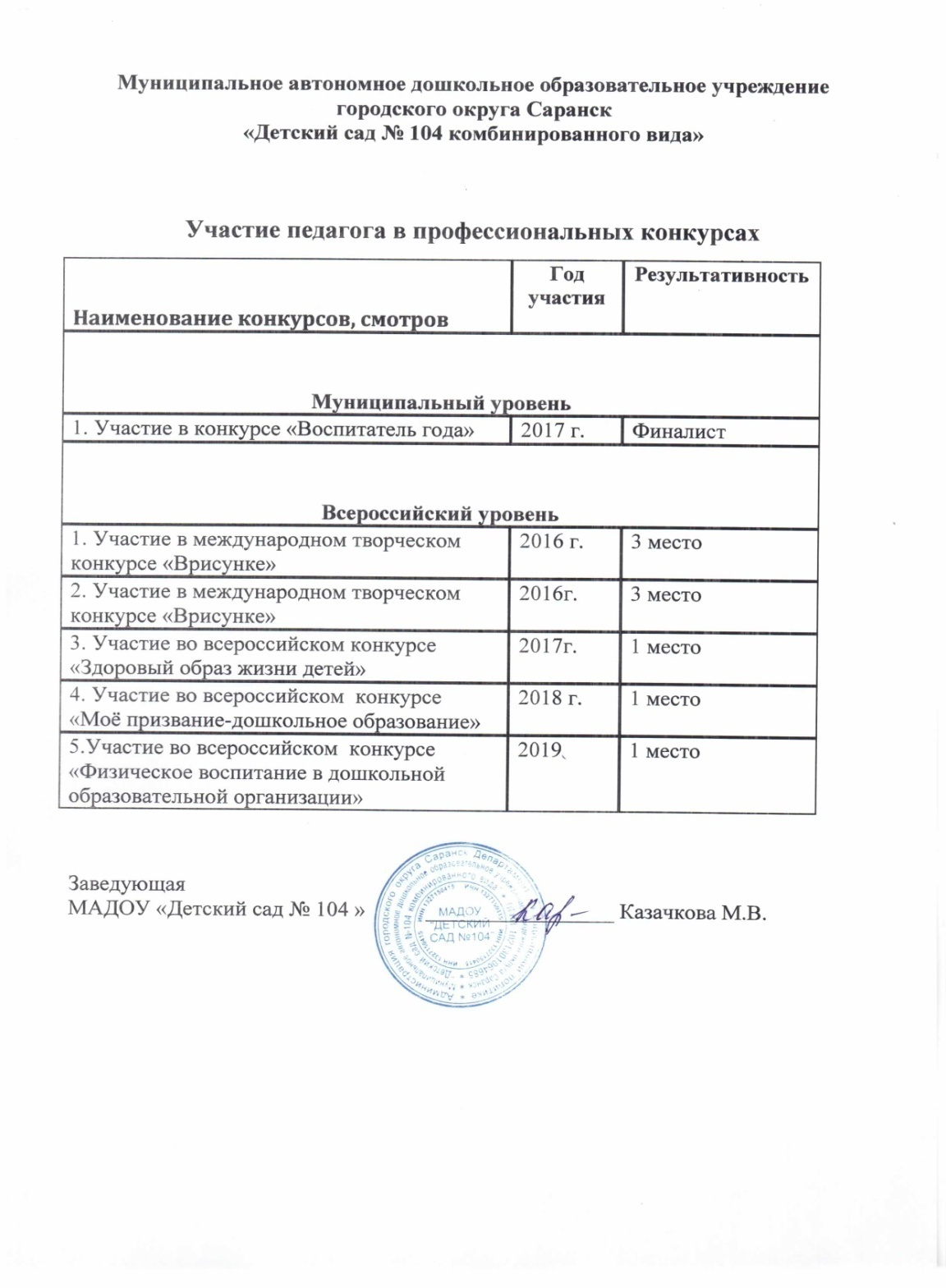 1 4. Участие педагога в профессиональных конкурсах
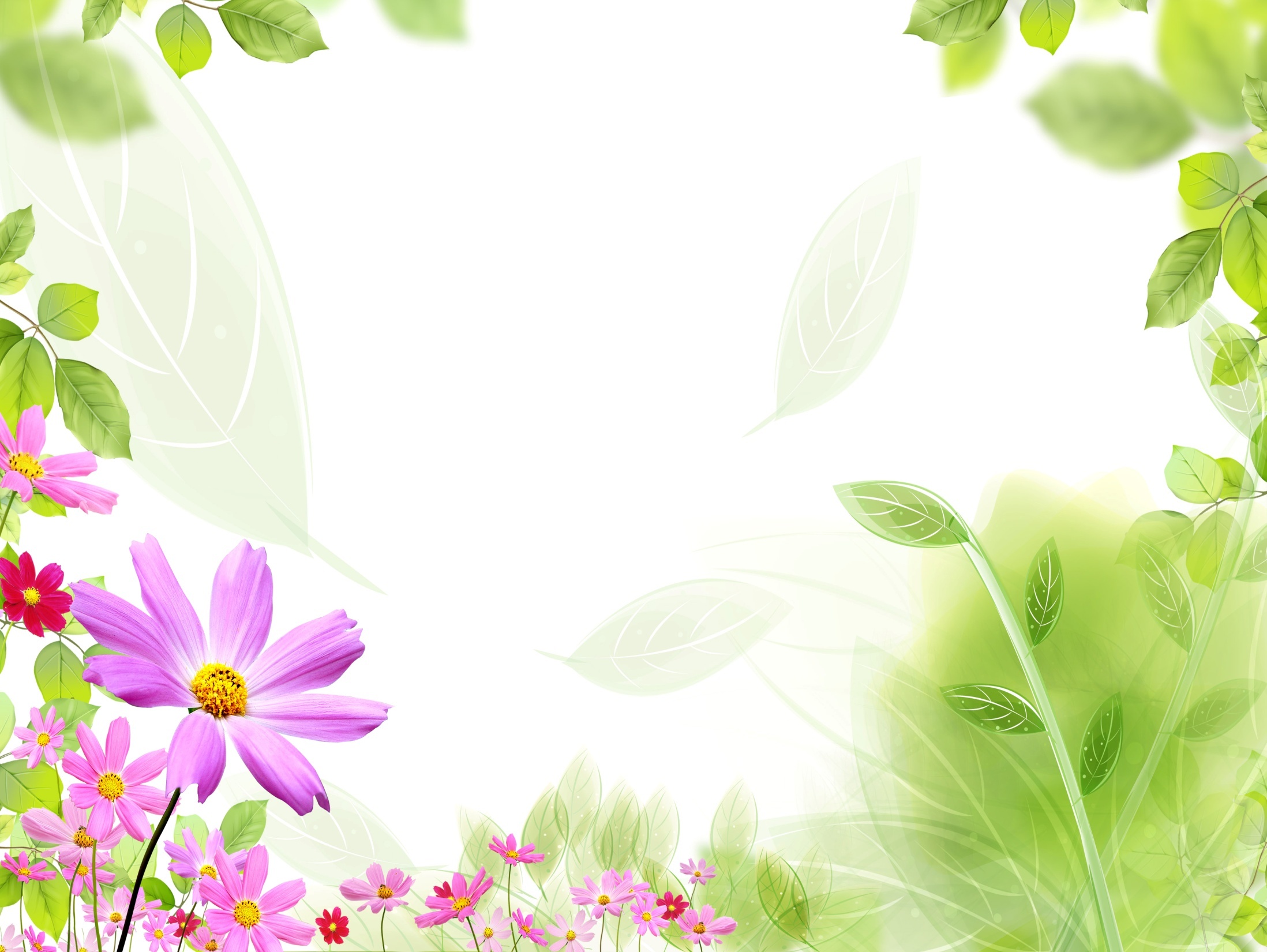 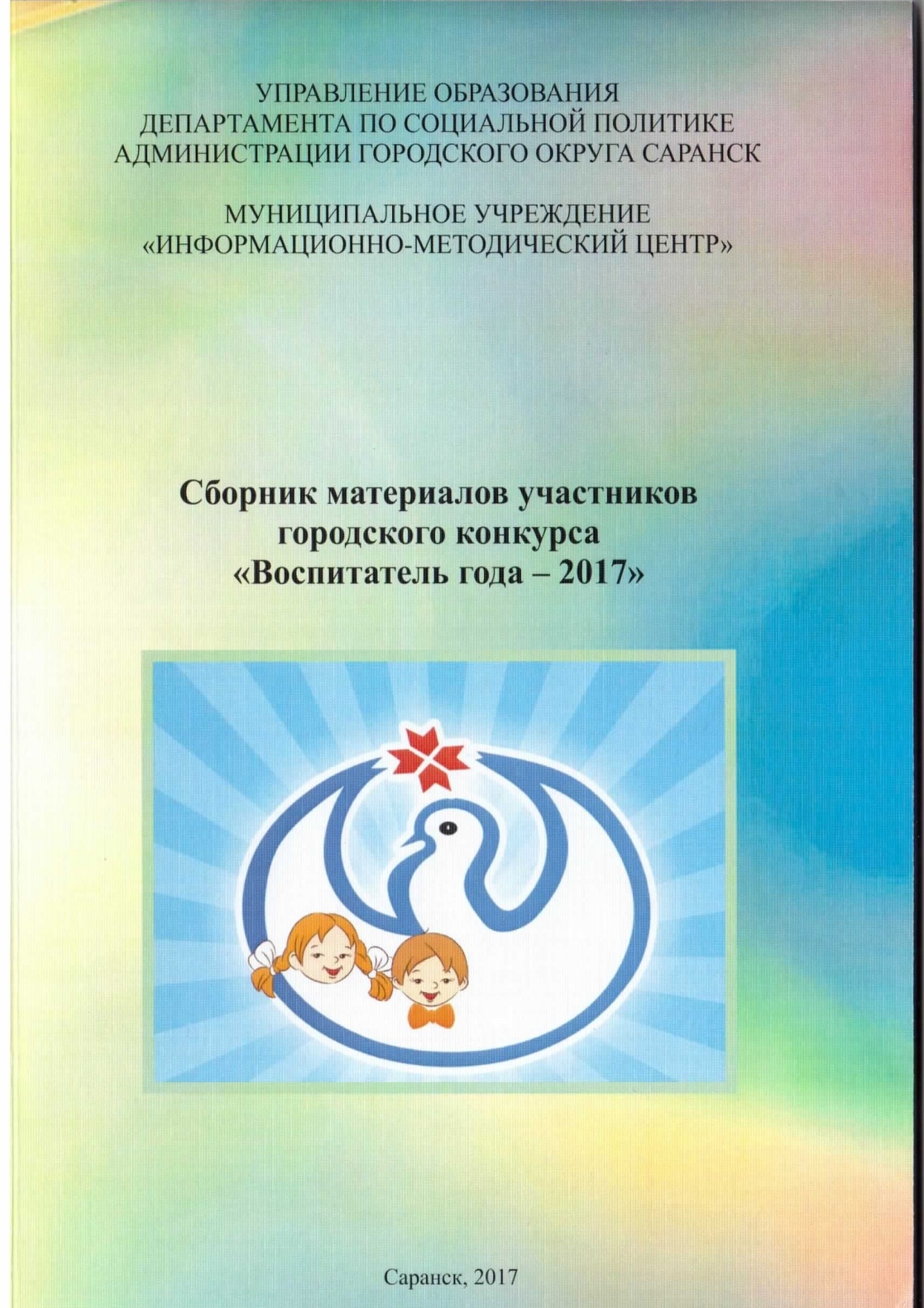 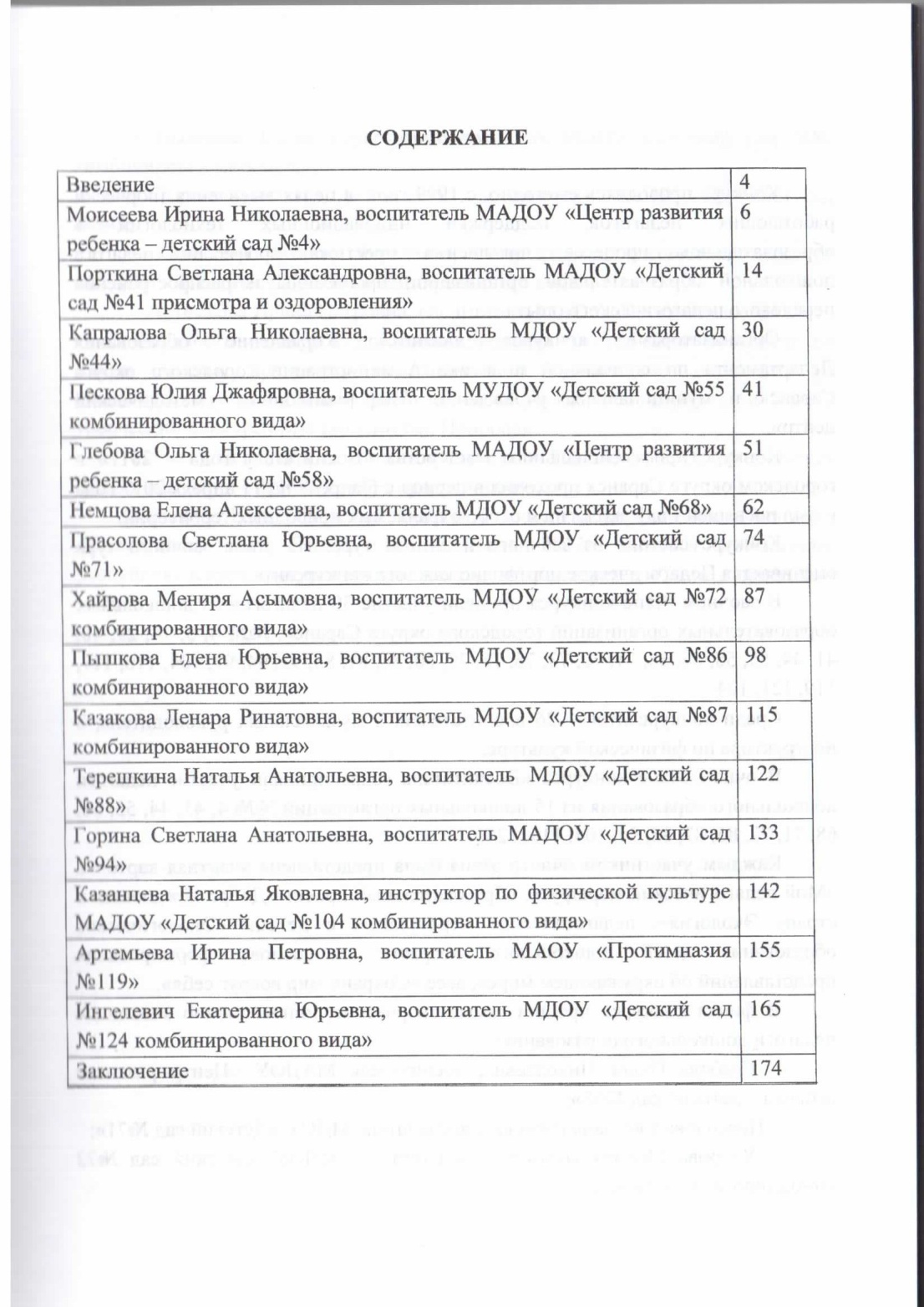 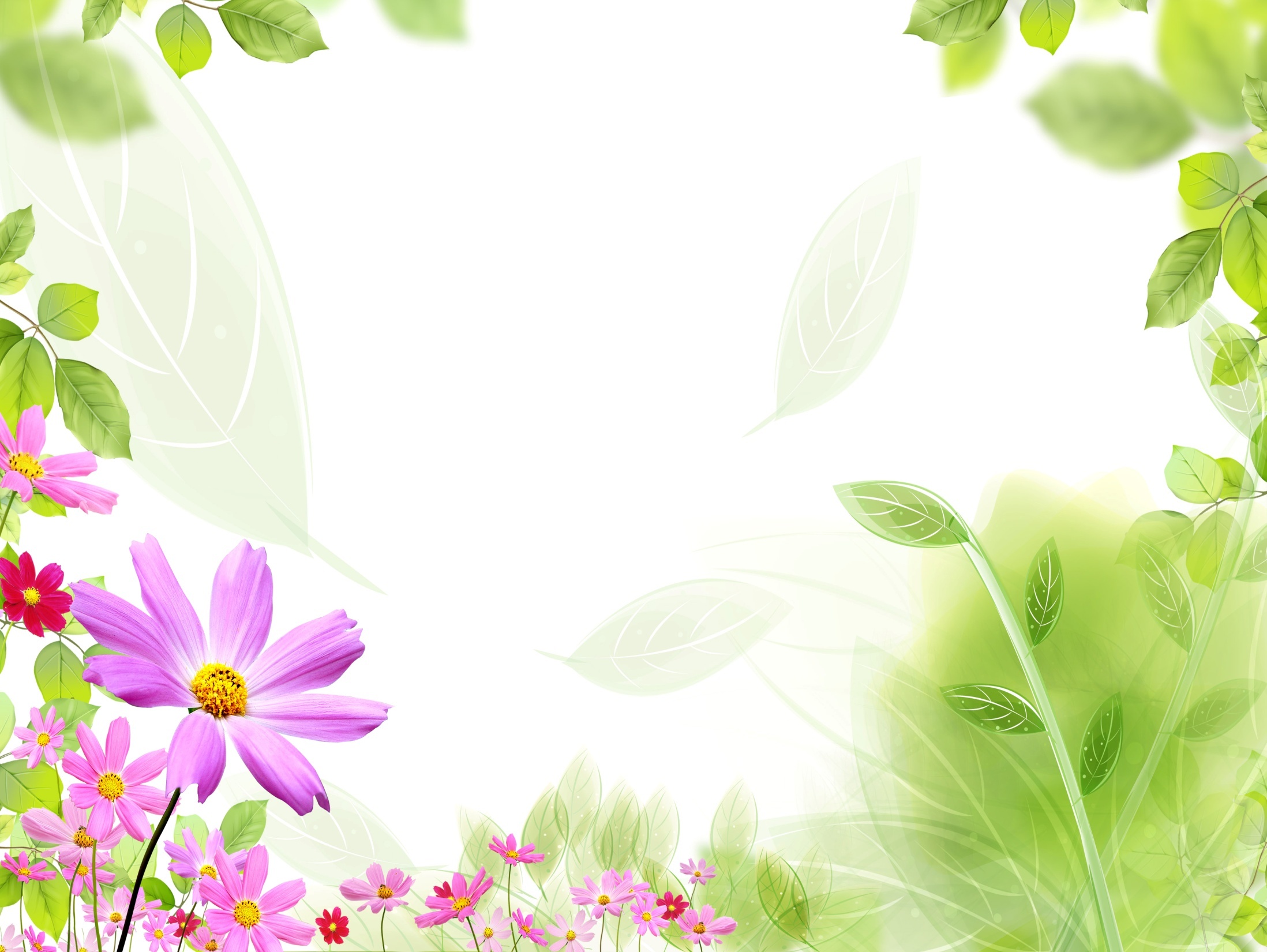 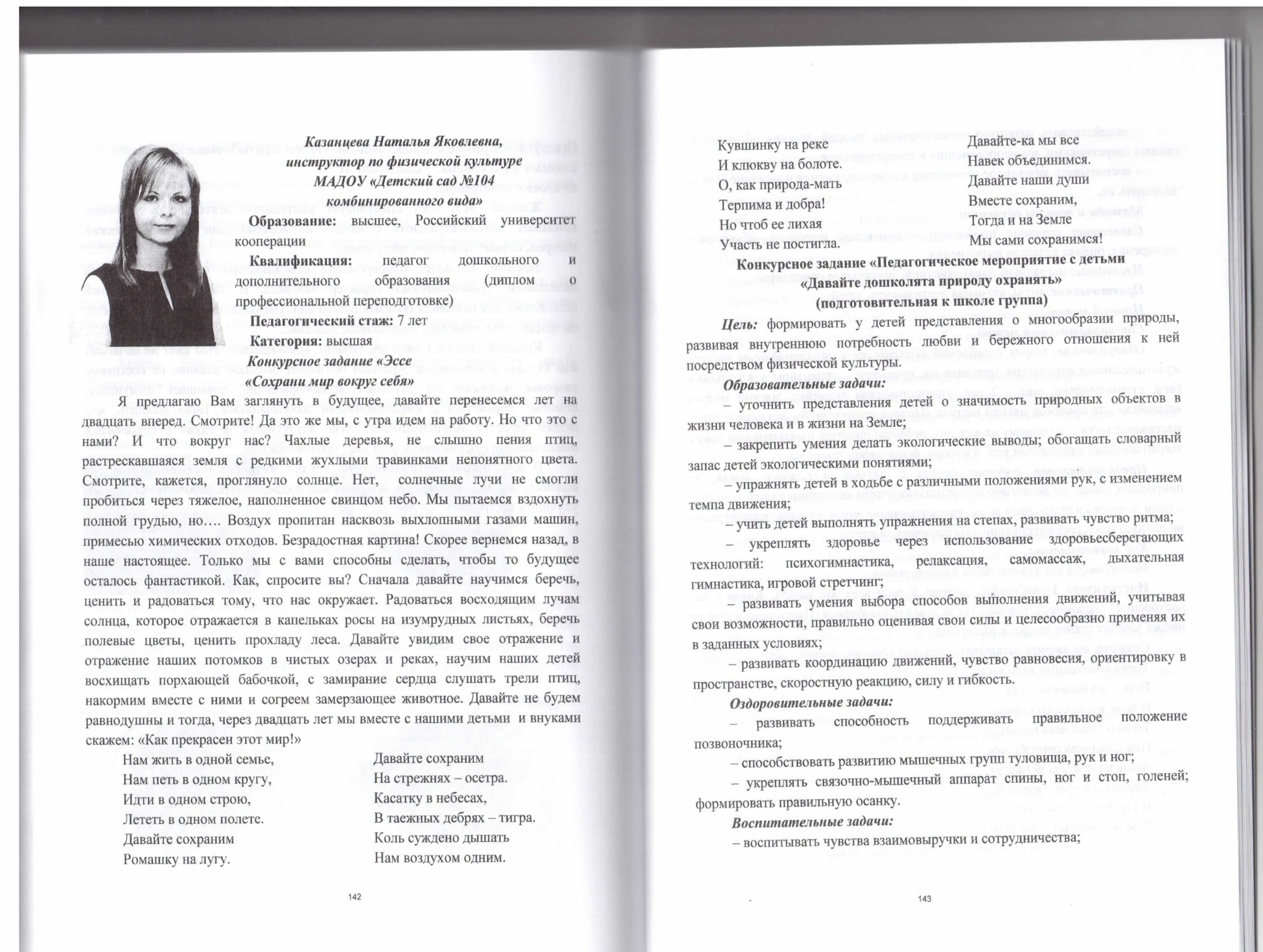 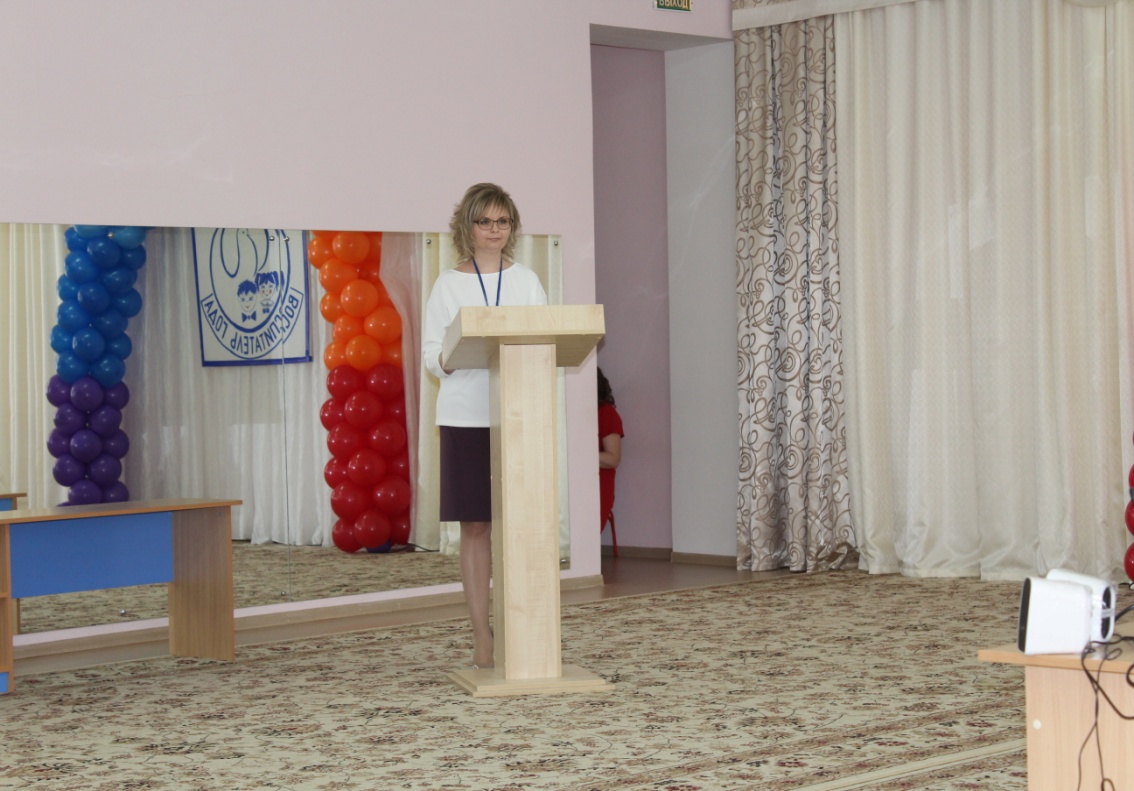 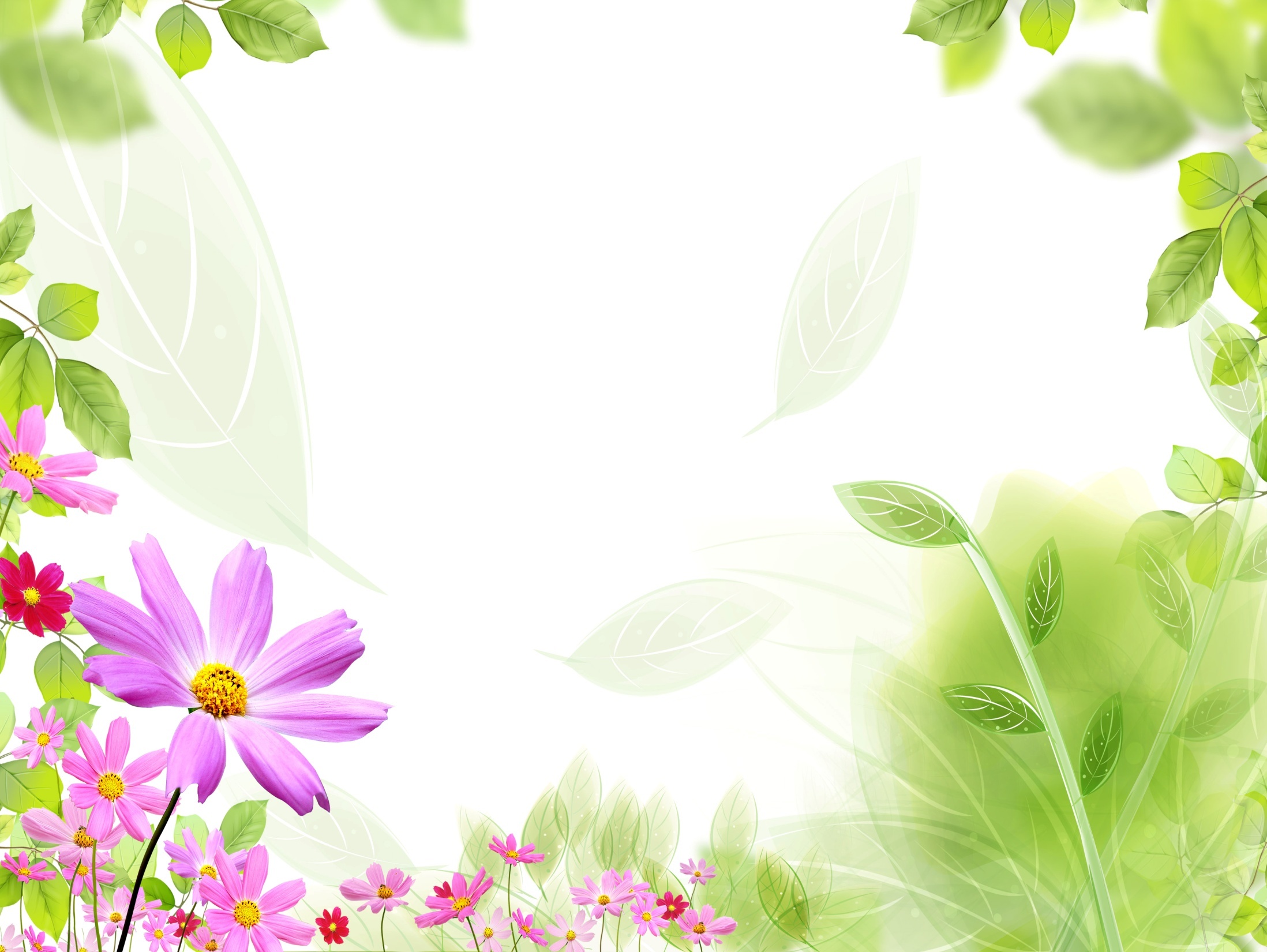 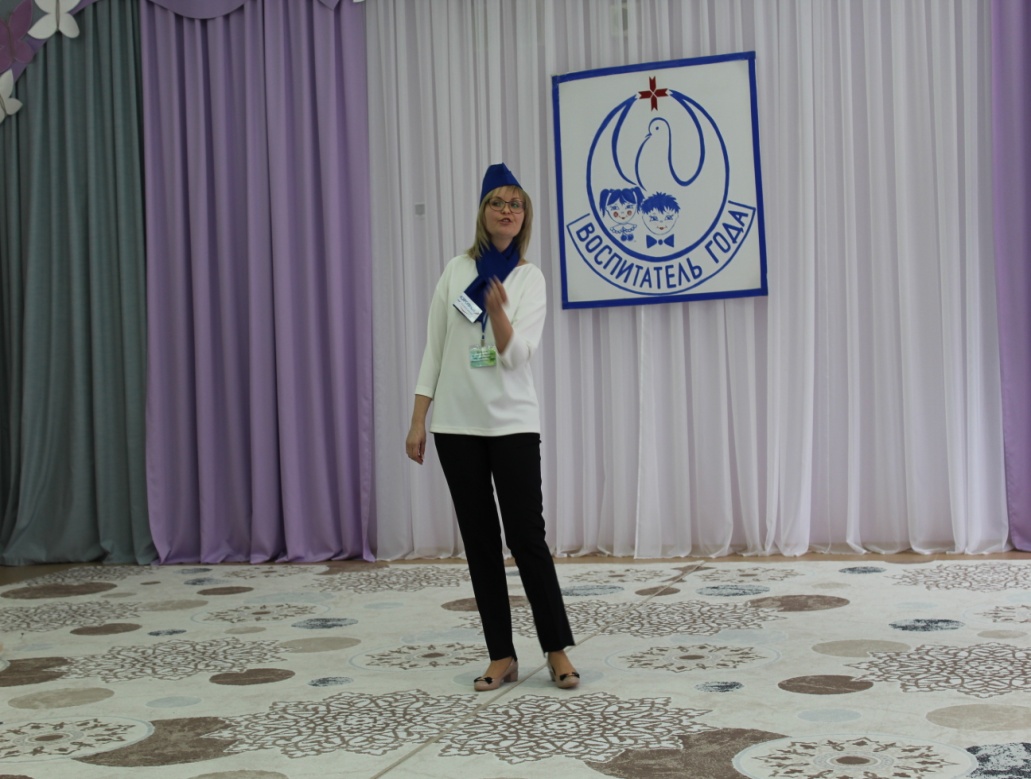 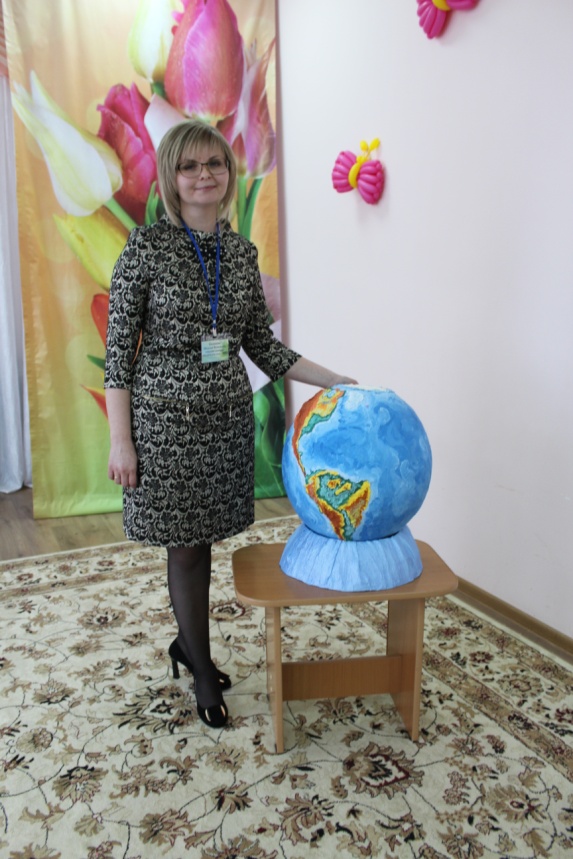 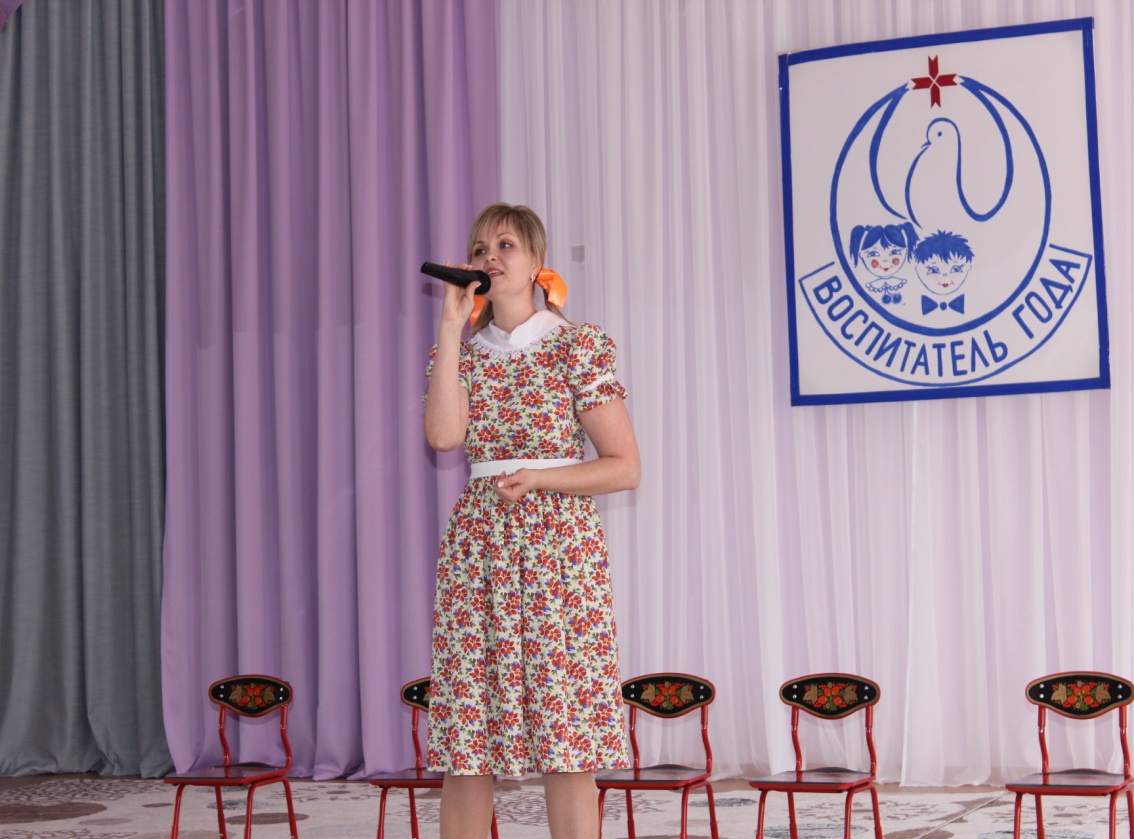 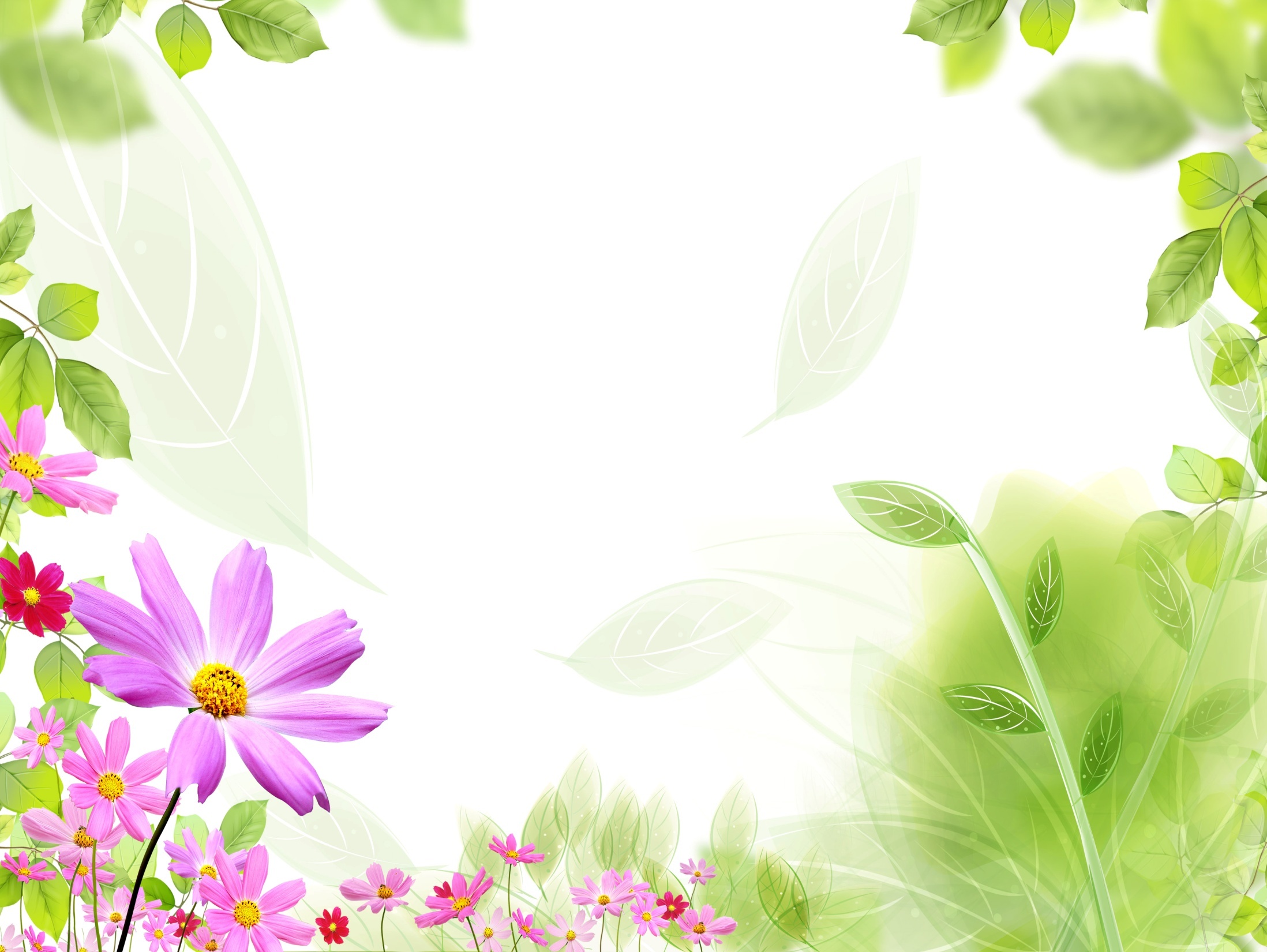 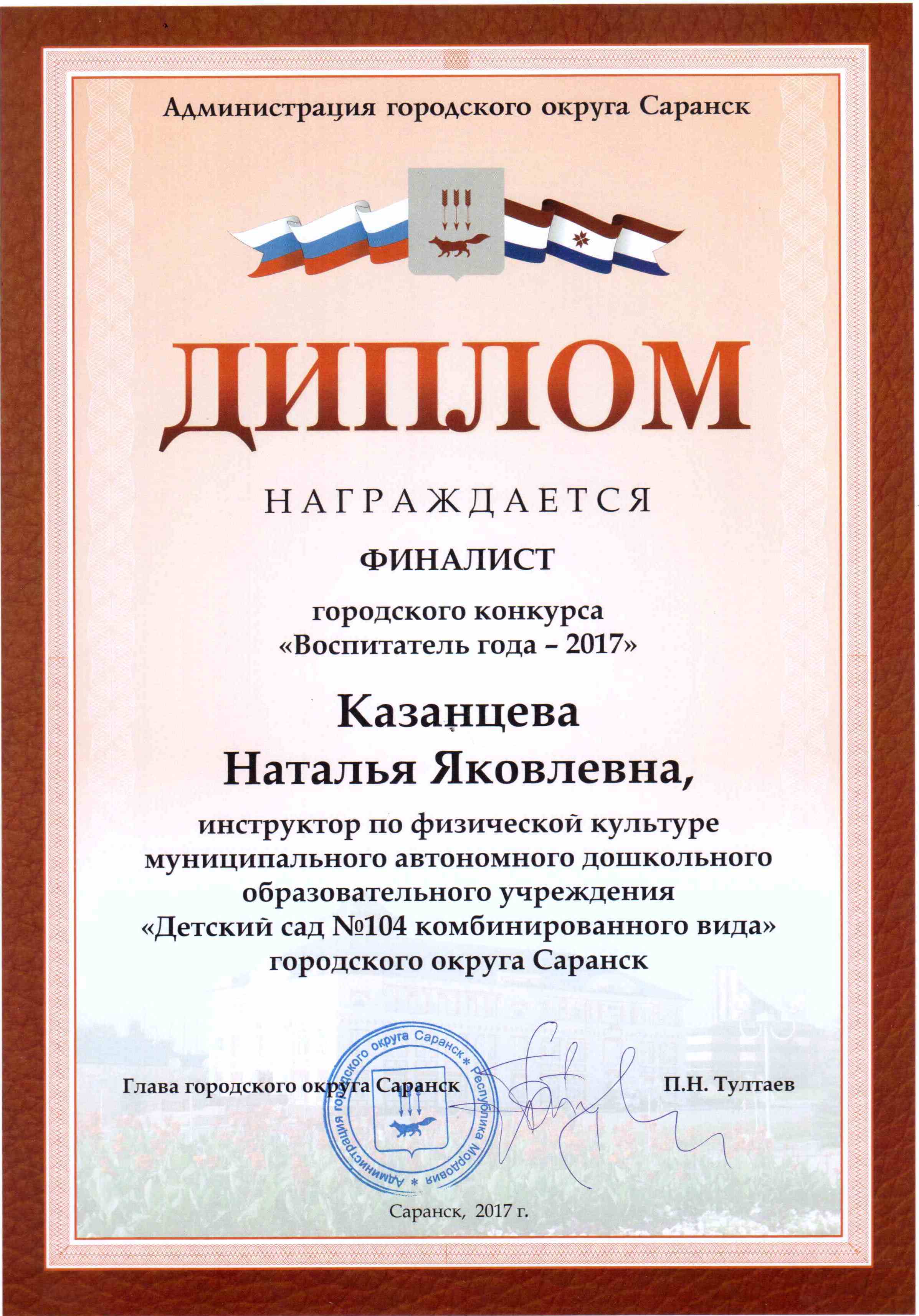 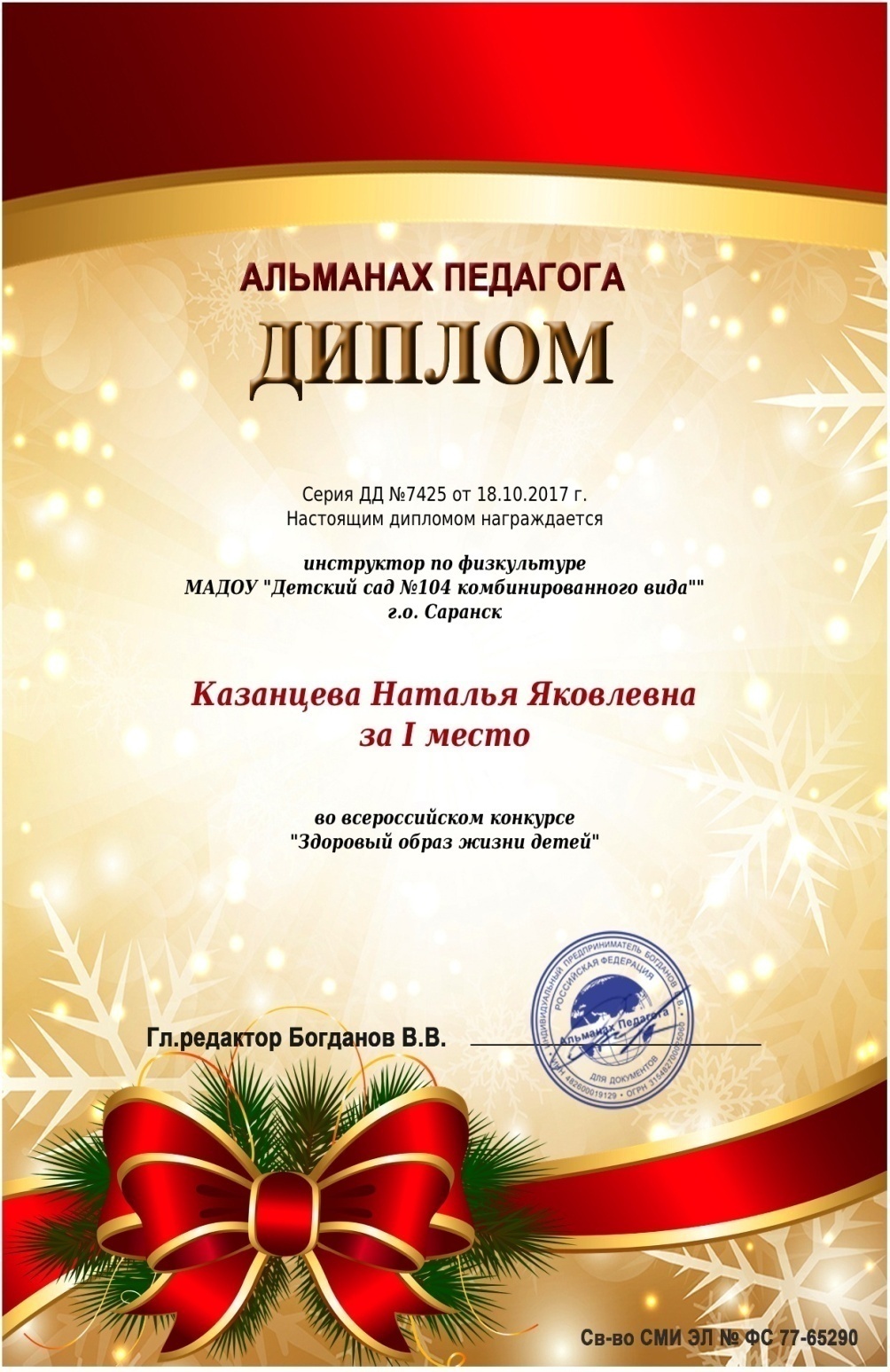 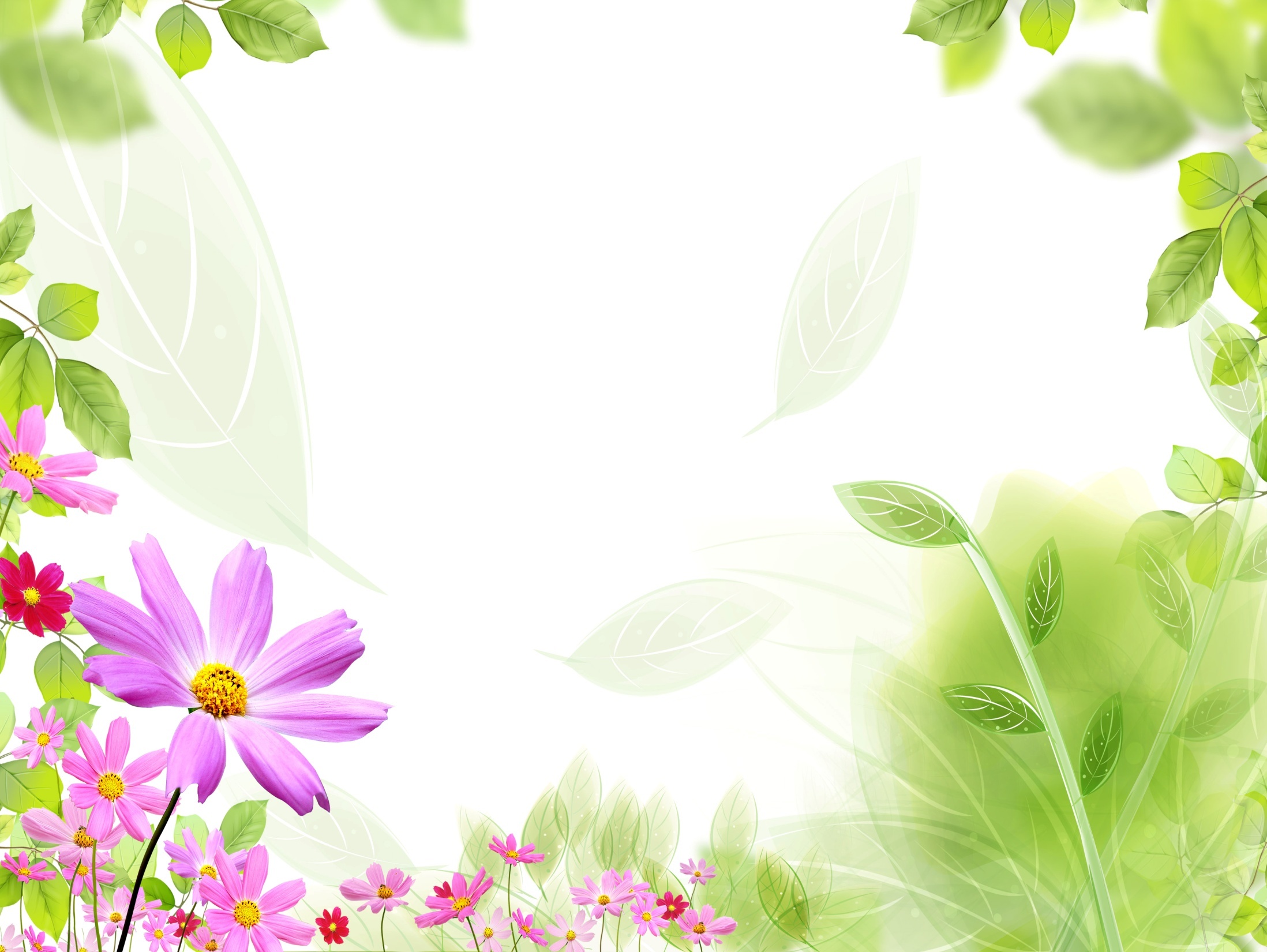 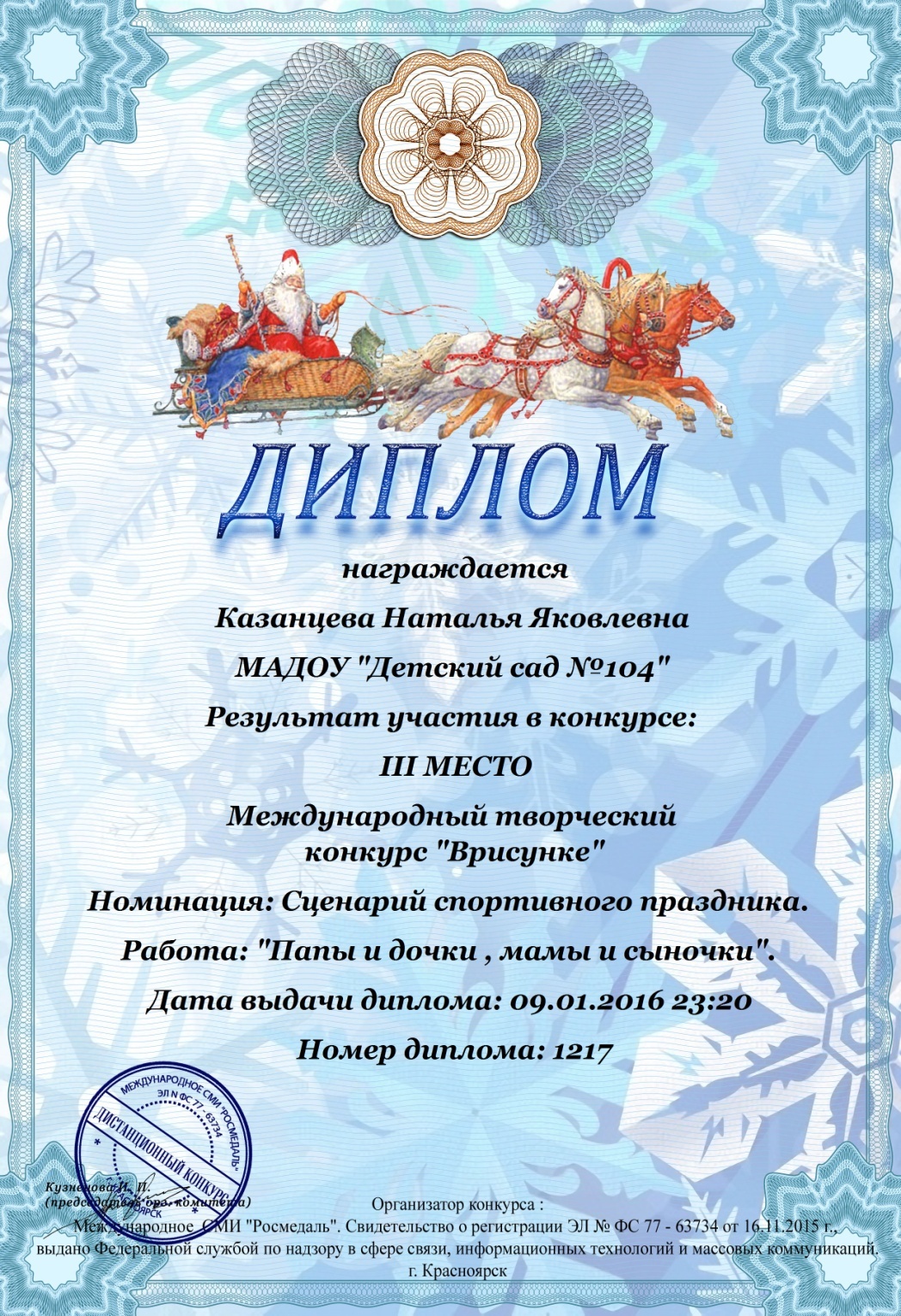 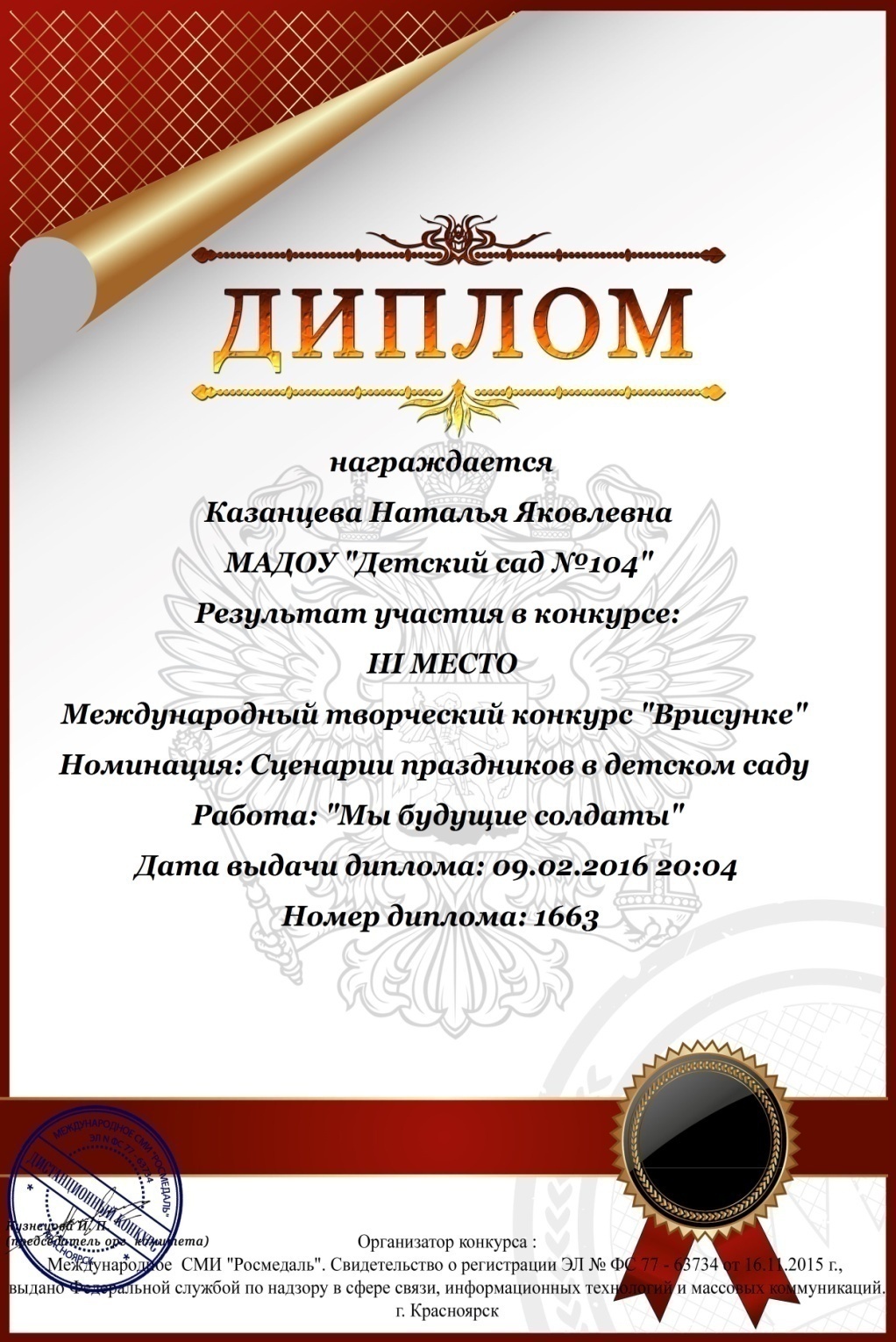 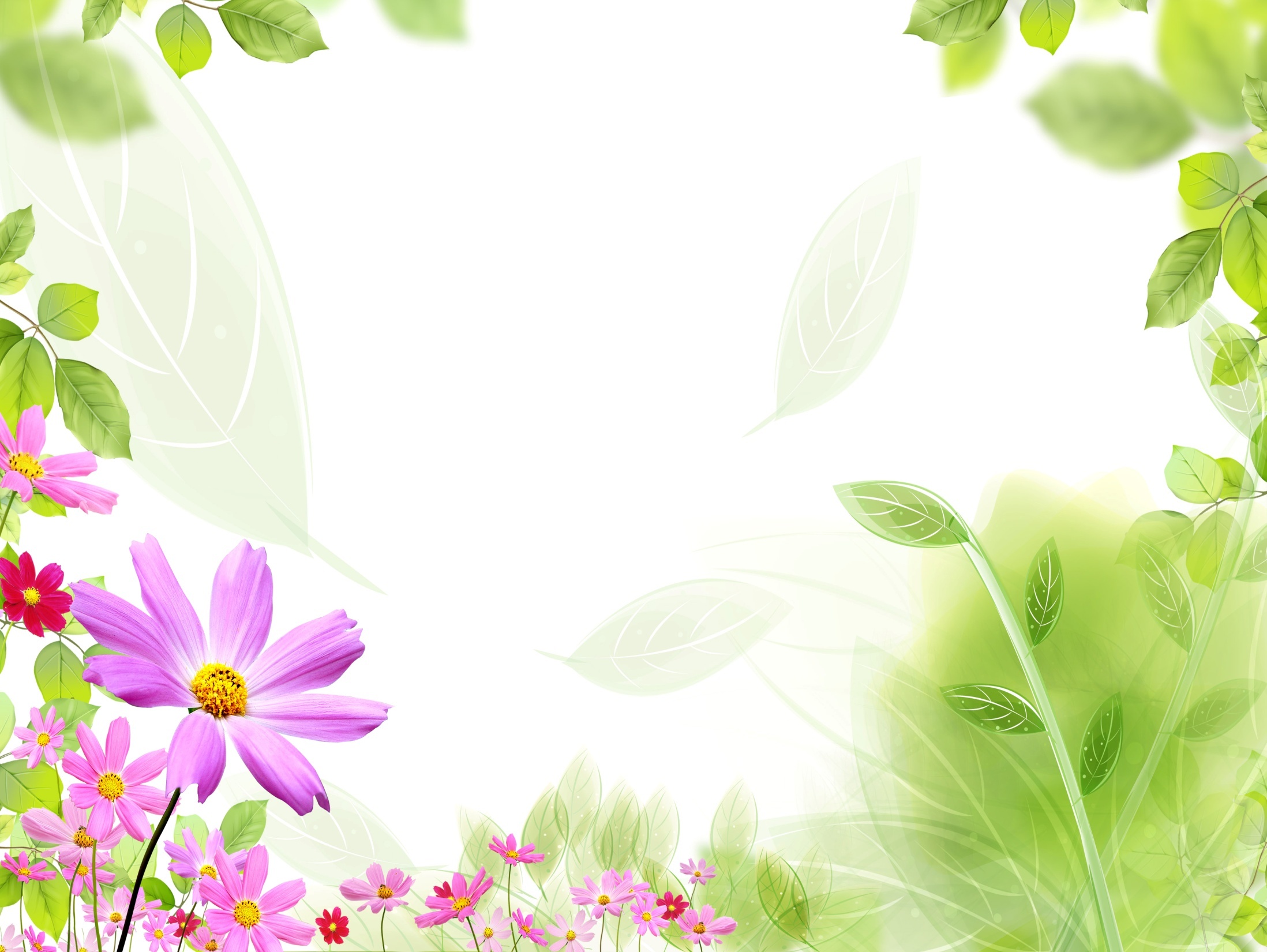 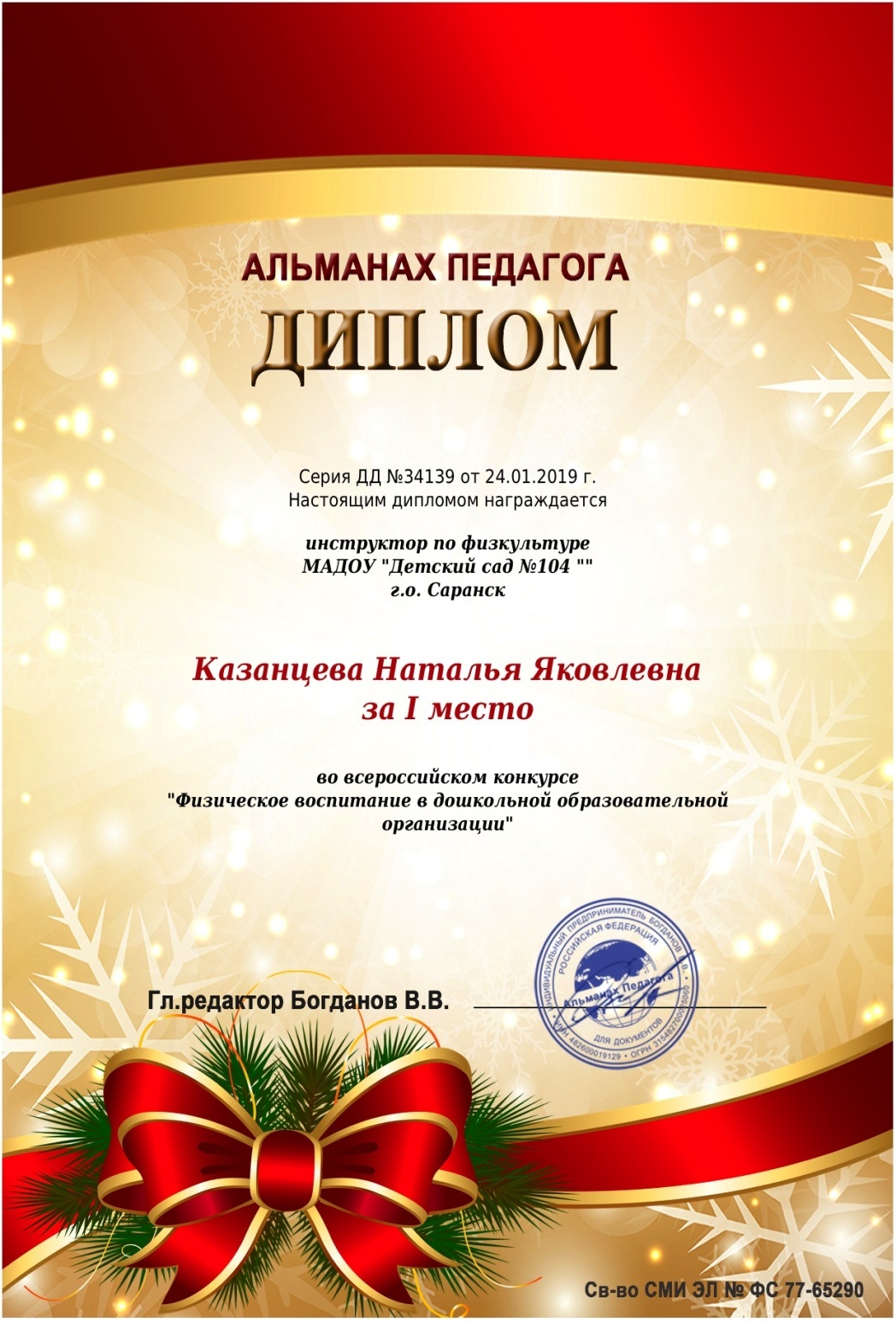 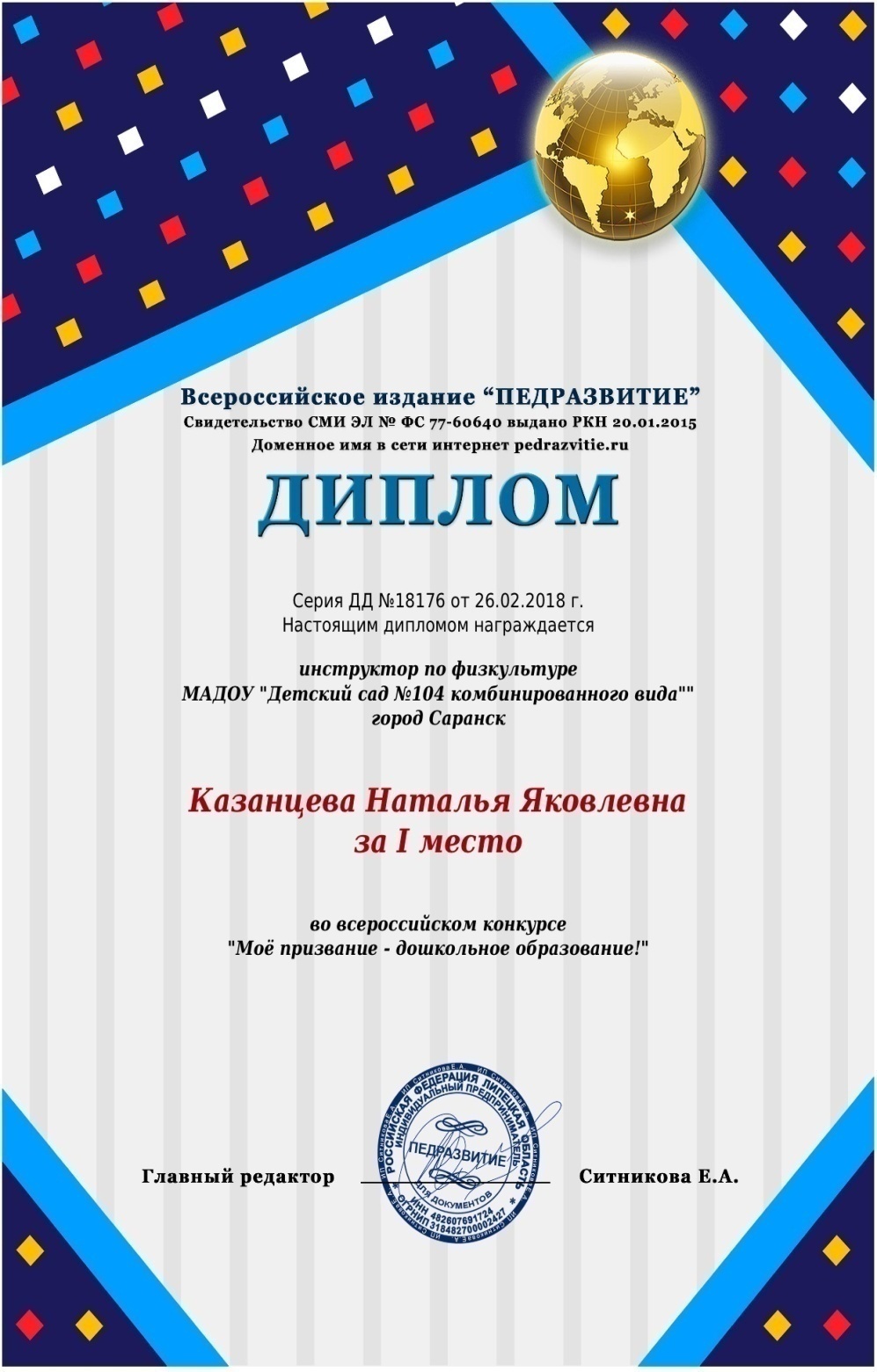 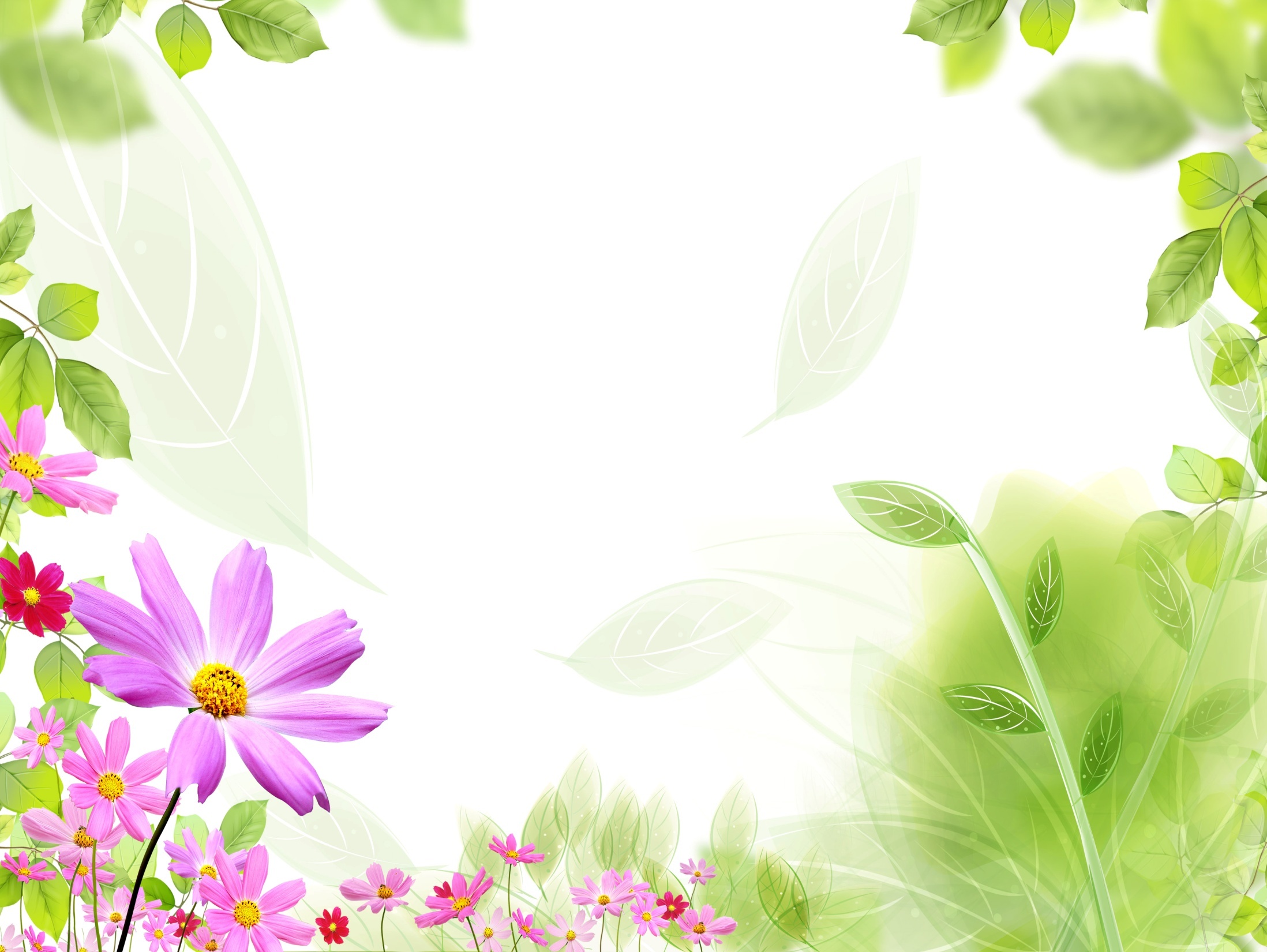 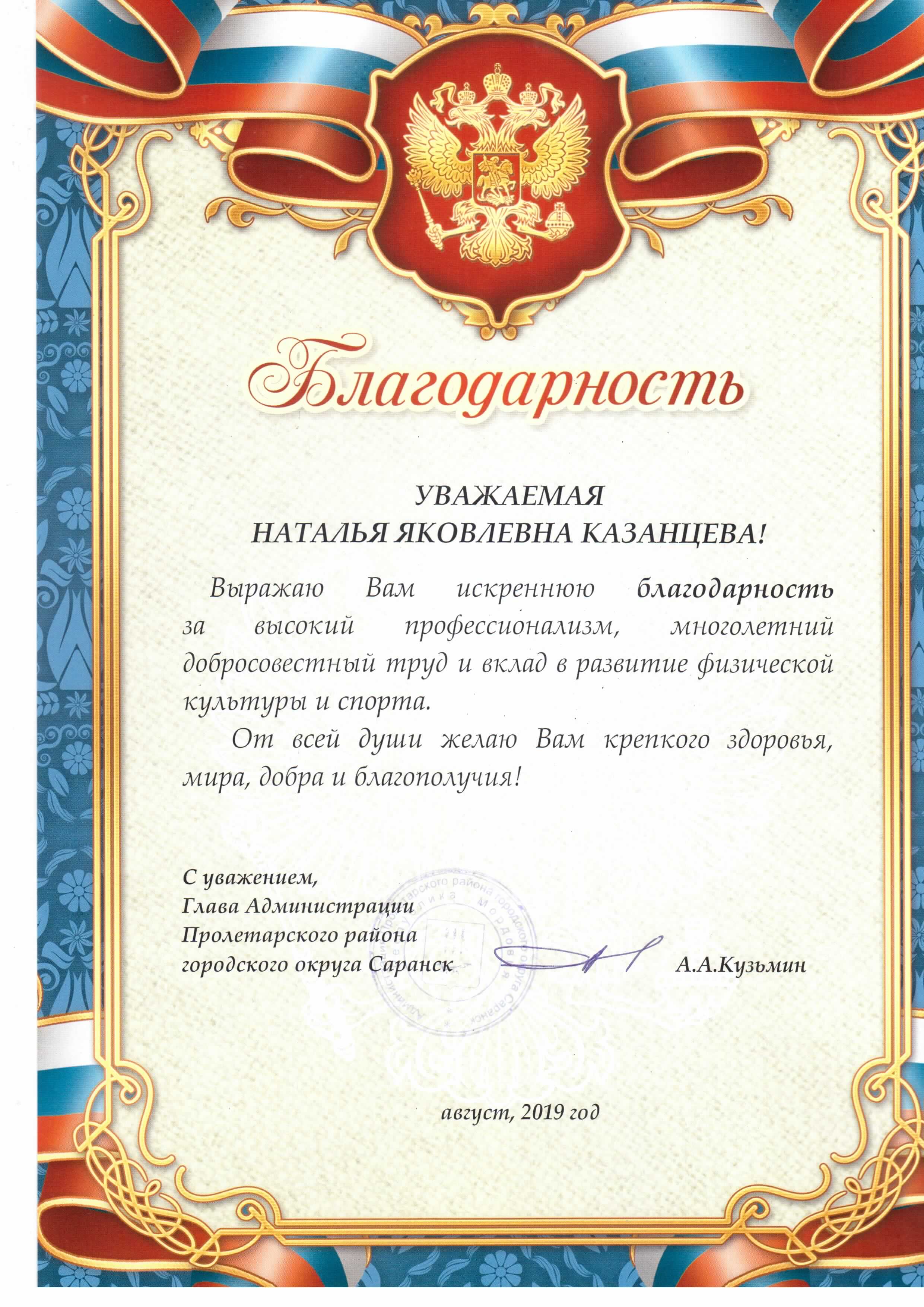 1 5. Награды и поощрения
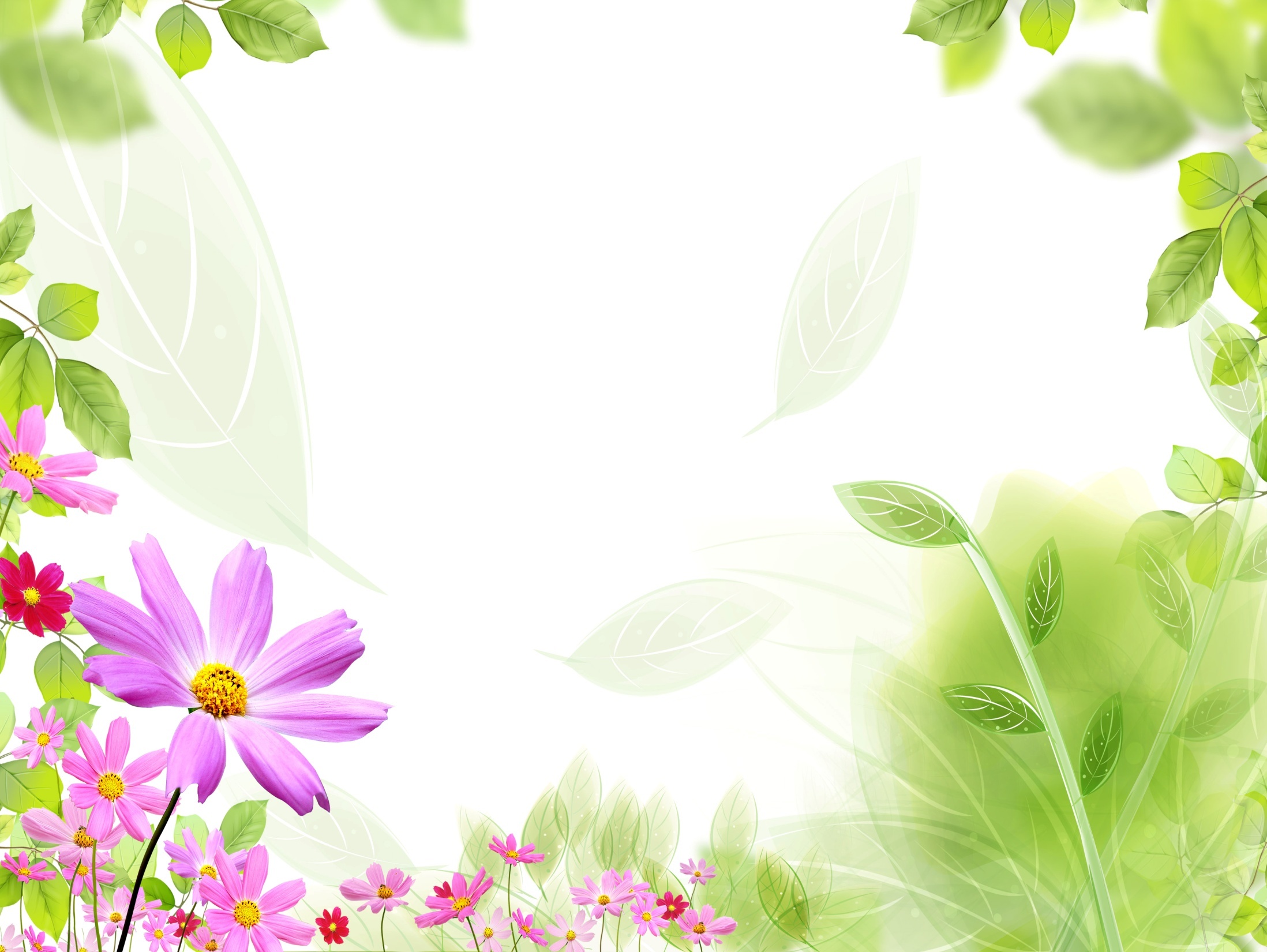 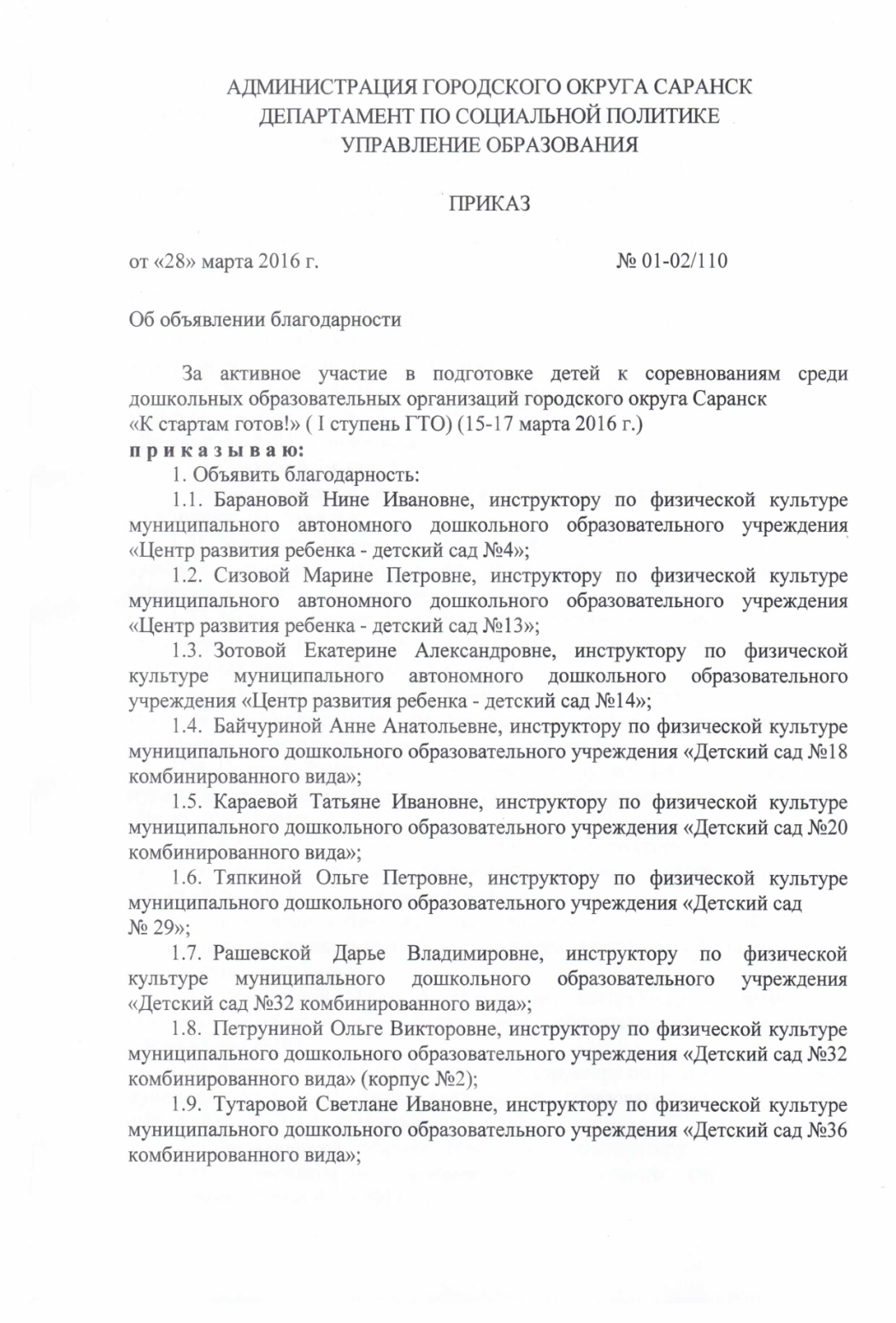 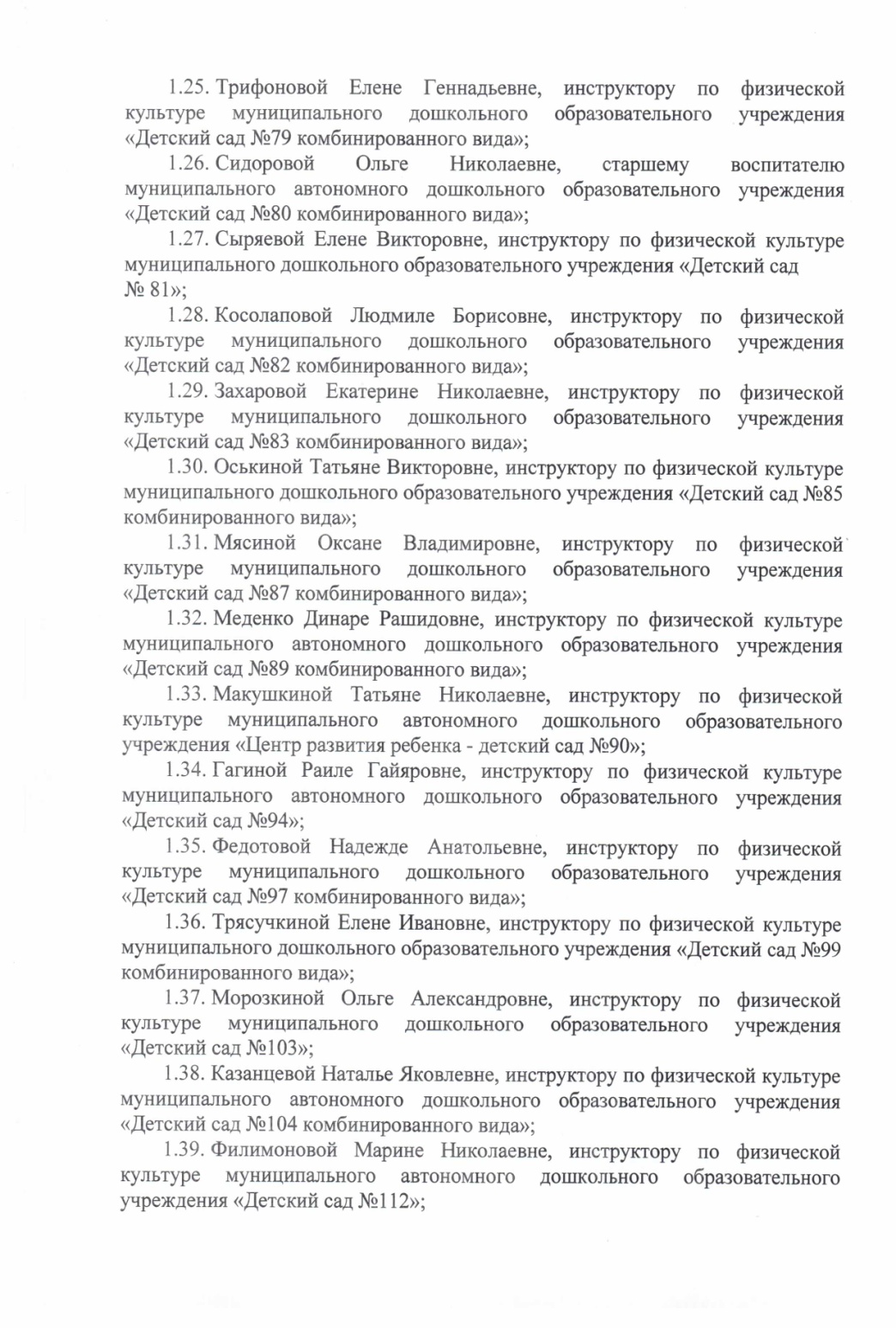 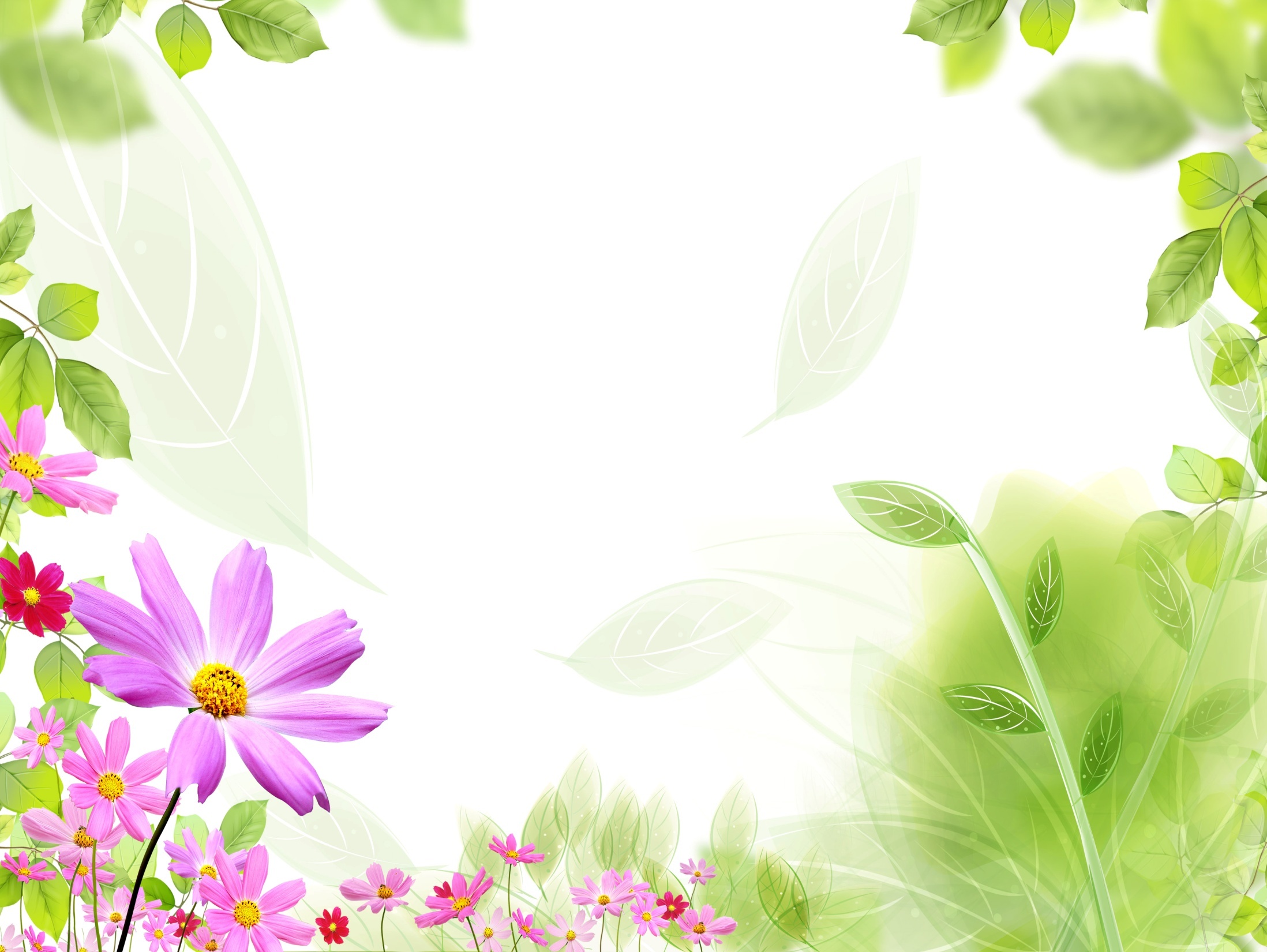 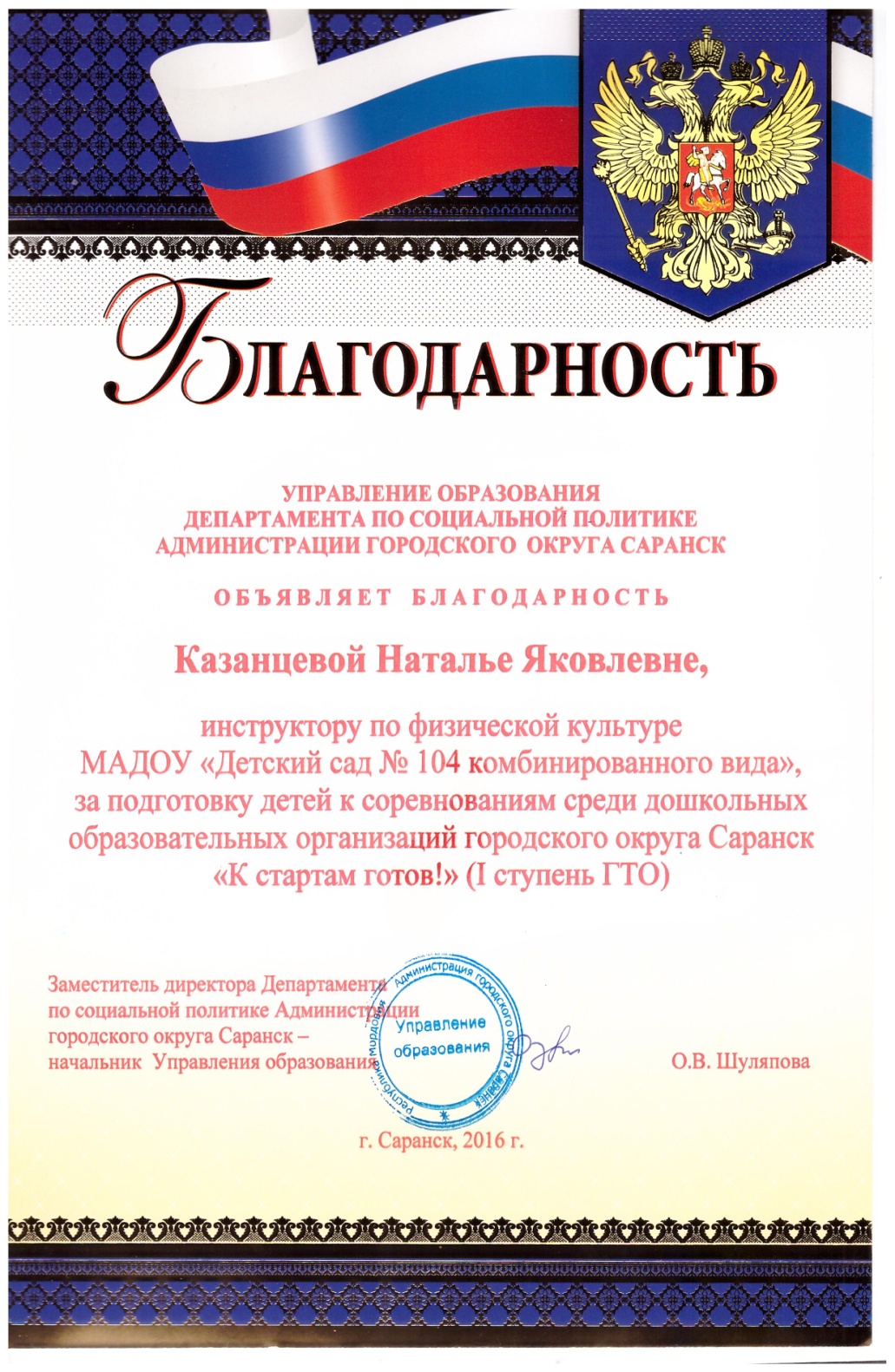 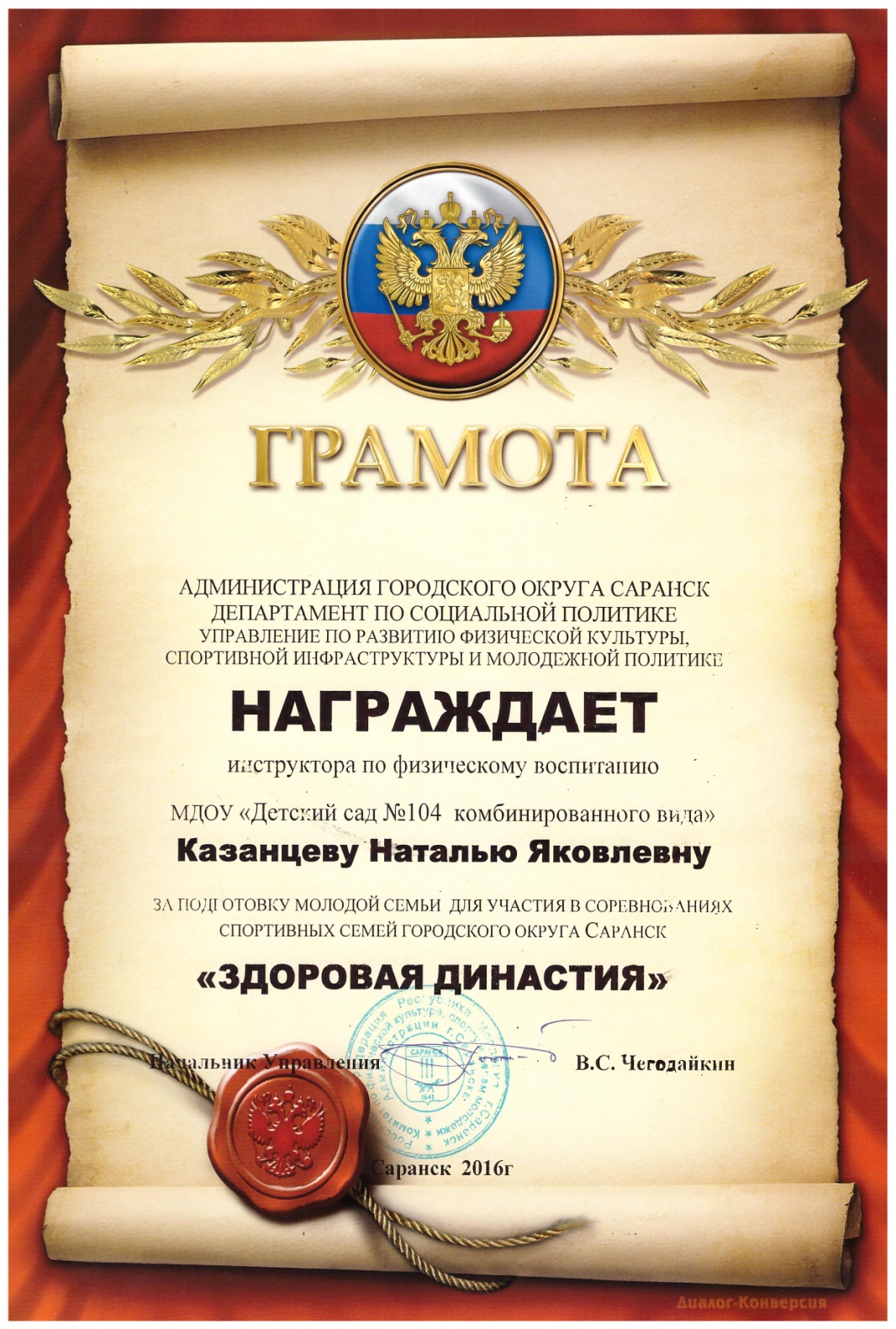 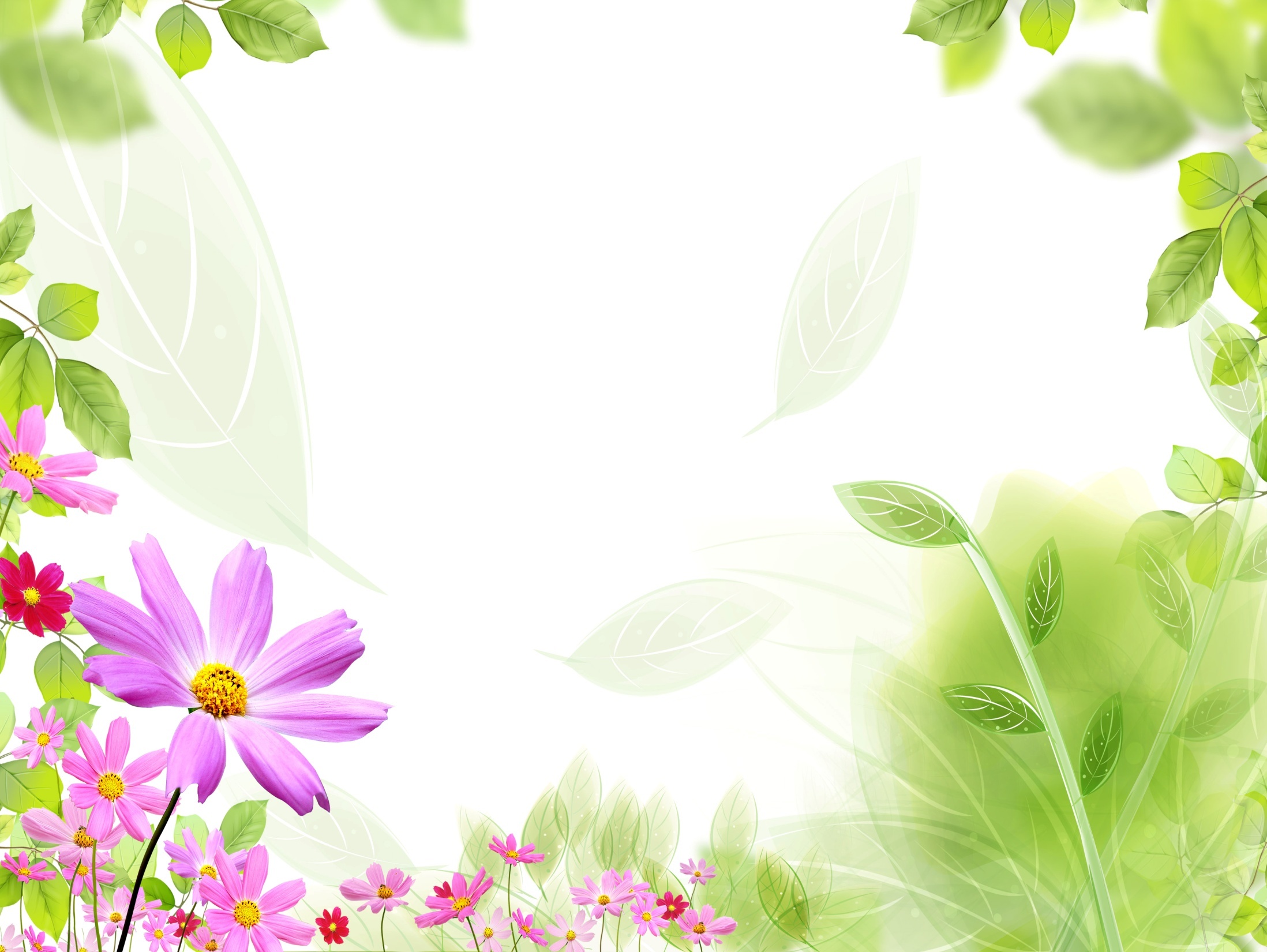 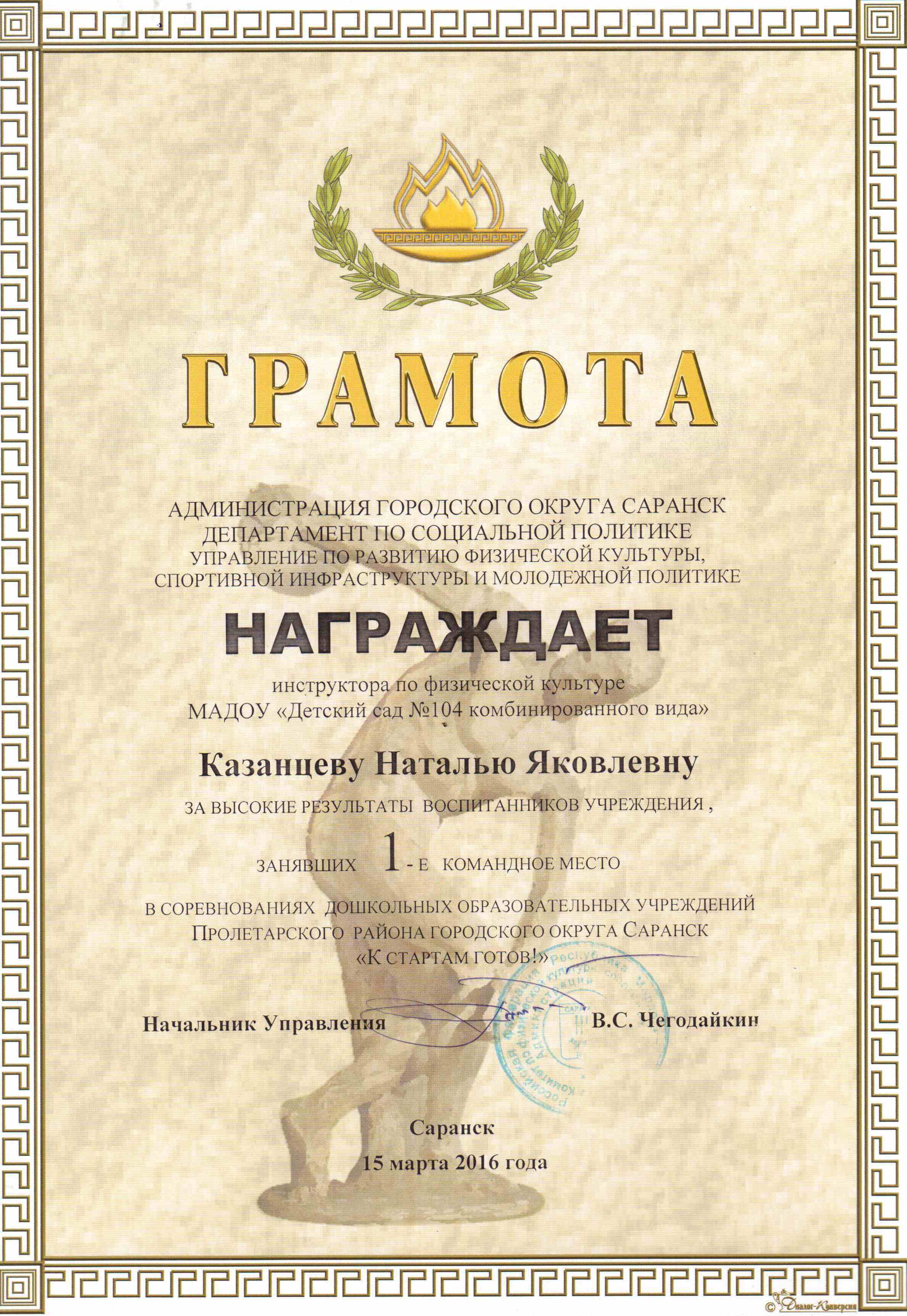 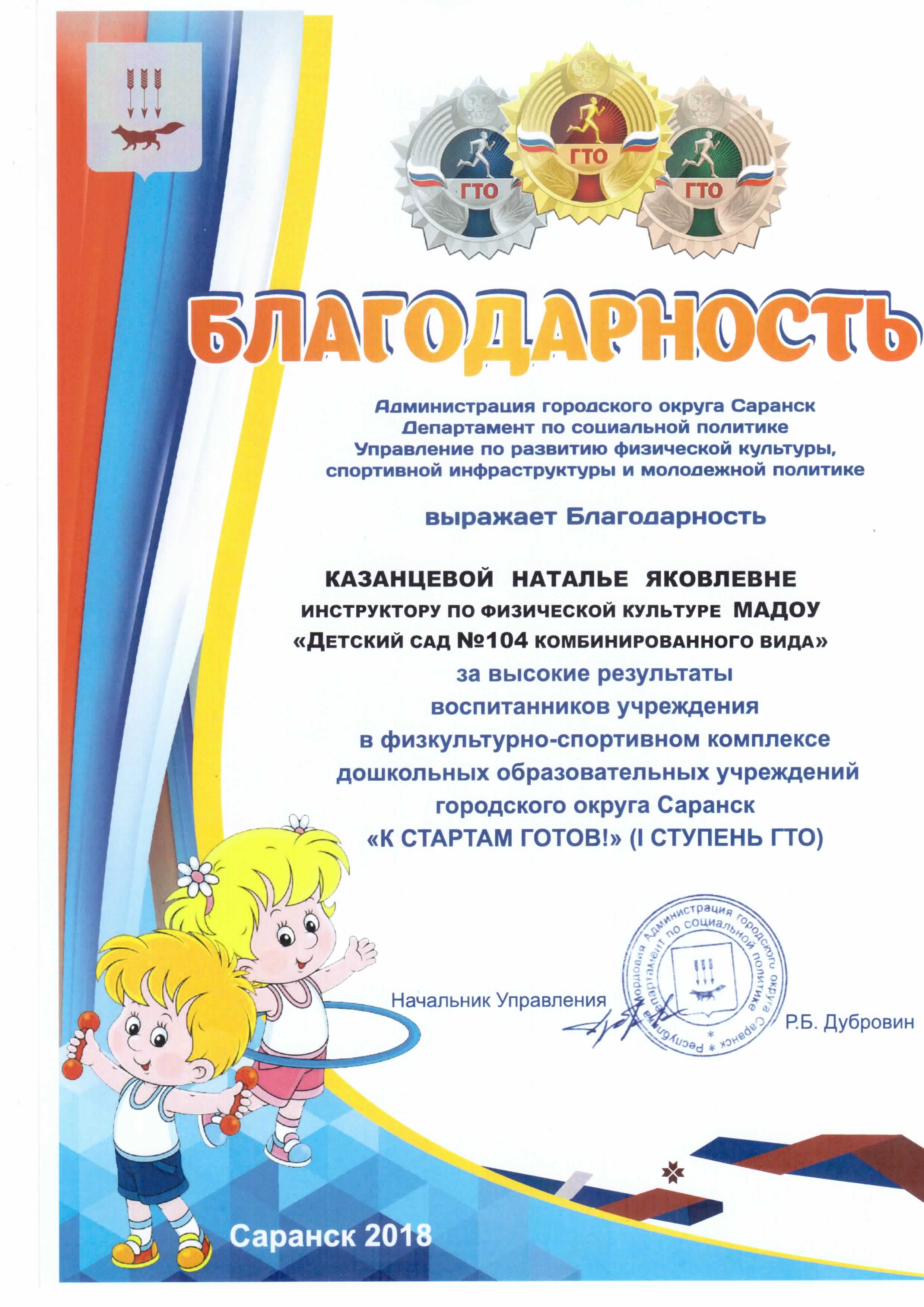 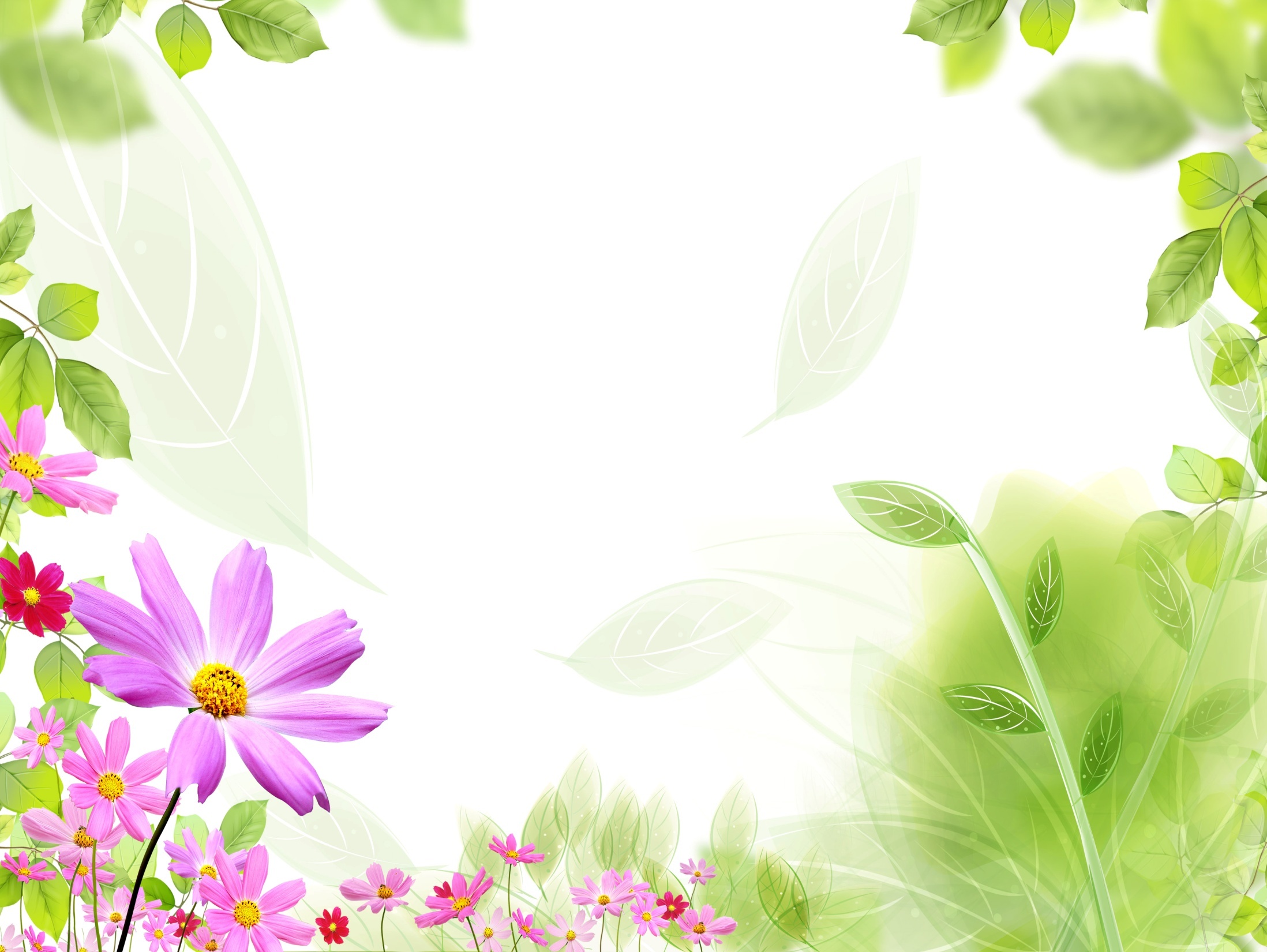 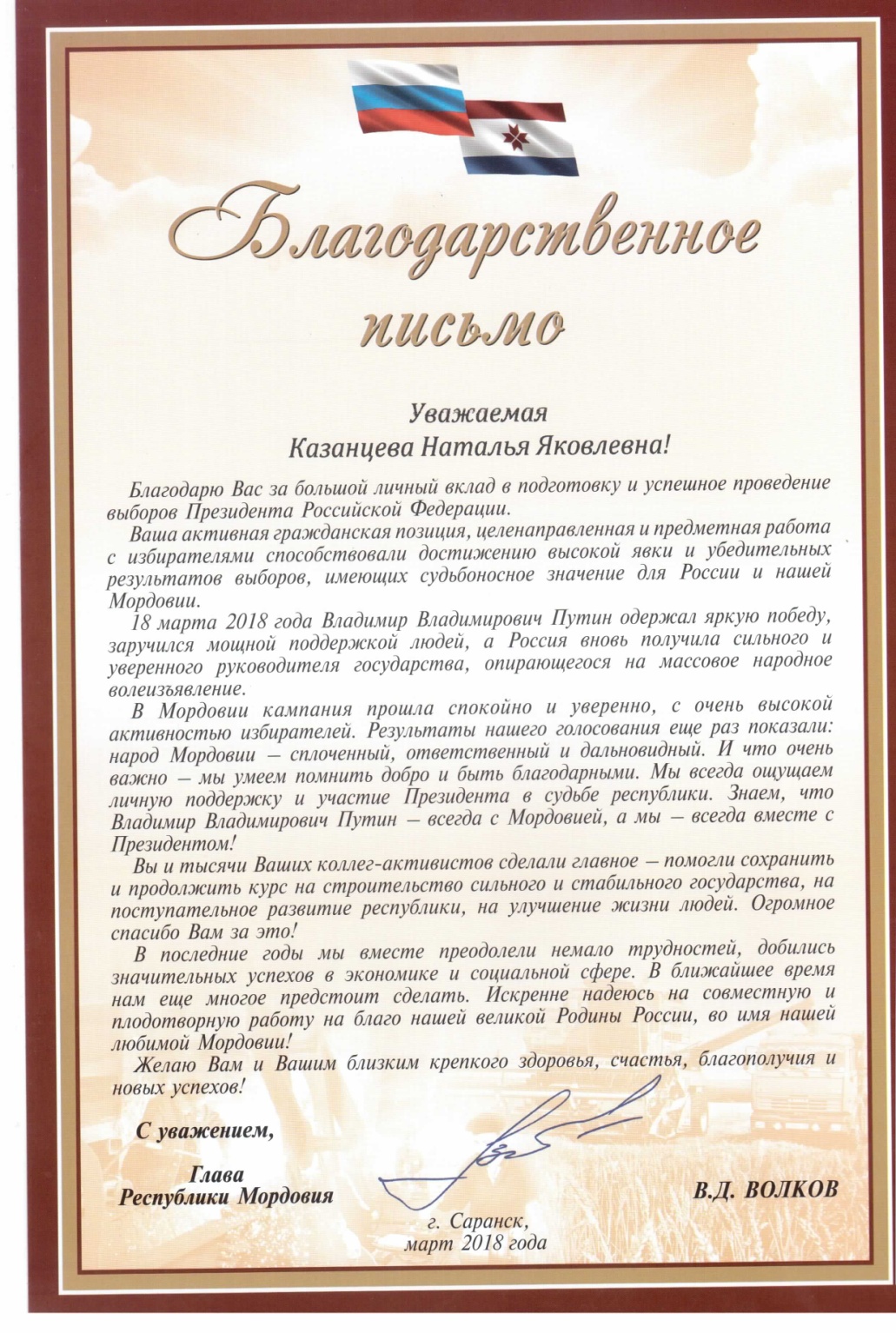 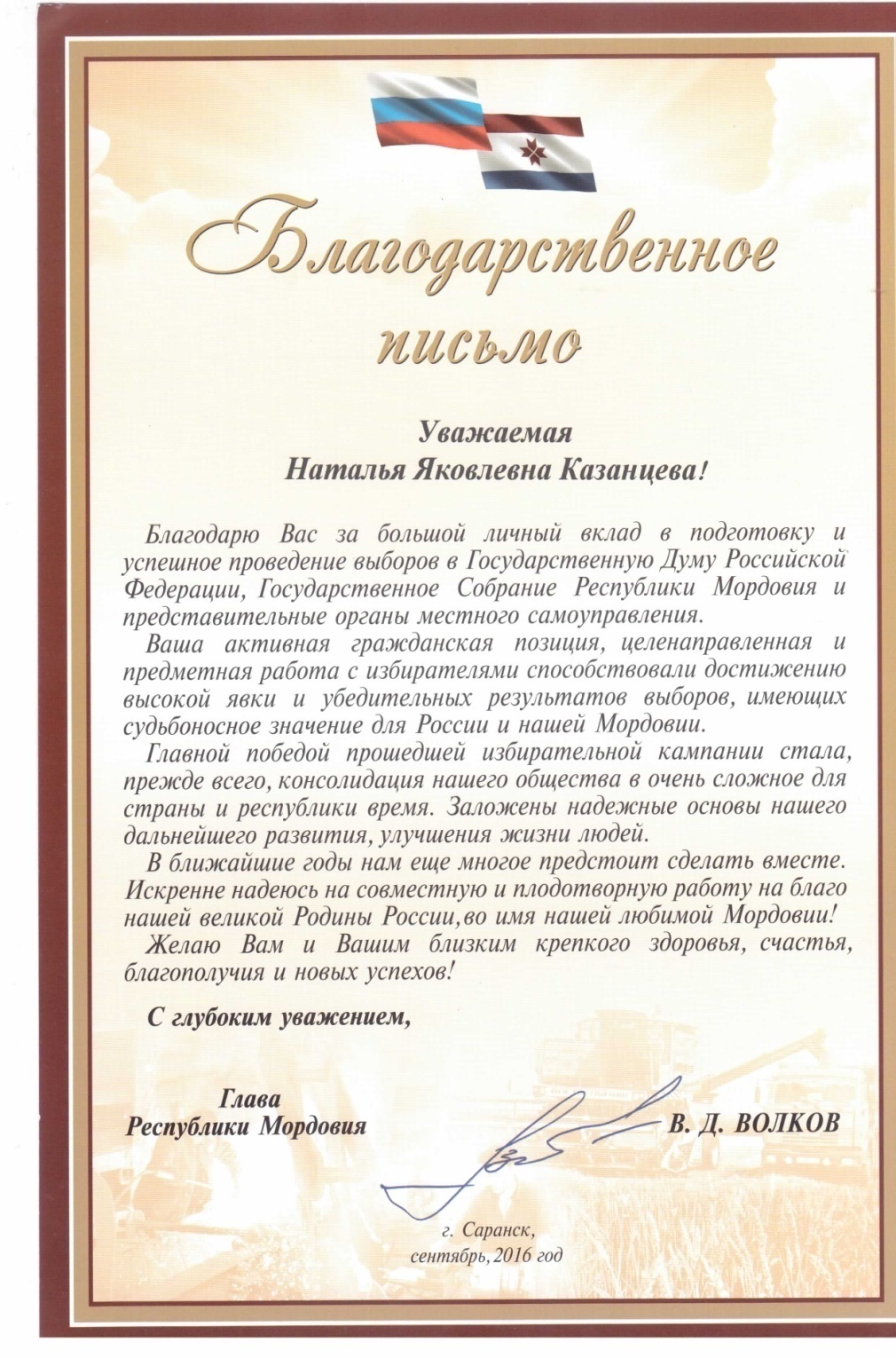